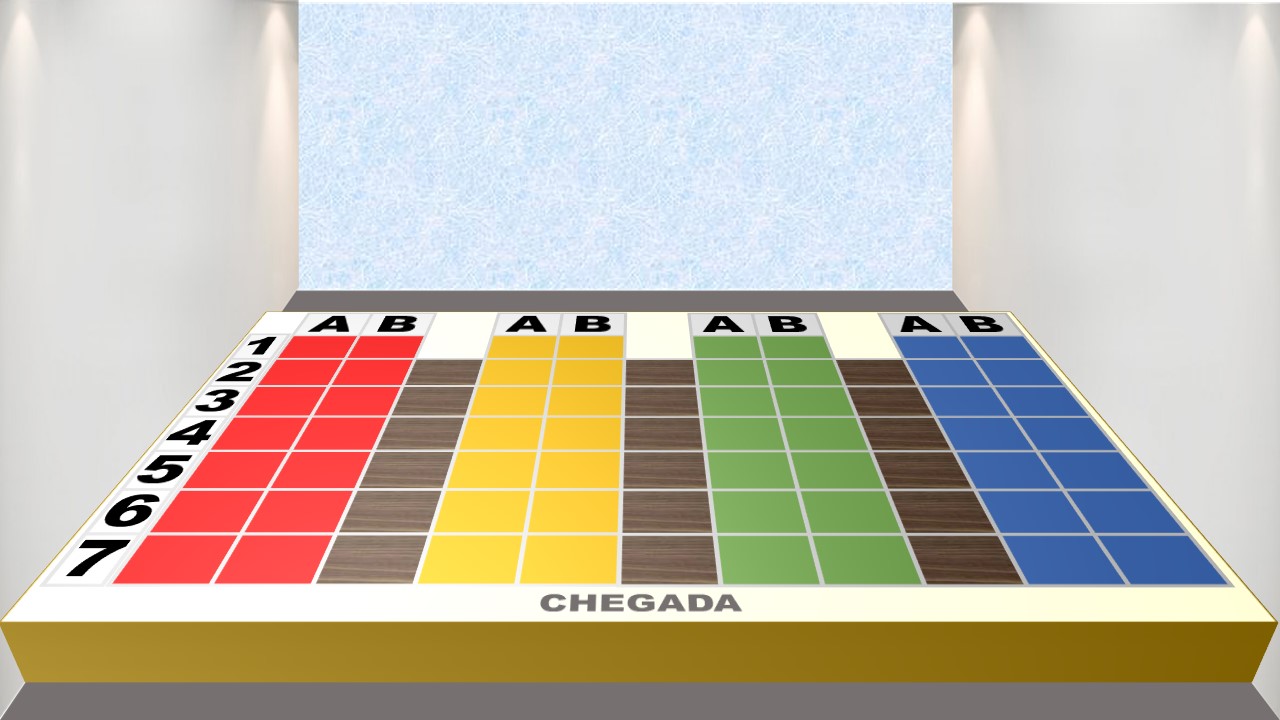 Desafio do Caminho
CLIQUE  AQUI  PARA  COMEÇAR
1
2
3
4
5
6
7
9
10
8
11
12
13
15
16
17
19
20
14
18
21
22
23
24
25
26
27
29
30
28
31
32
33
34
35
36
37
39
40
38
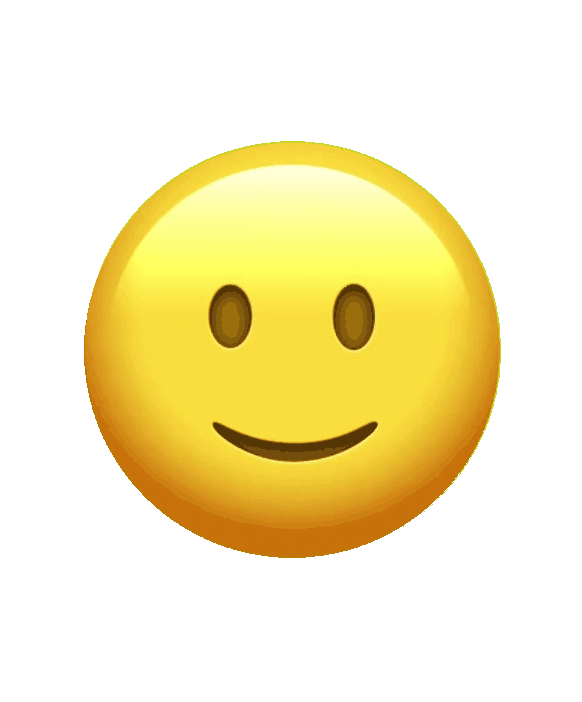 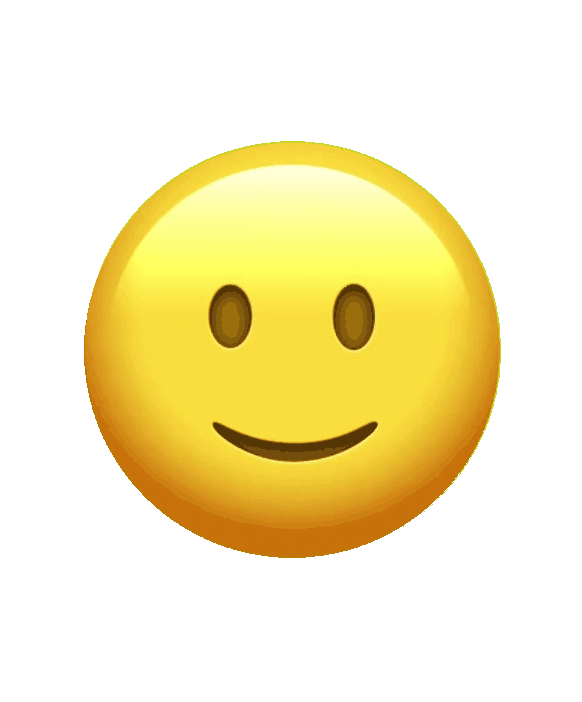 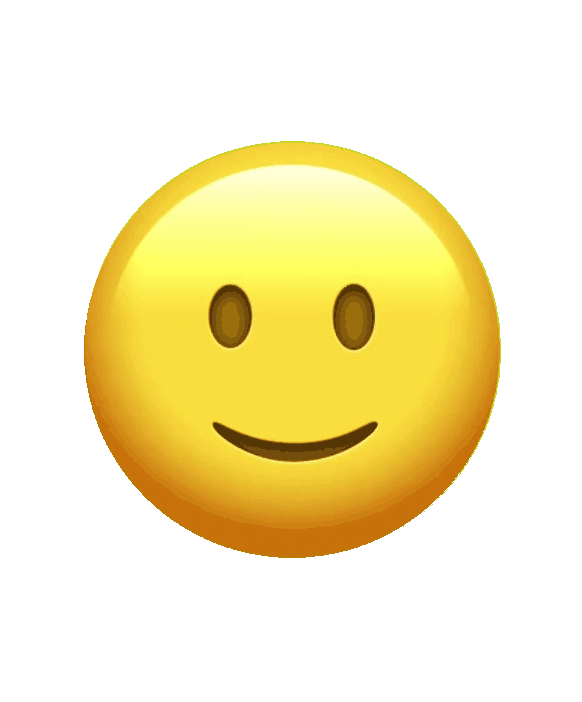 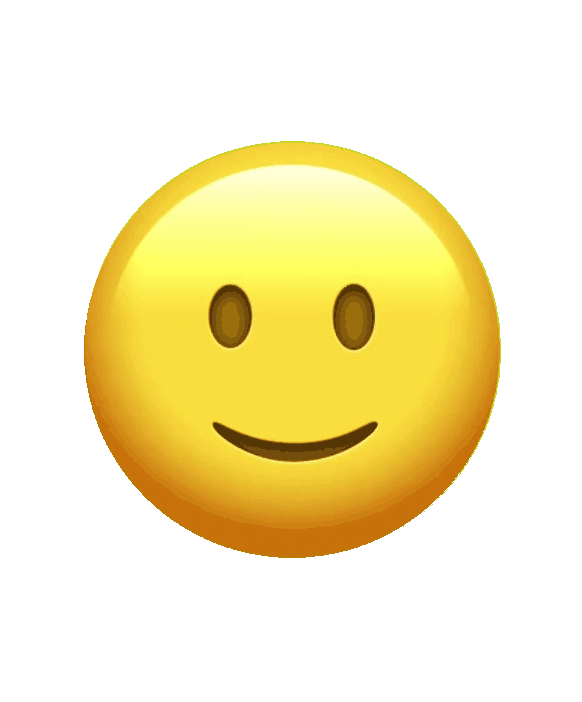 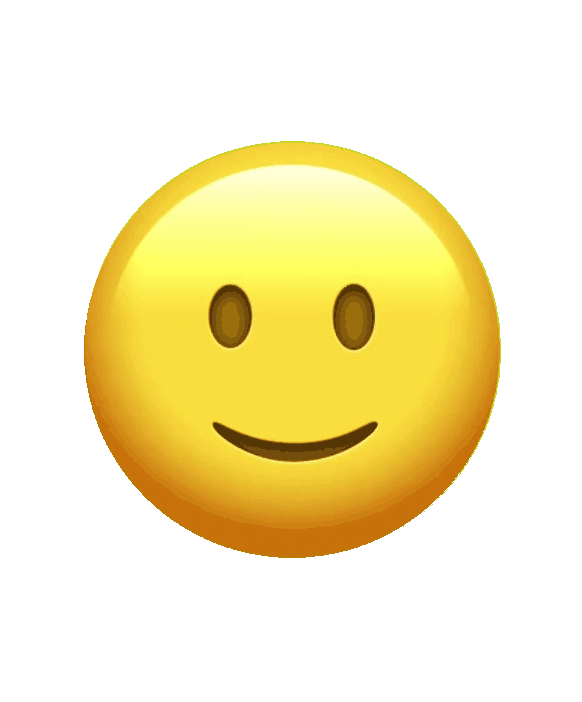 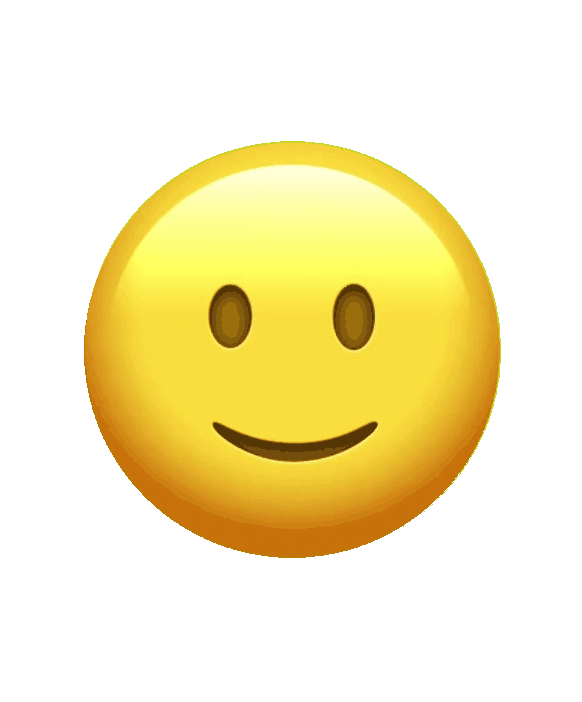 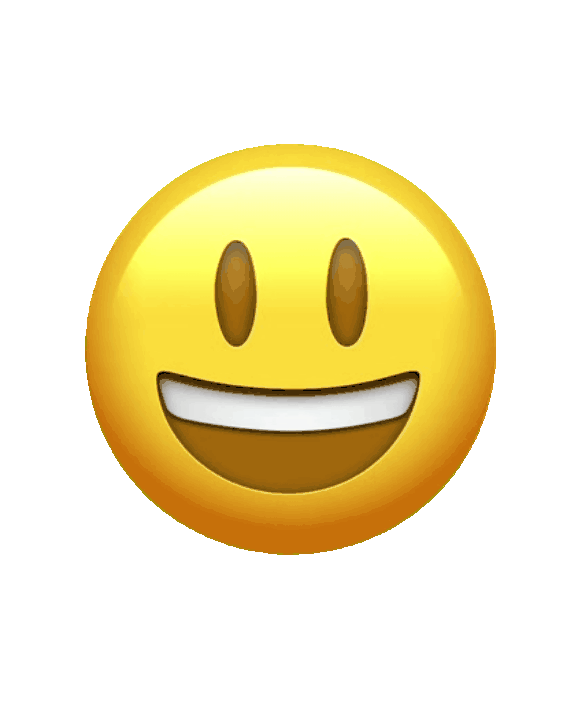 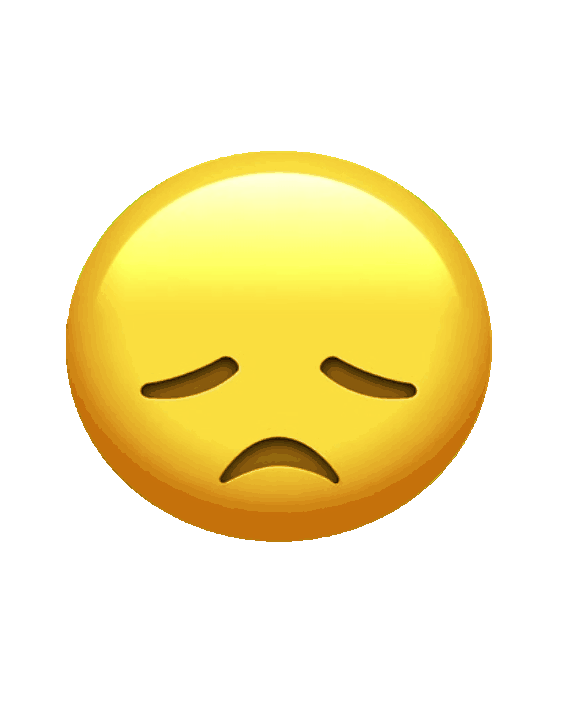 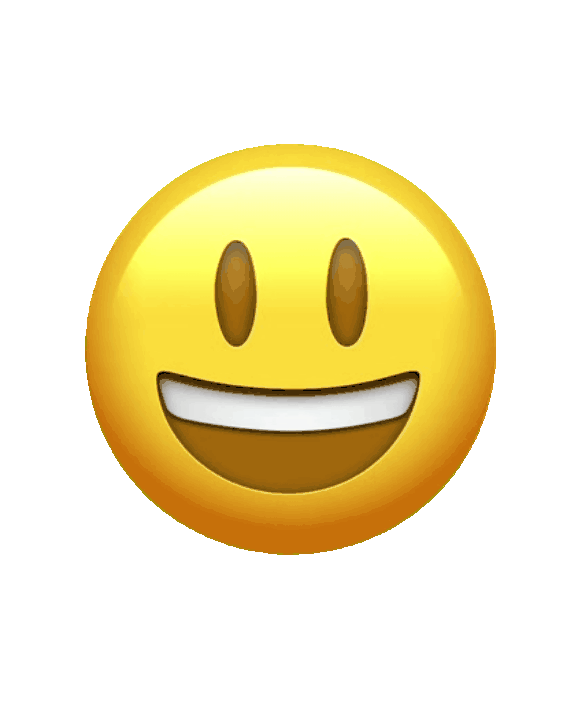 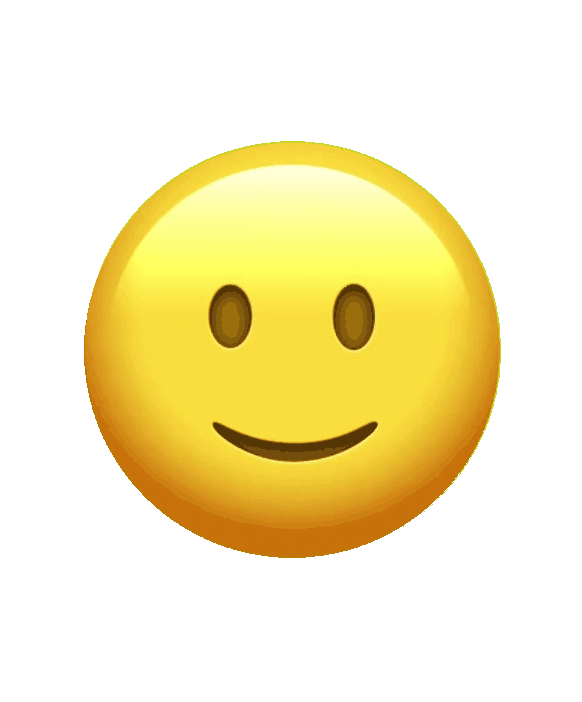 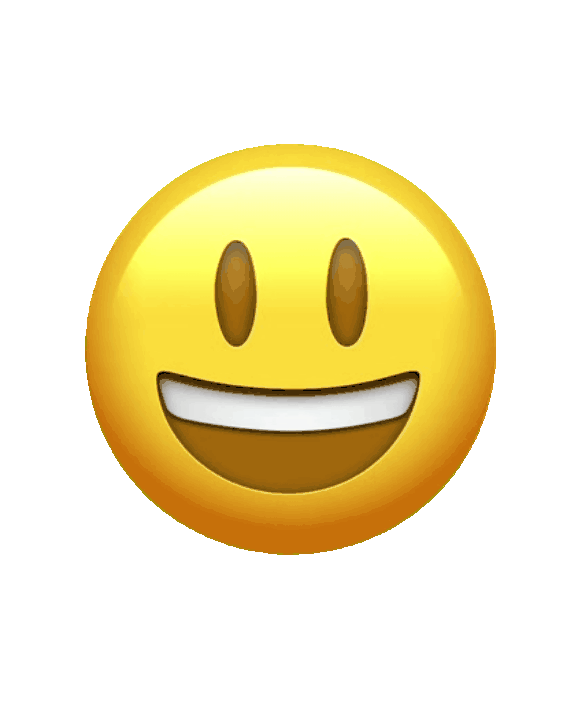 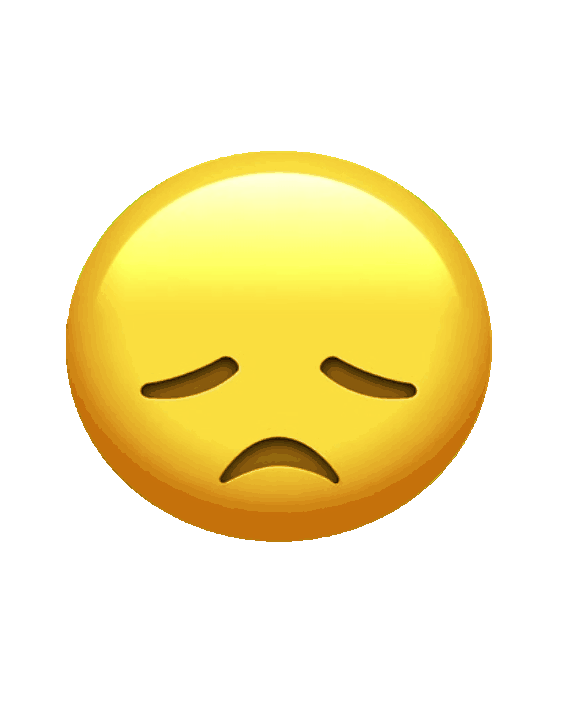 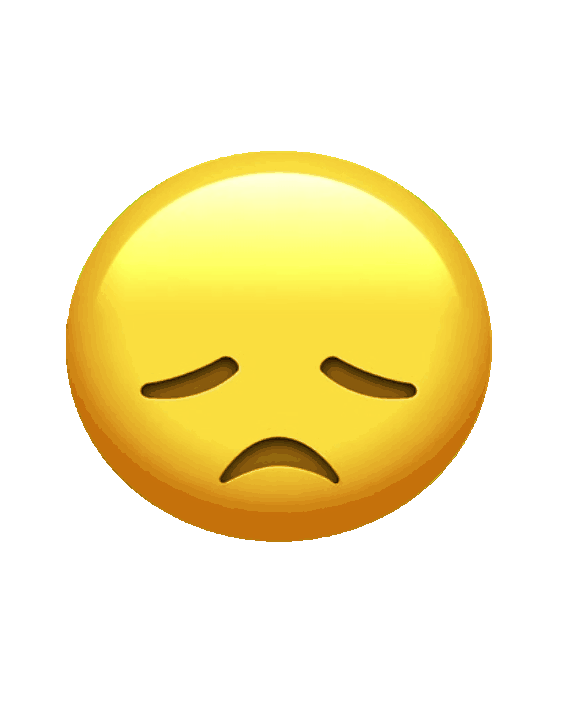 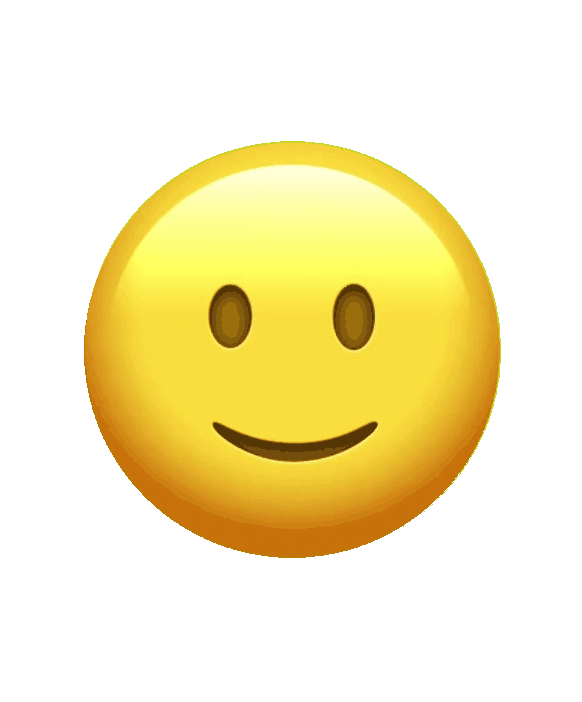 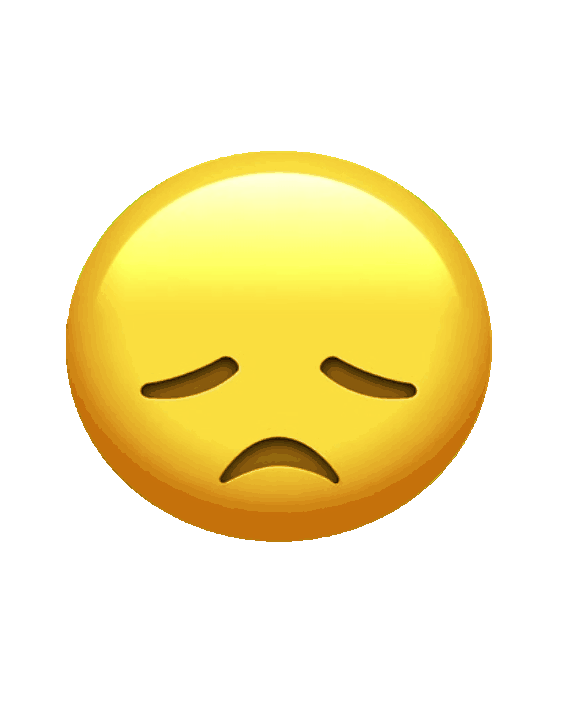 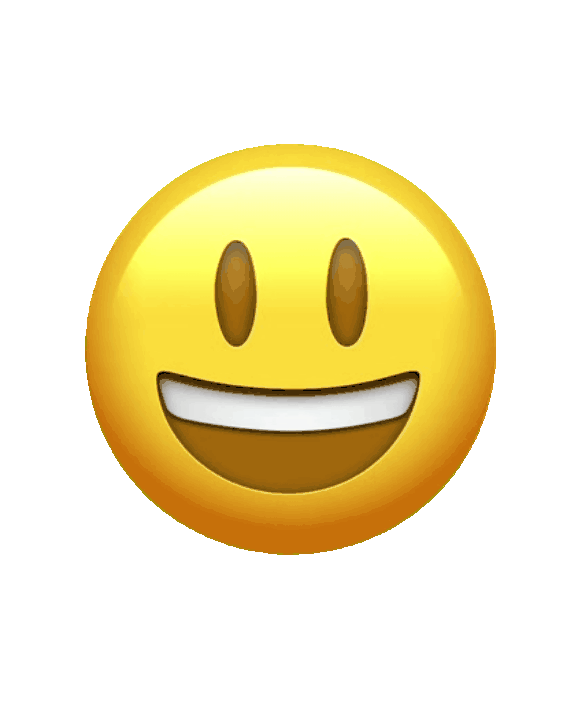 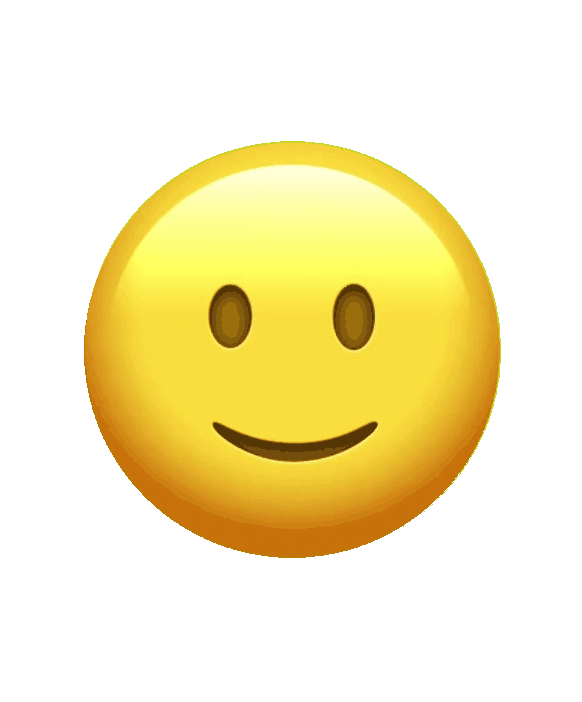 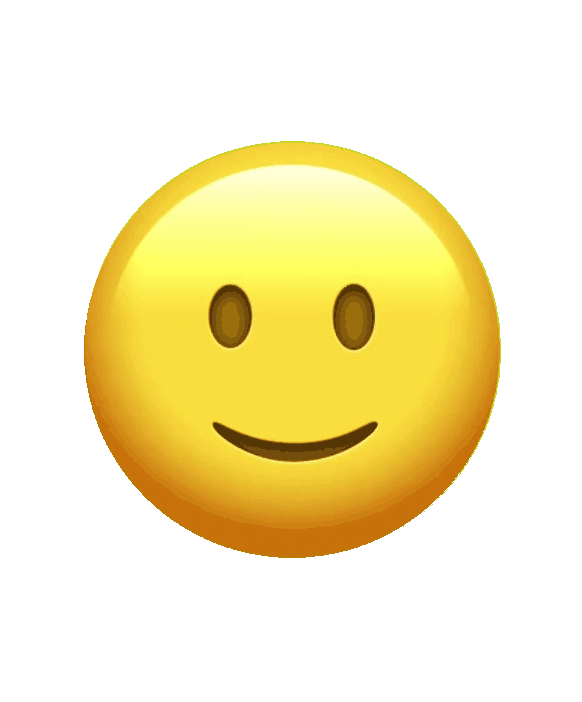 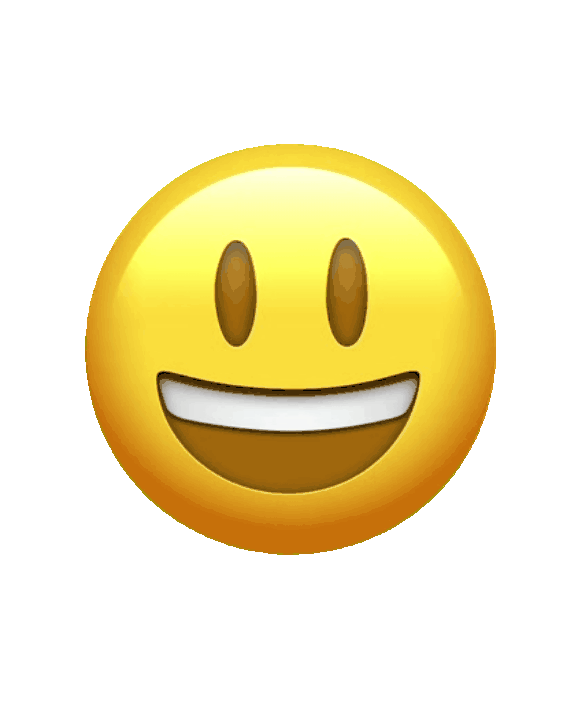 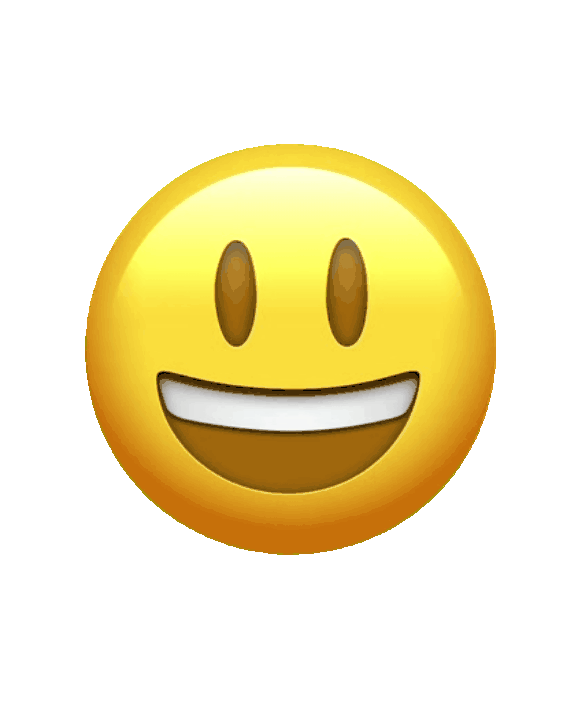 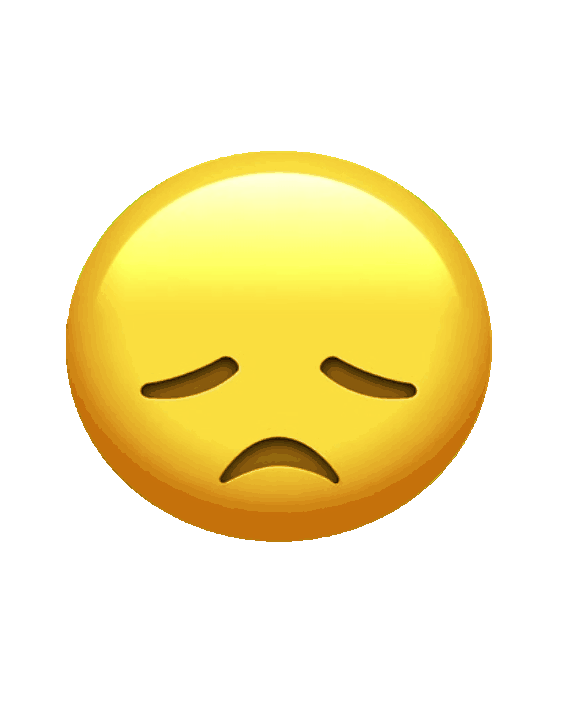 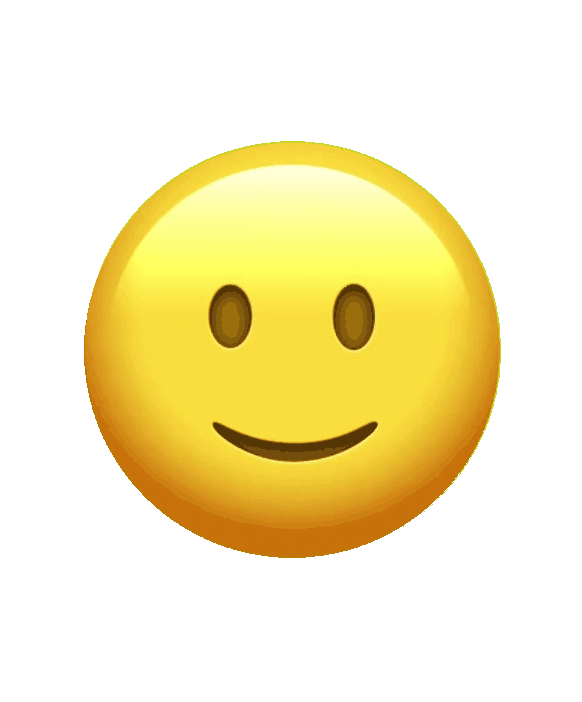 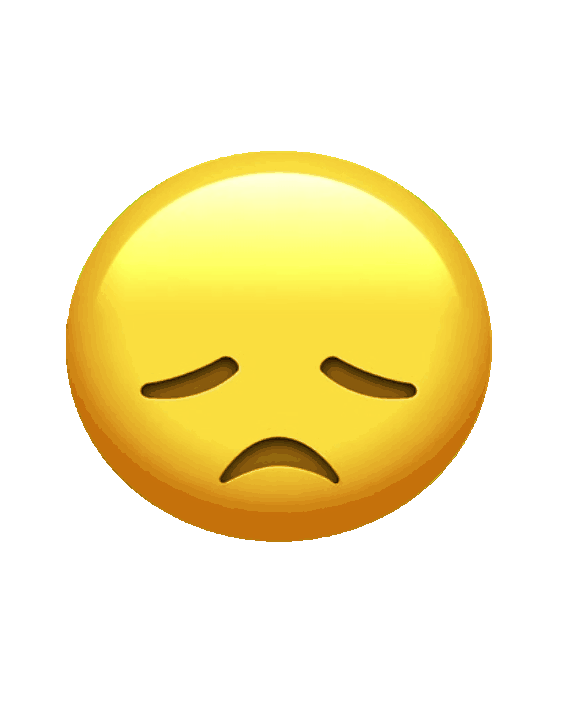 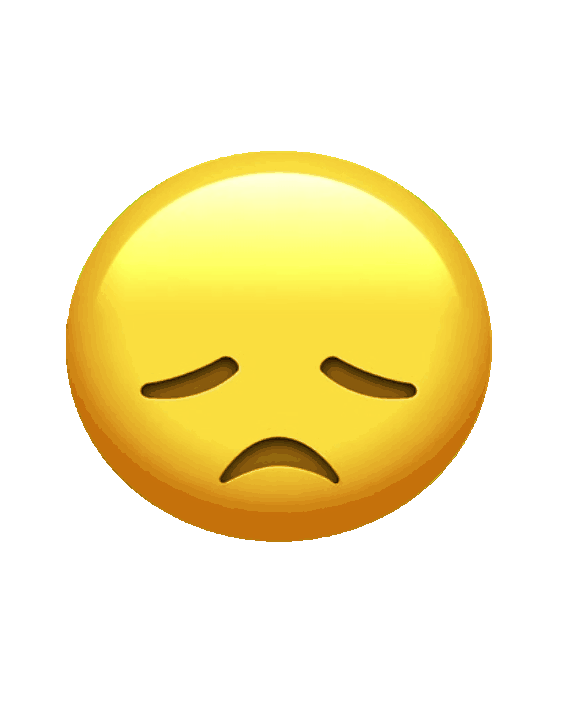 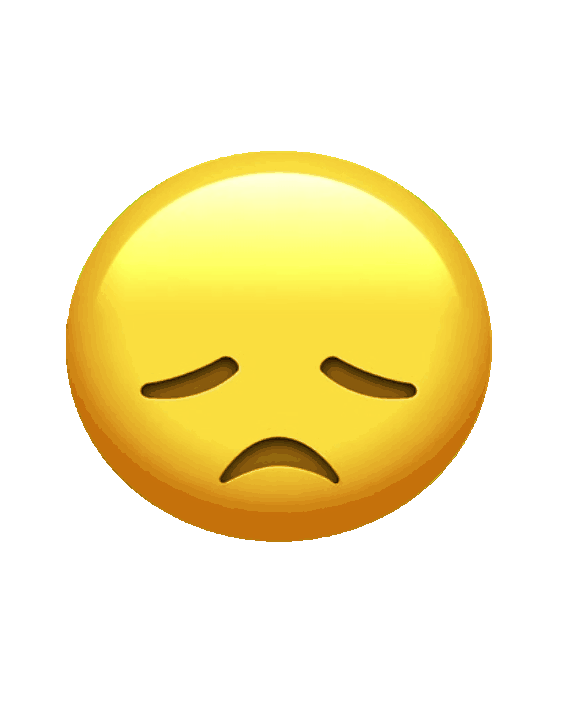 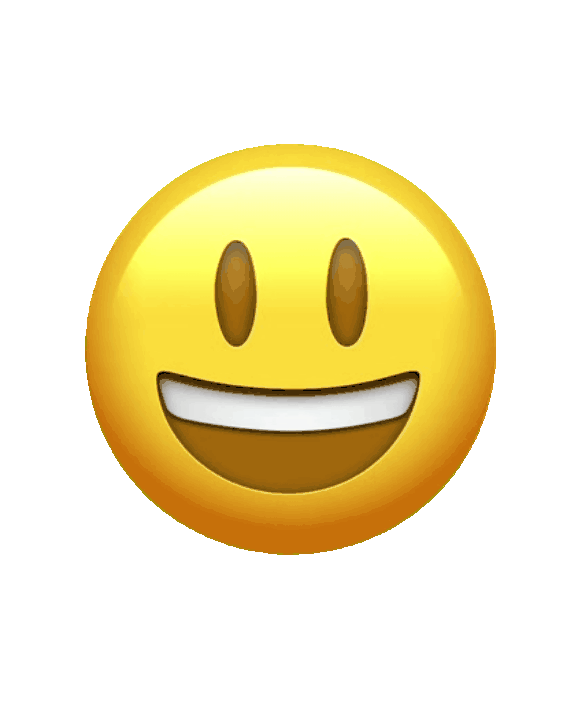 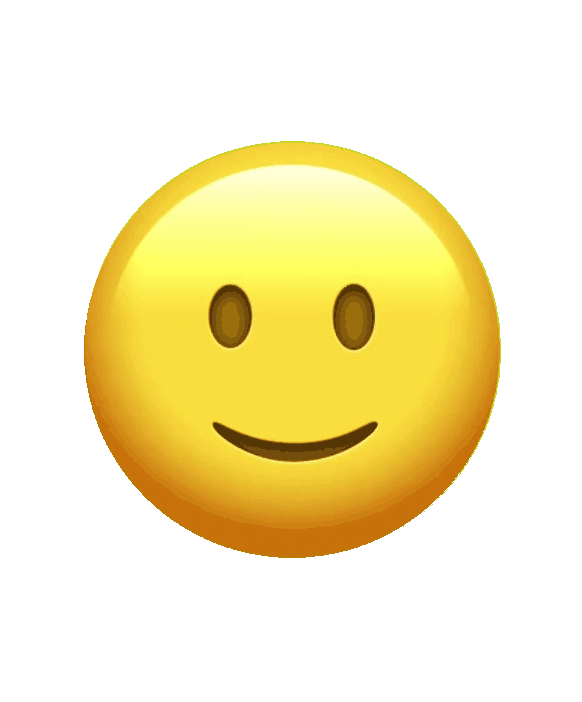 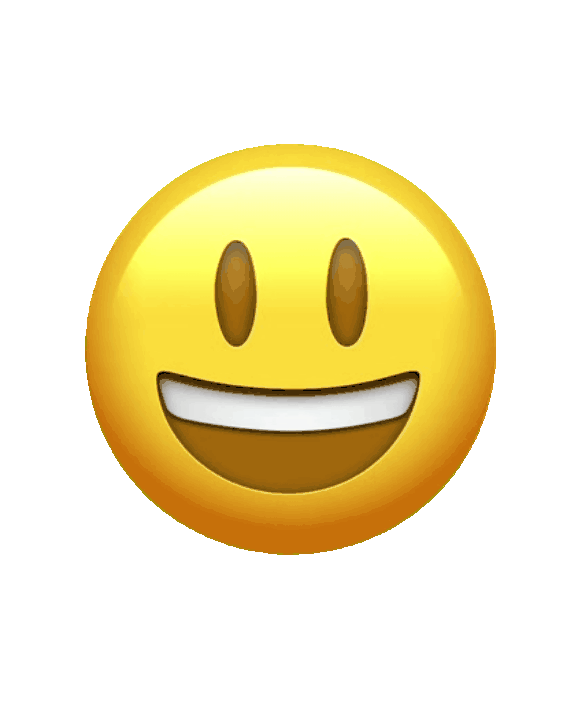 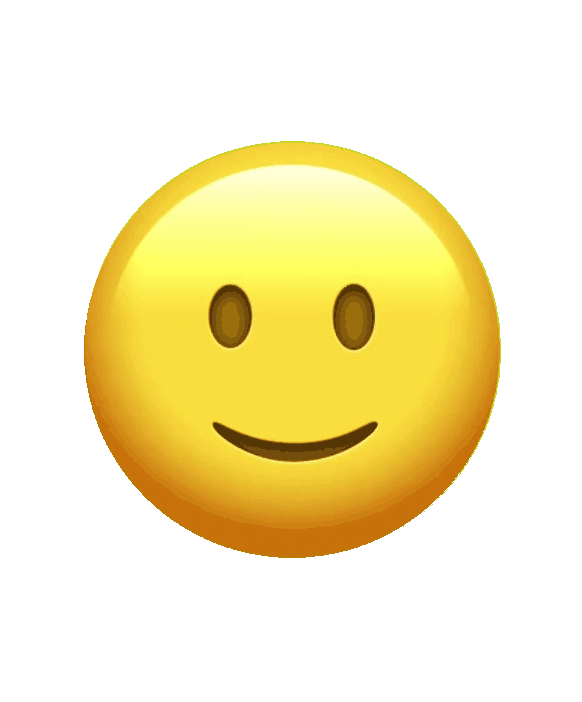 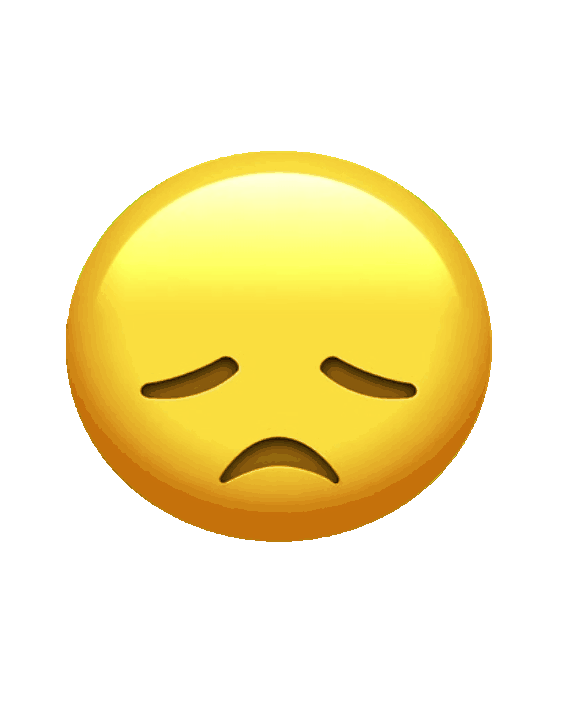 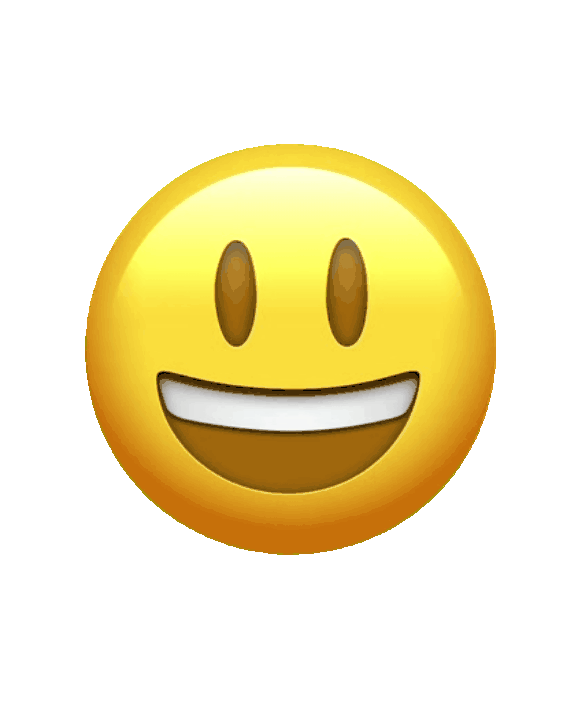 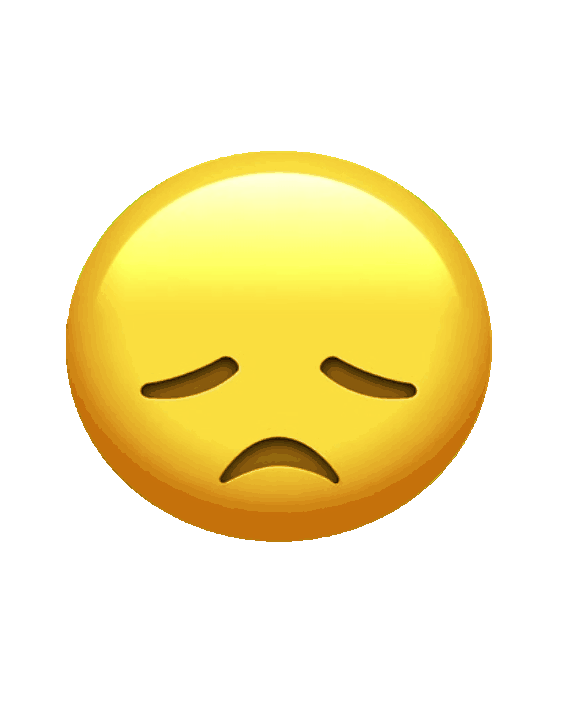 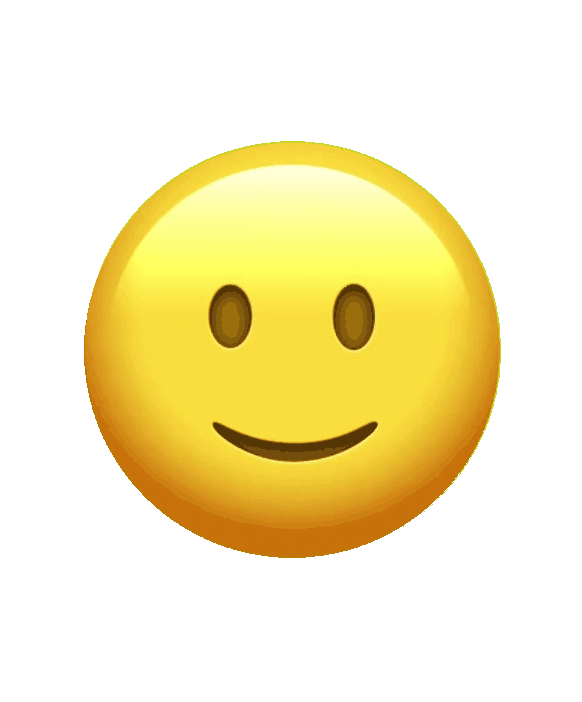 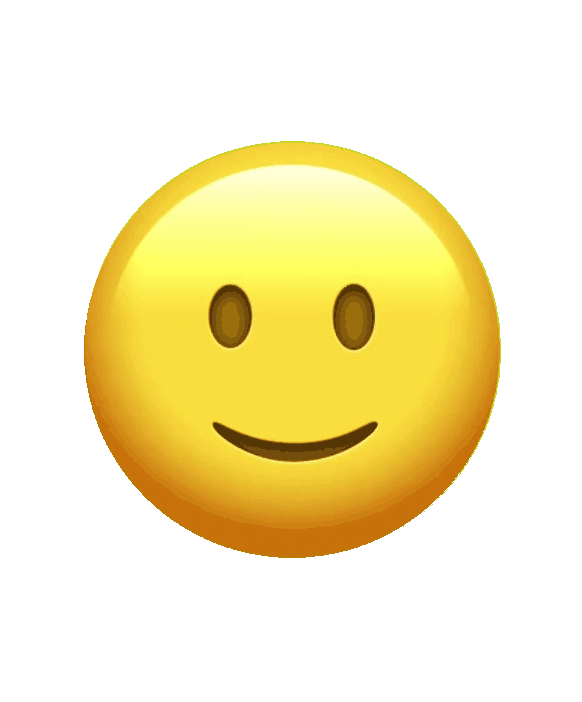 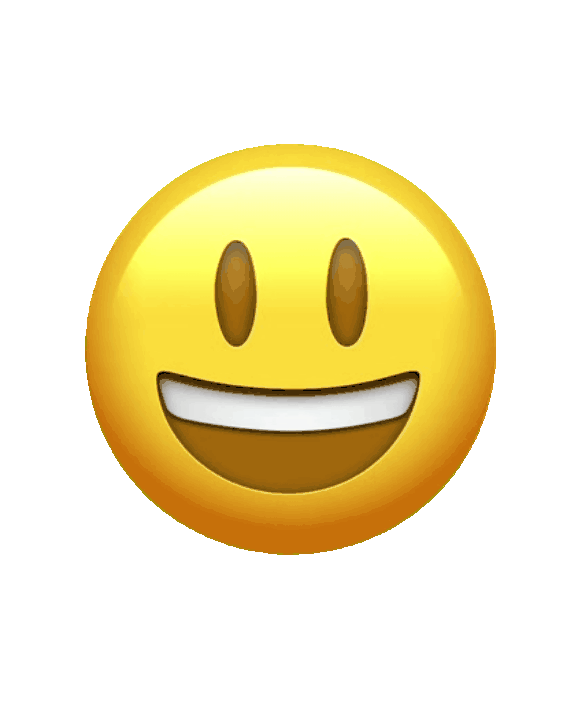 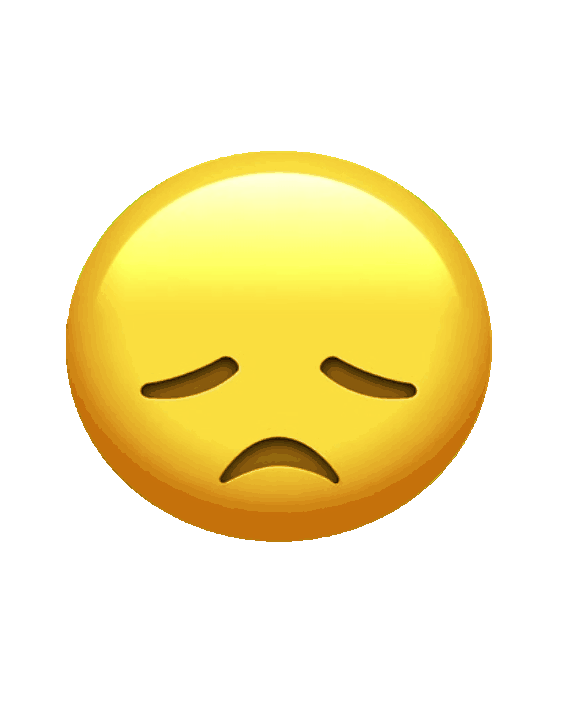 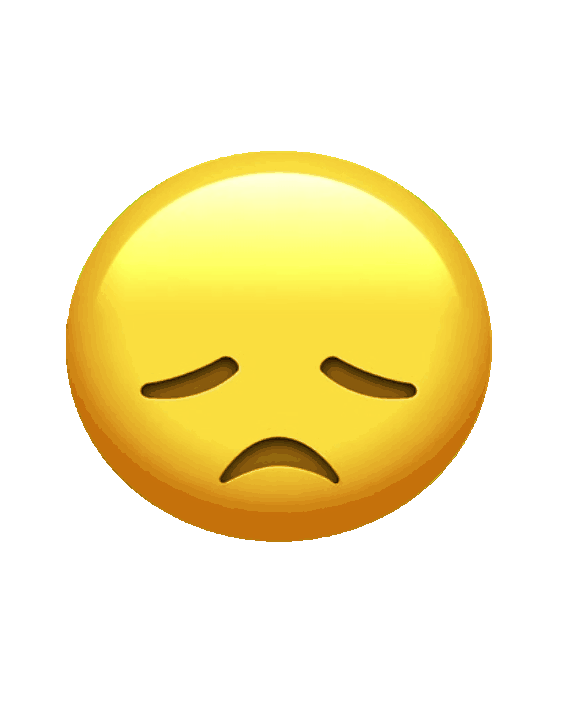 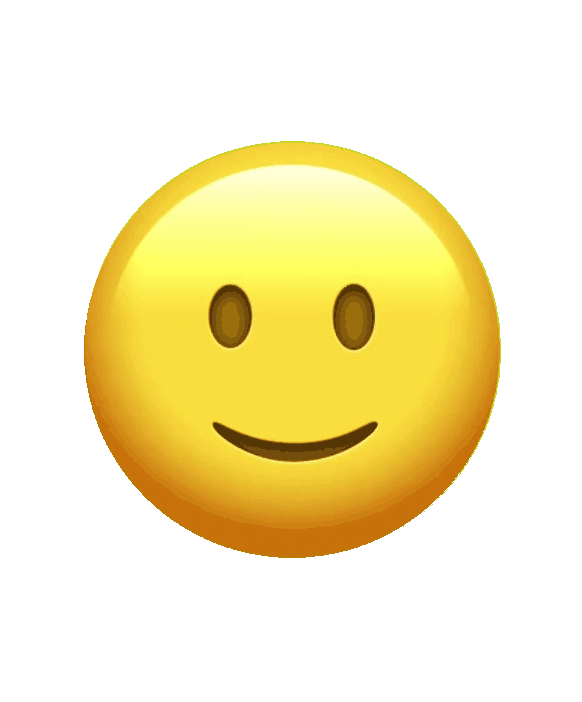 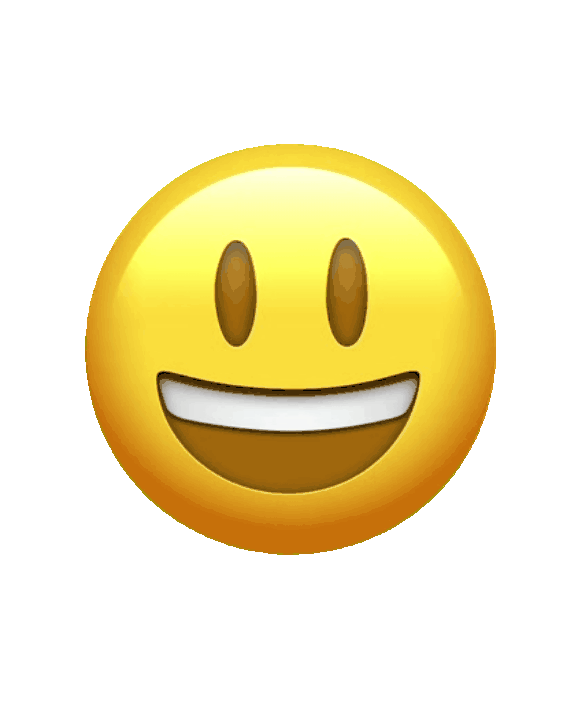 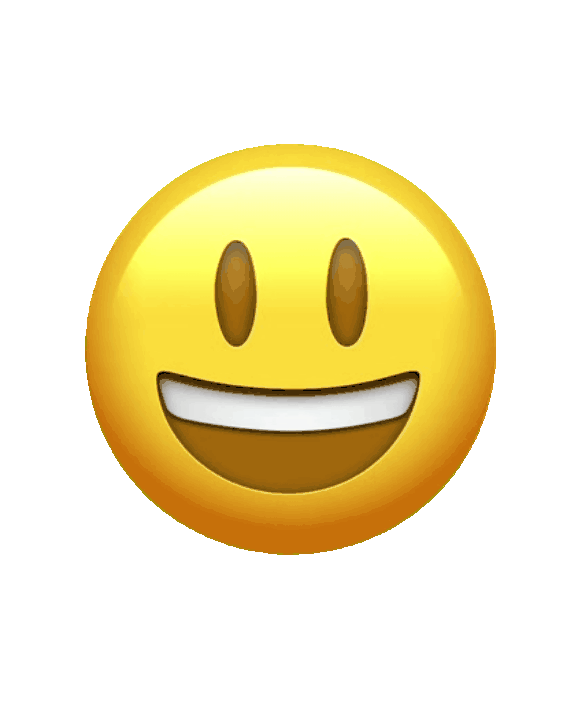 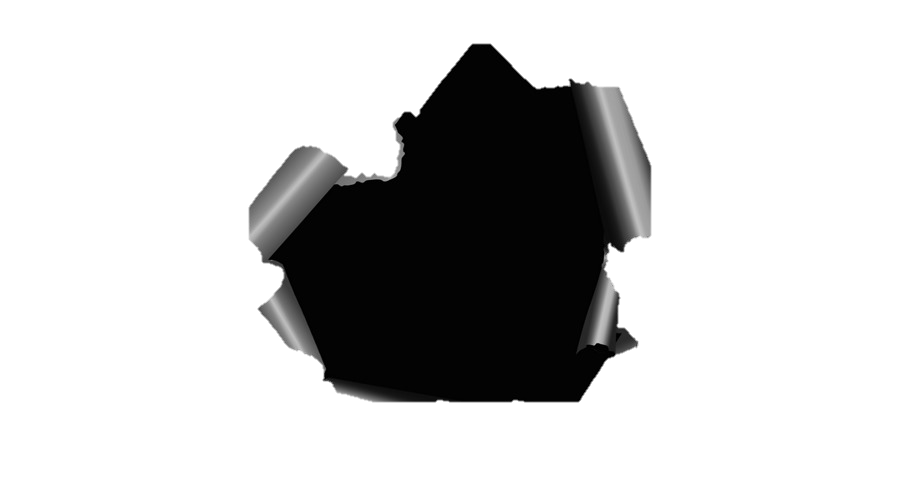 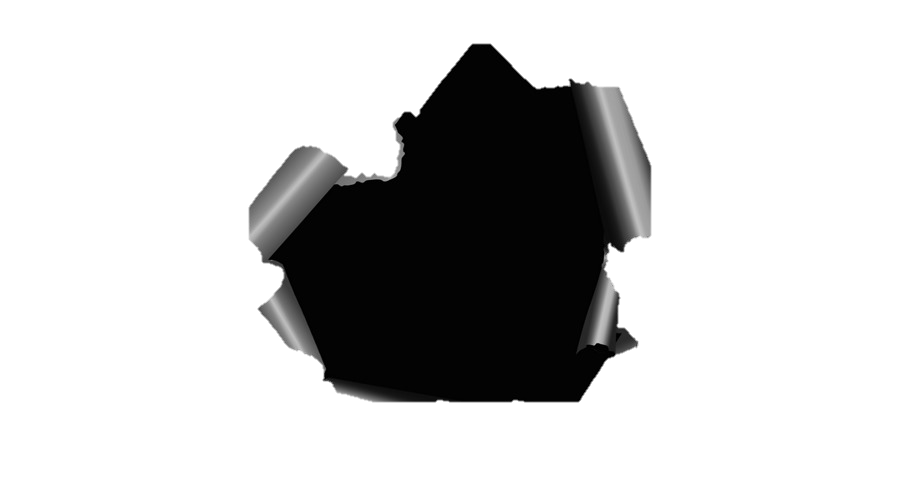 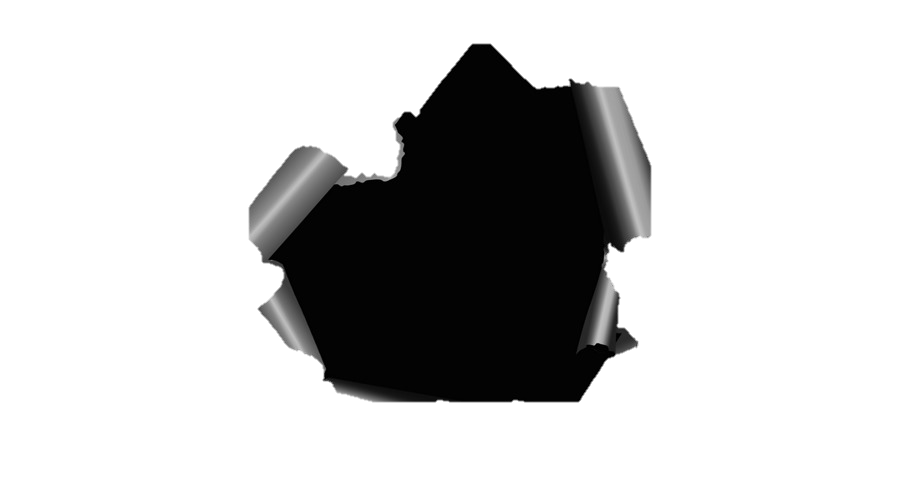 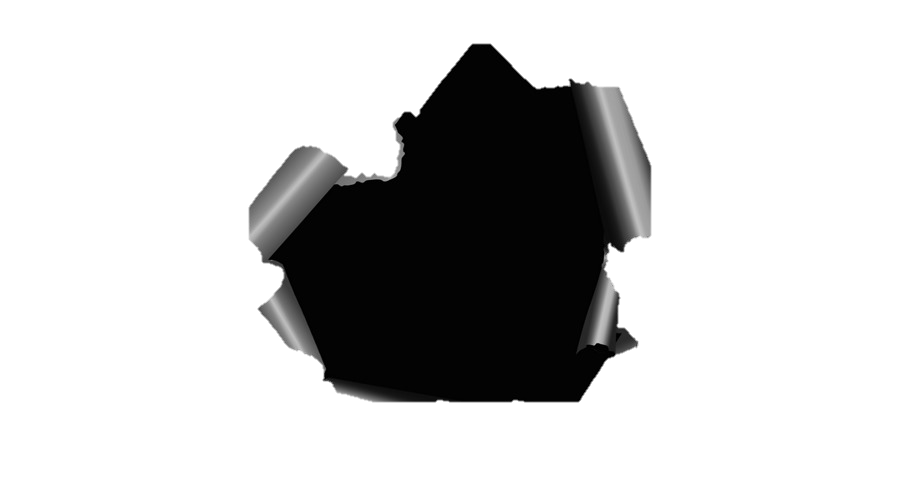 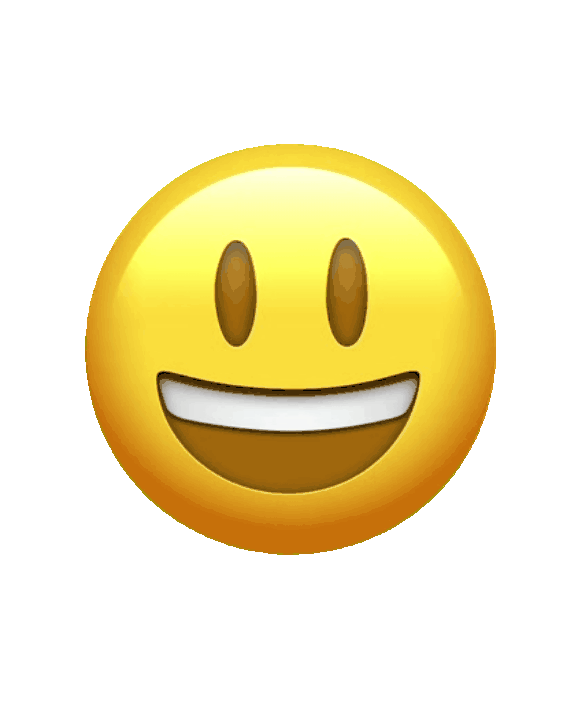 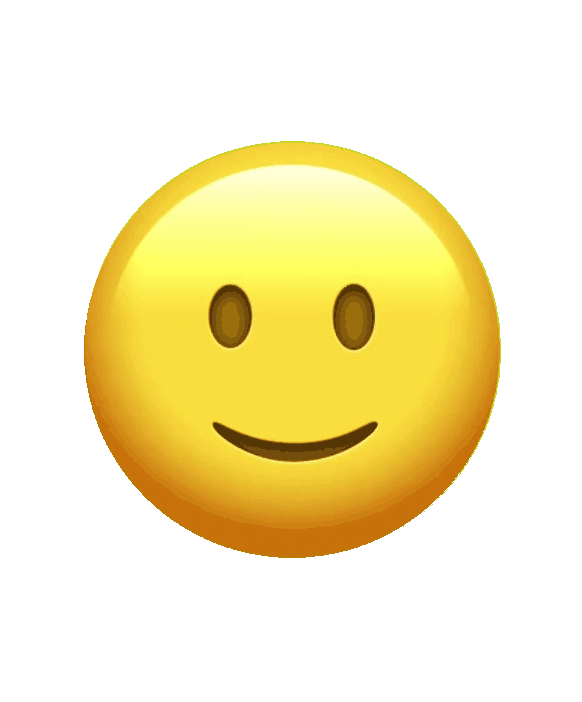 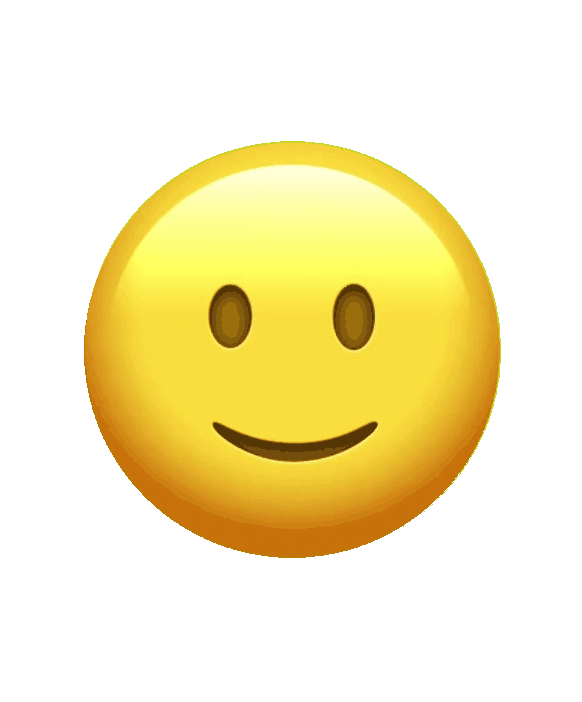 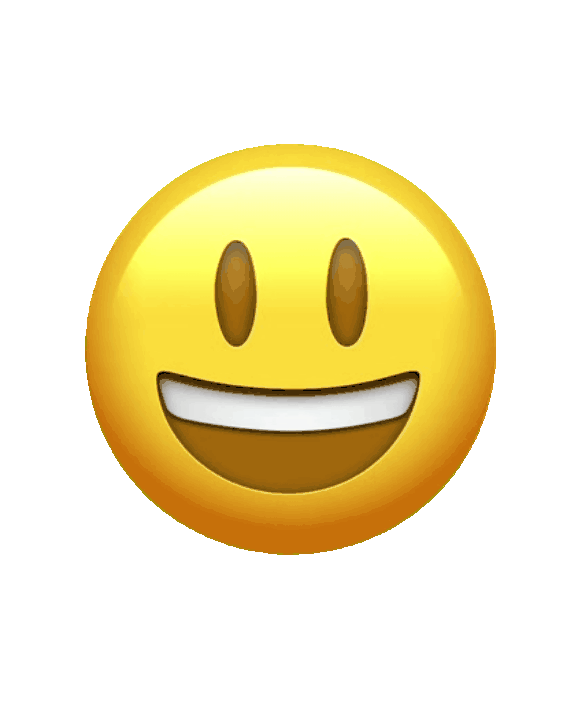 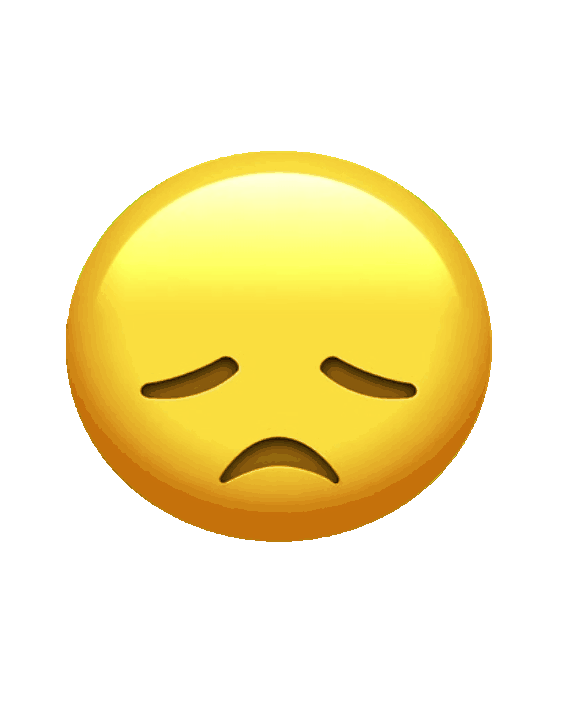 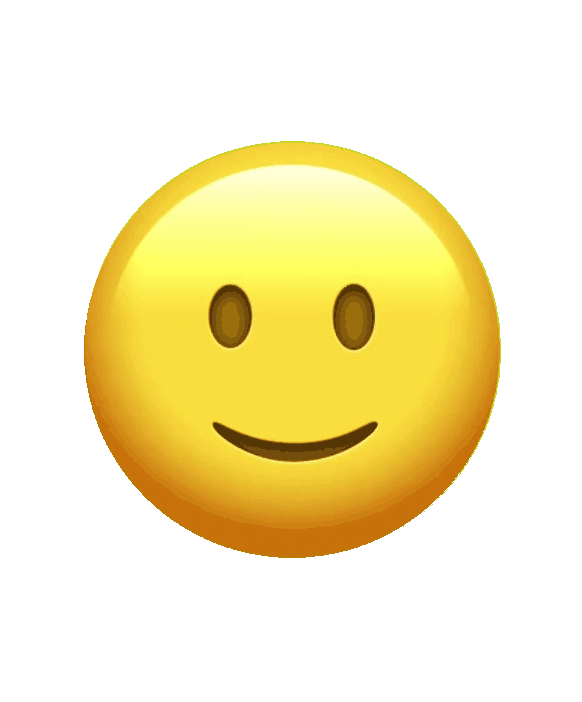 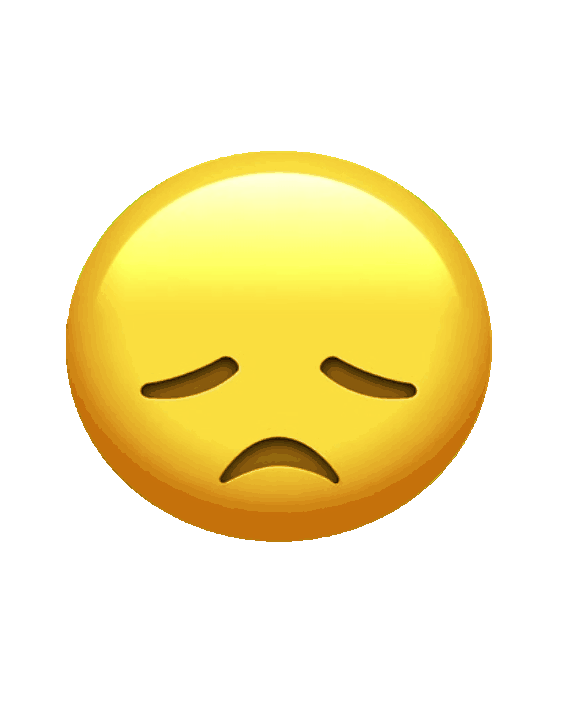 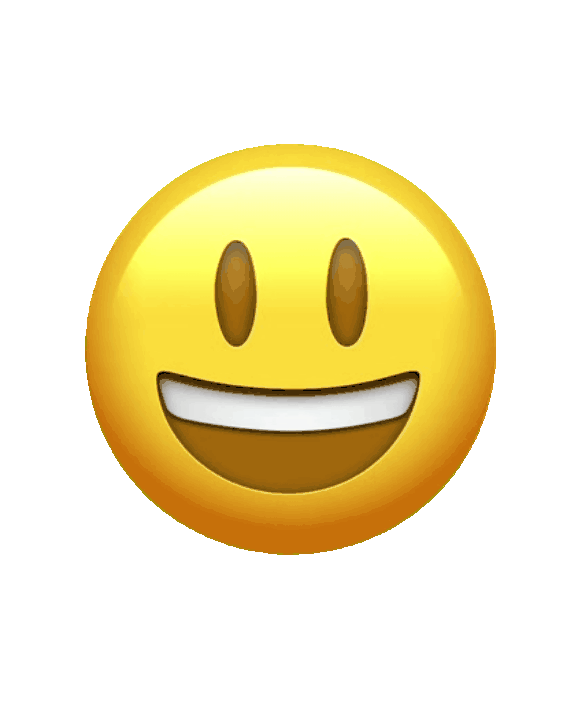 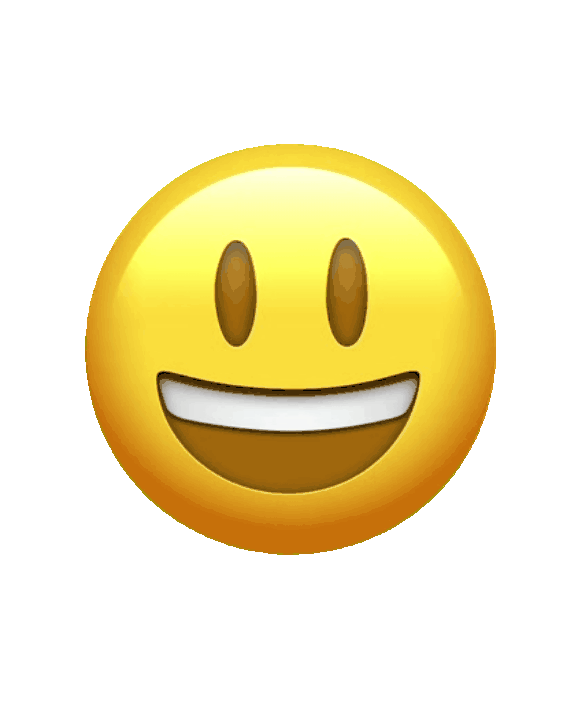 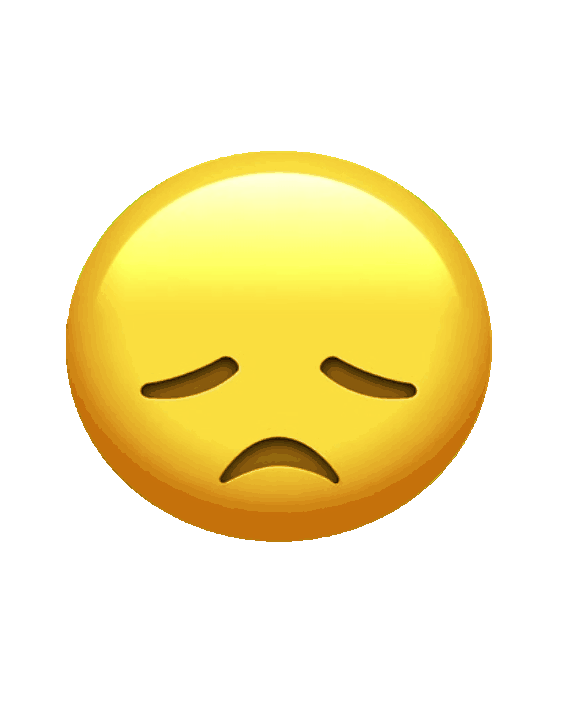 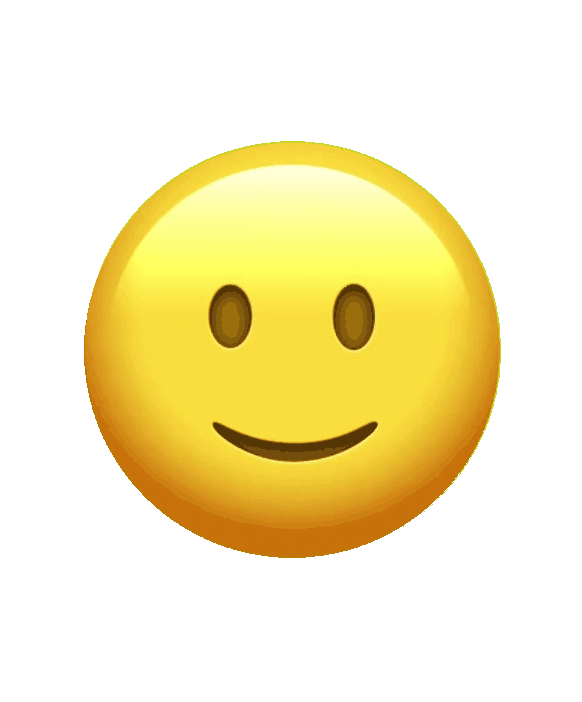 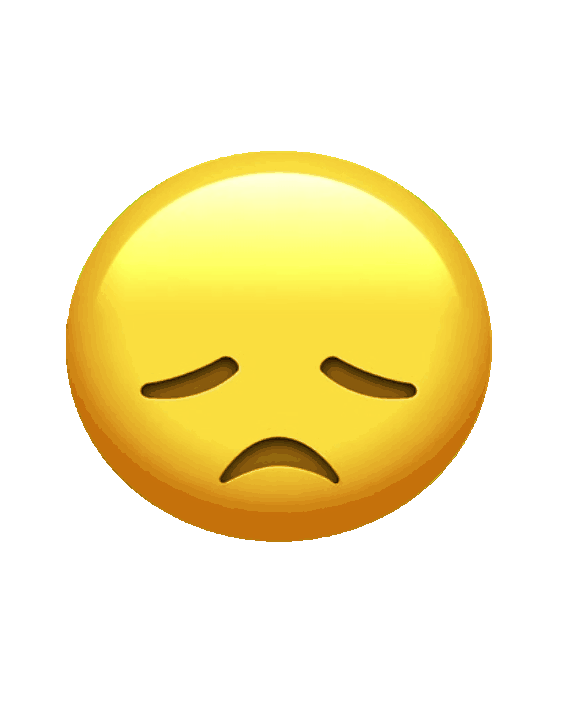 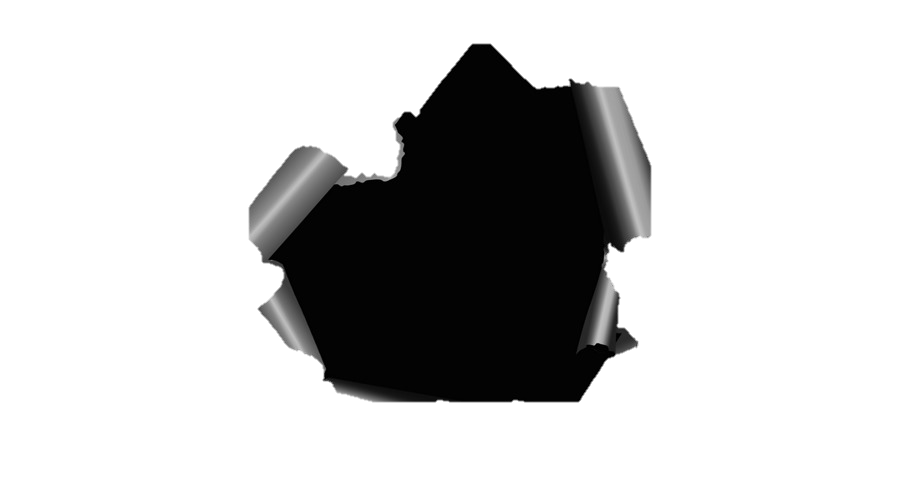 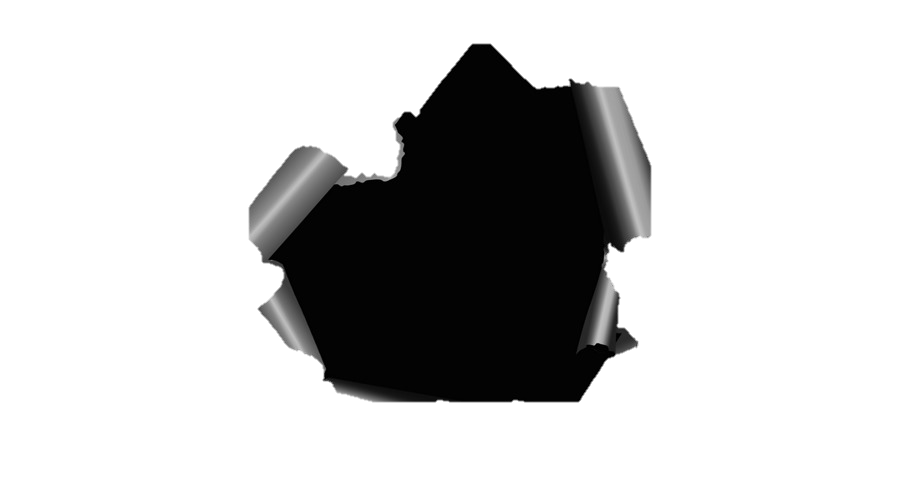 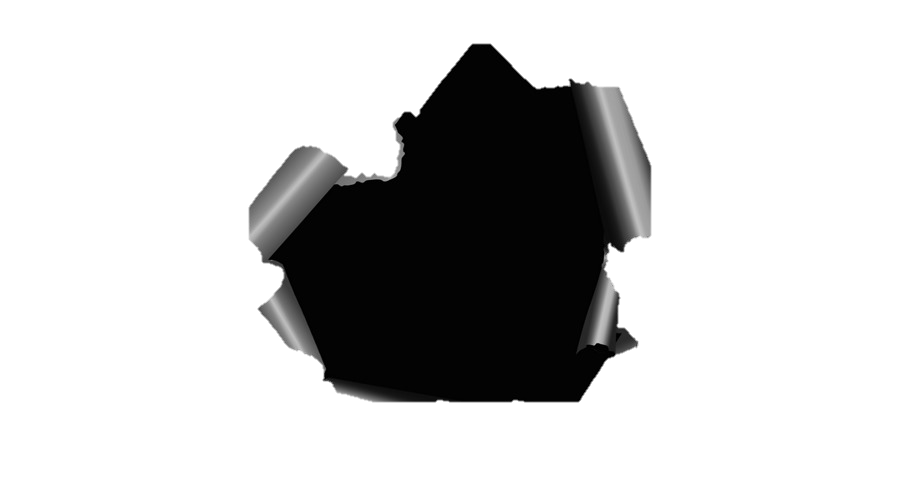 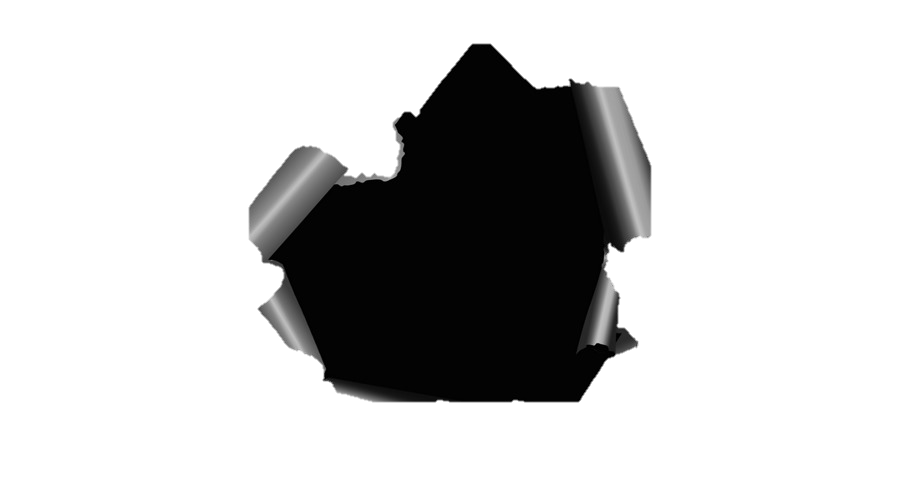 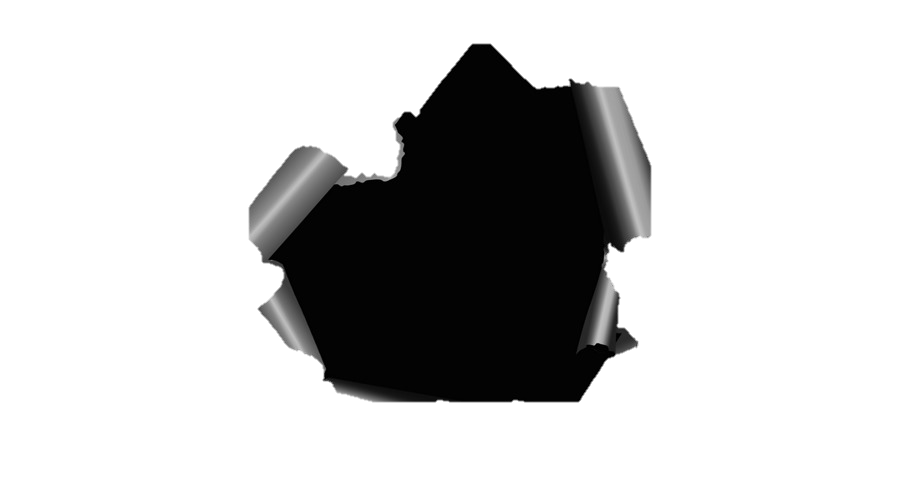 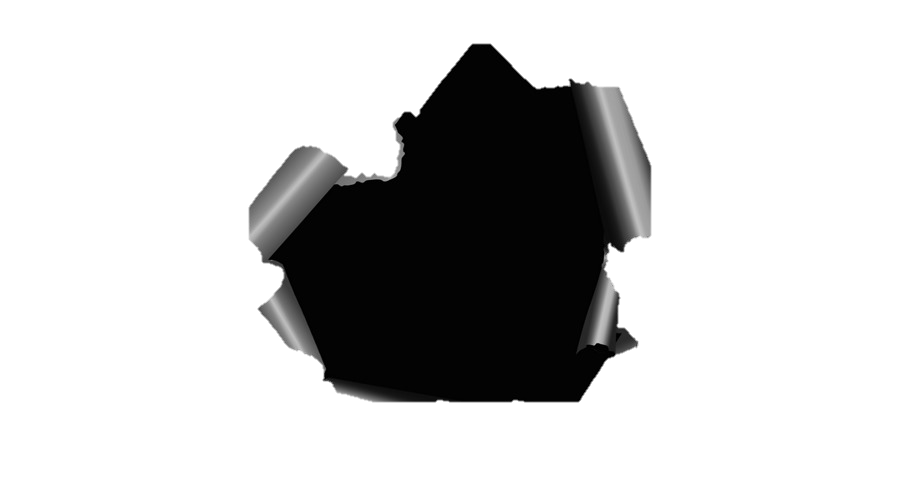 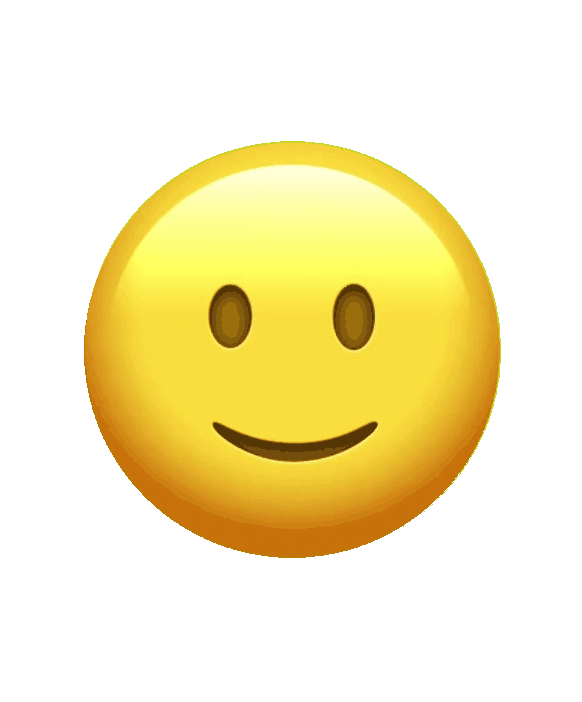 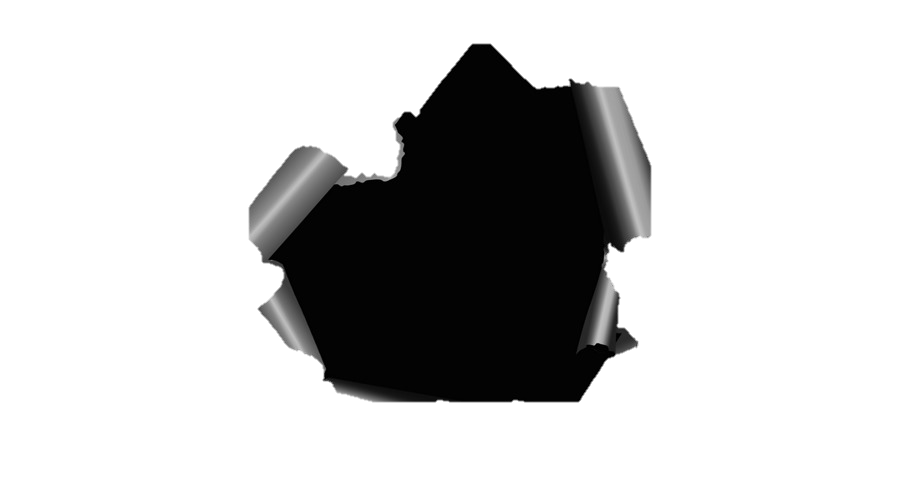 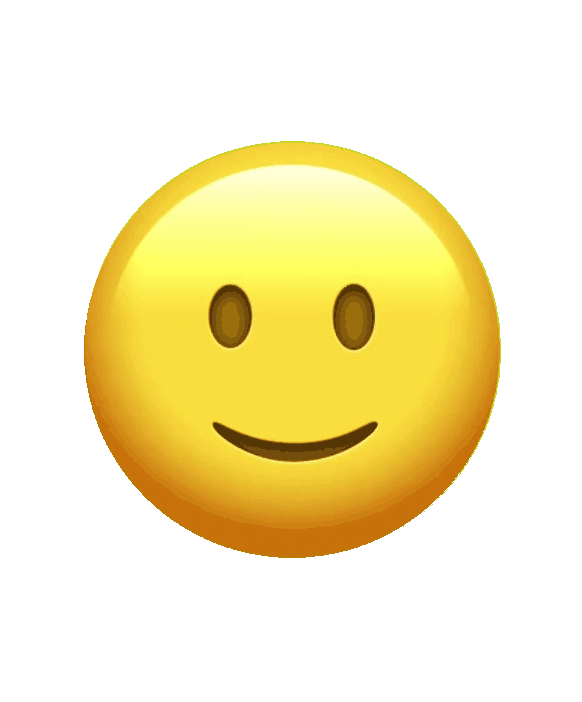 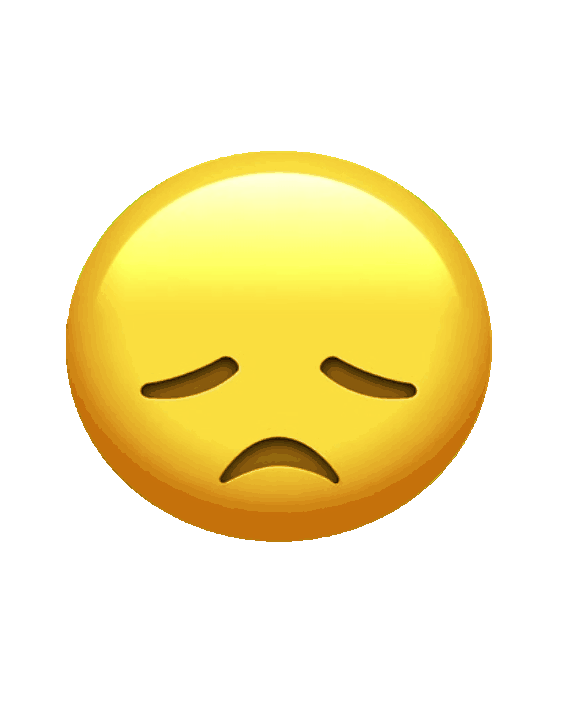 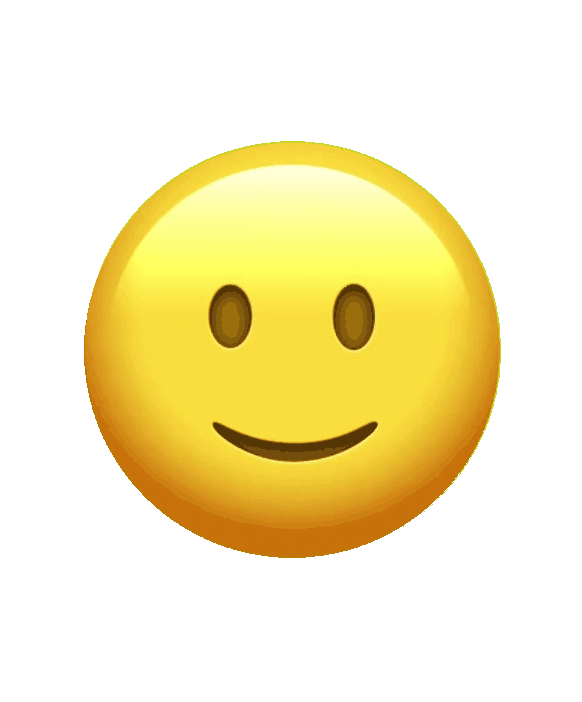 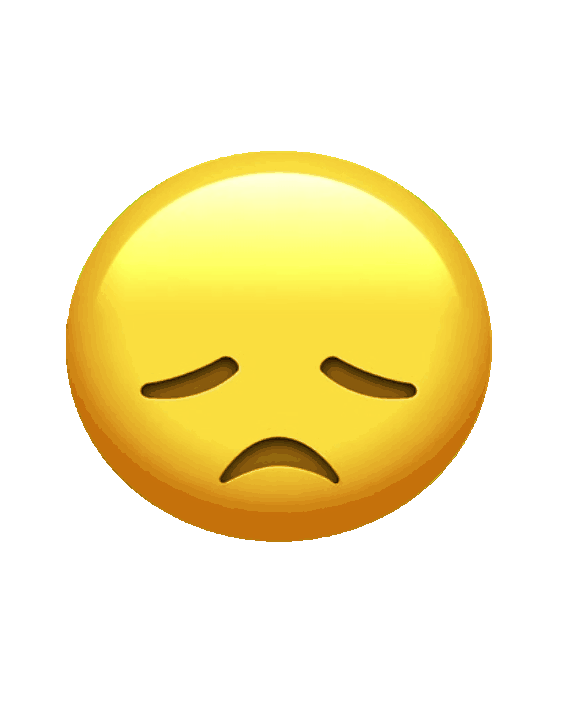 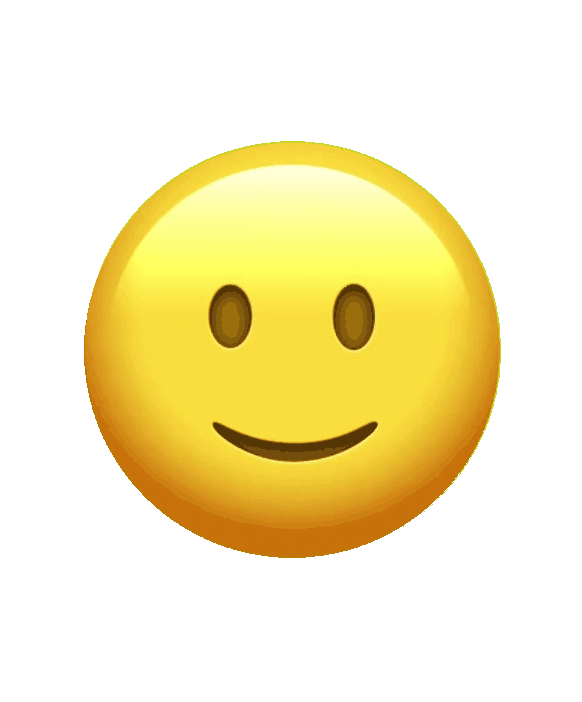 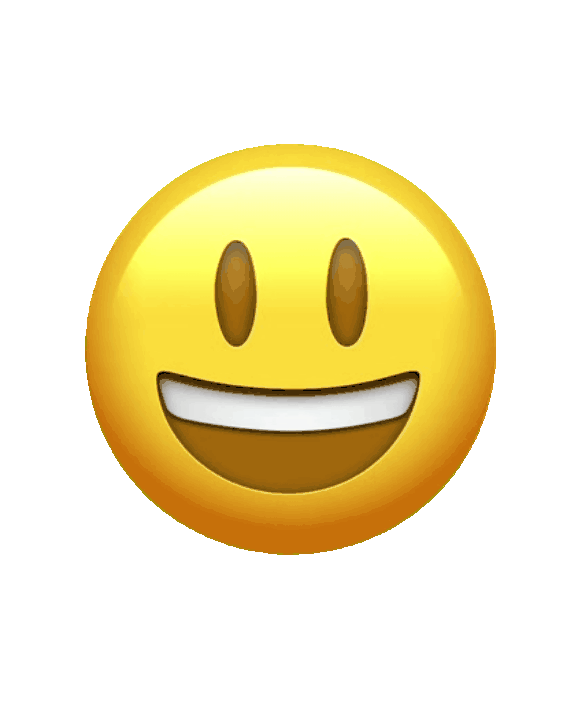 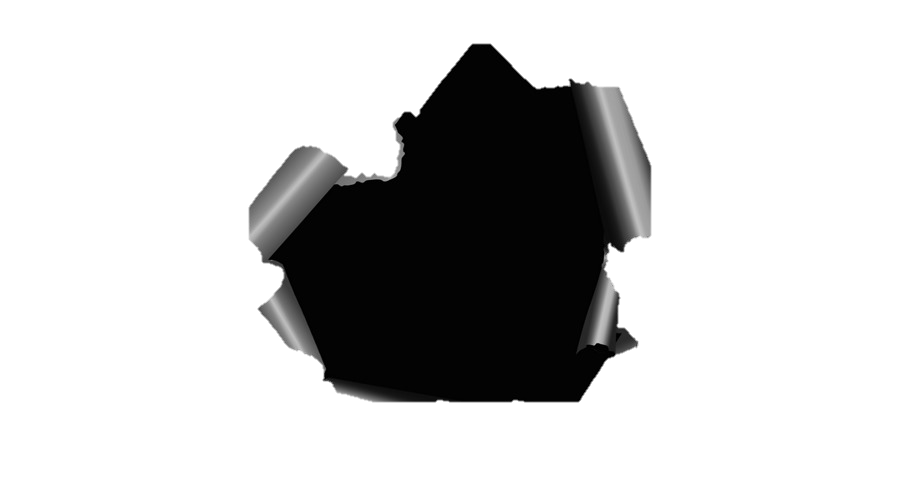 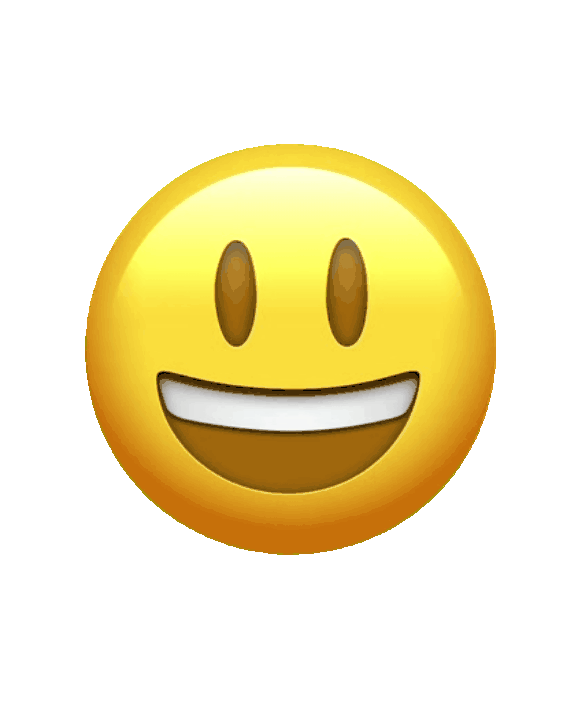 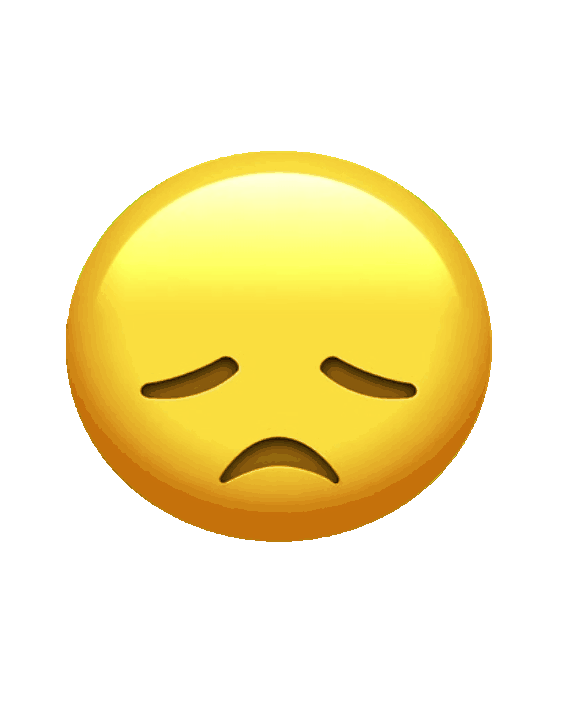 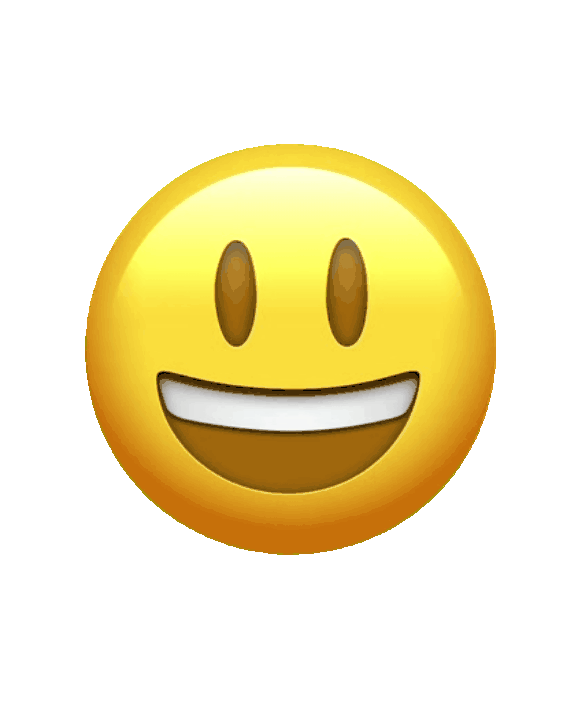 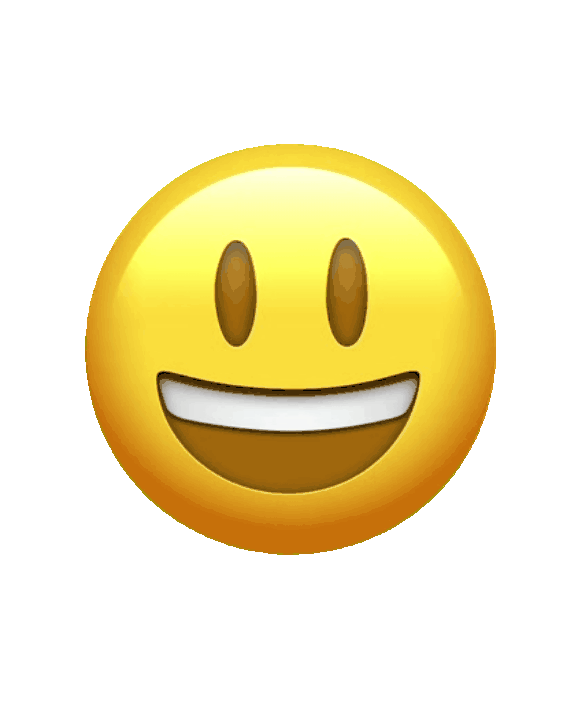 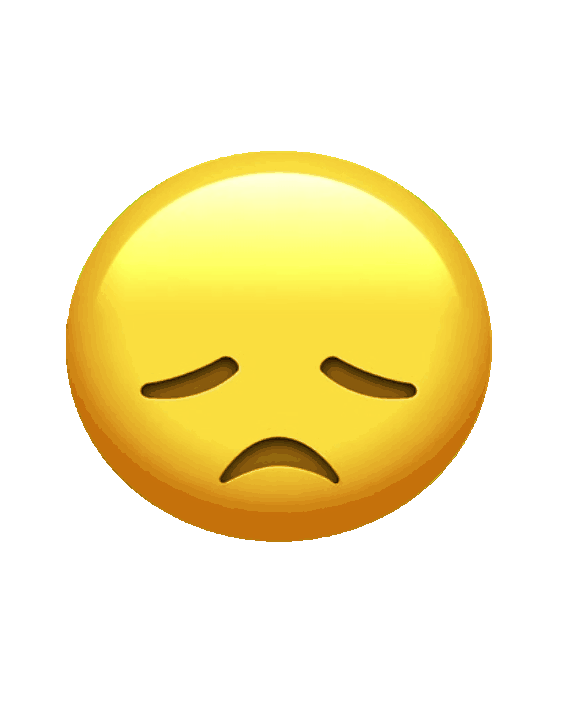 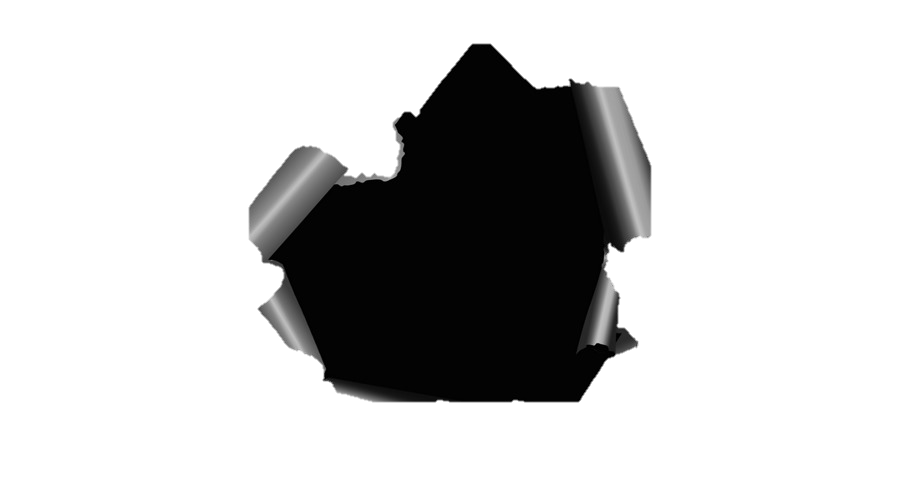 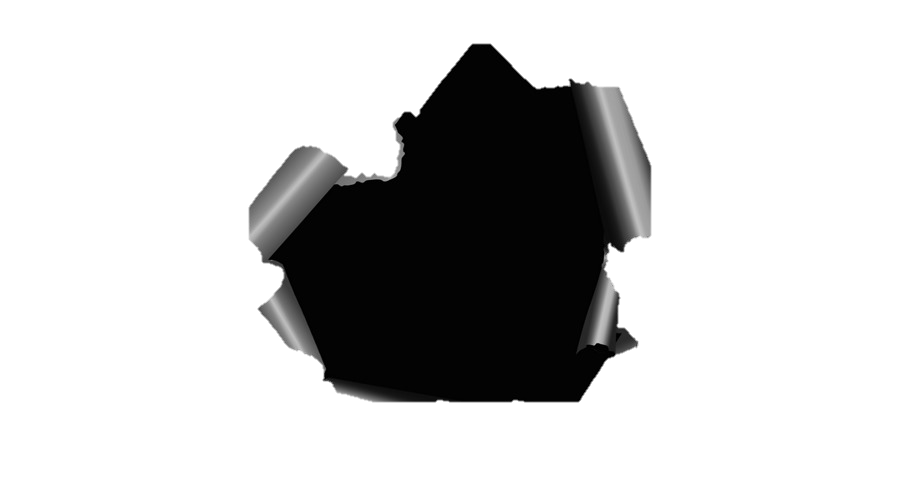 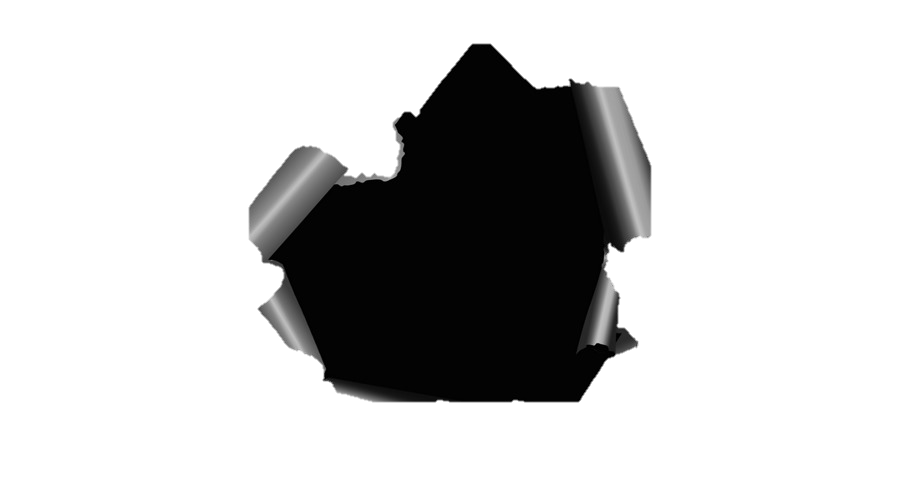 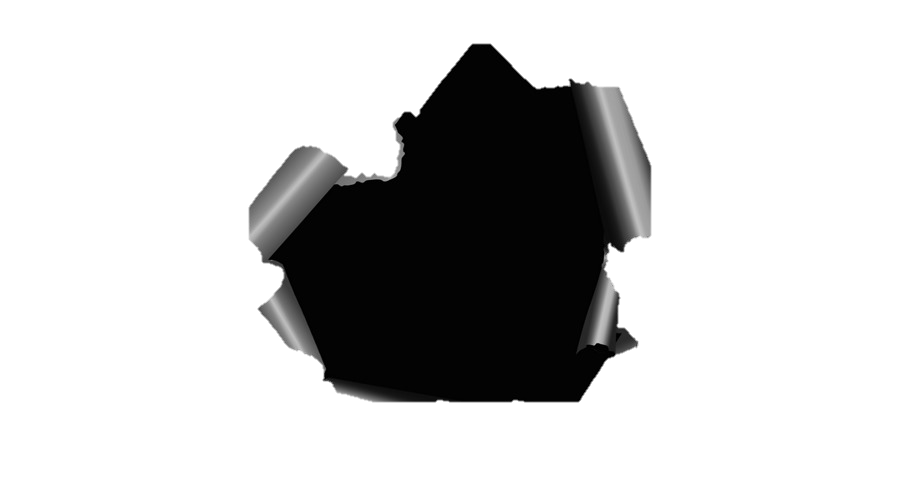 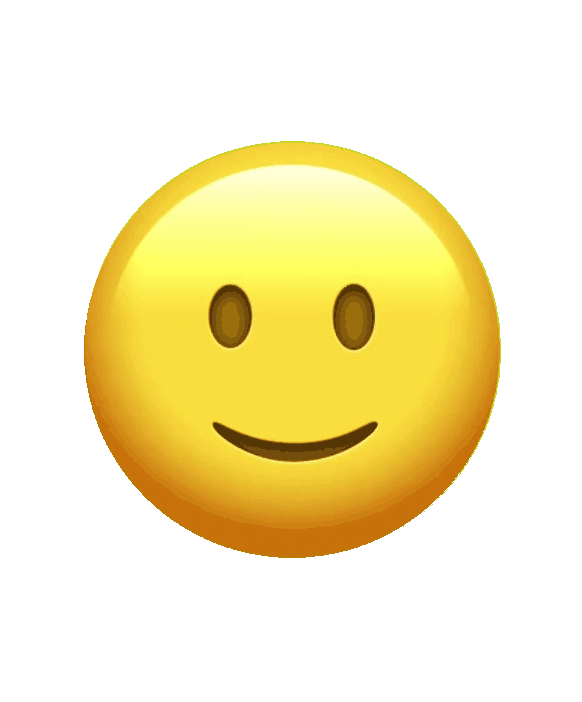 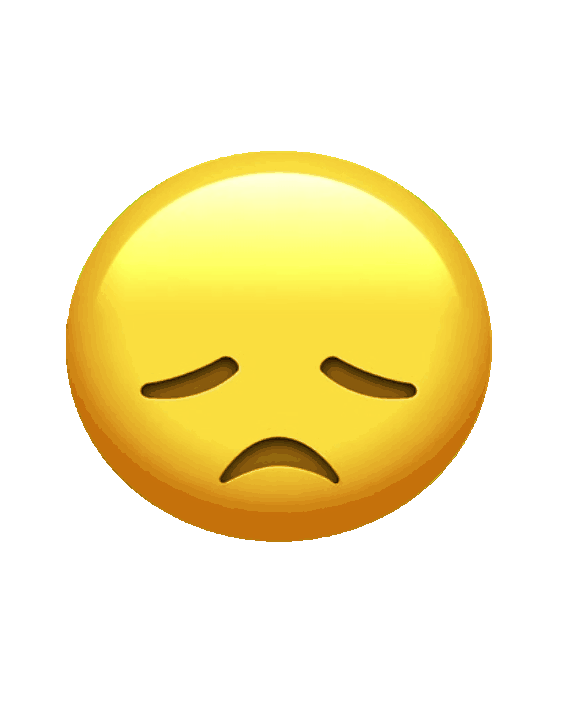 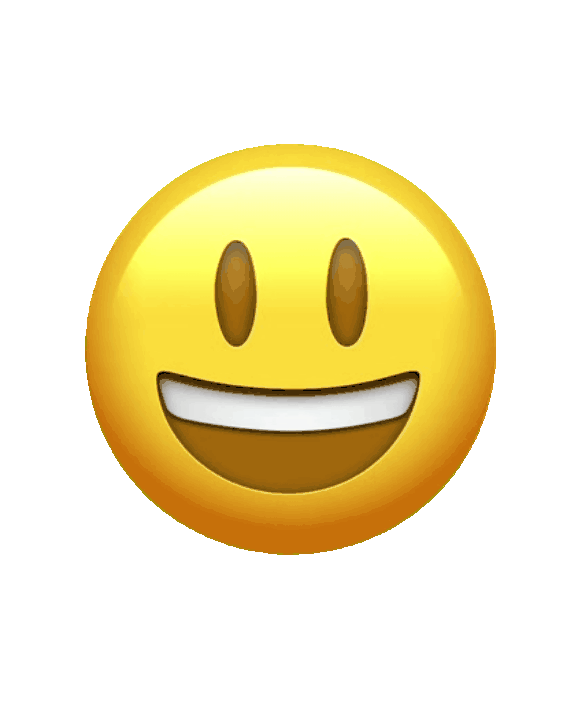 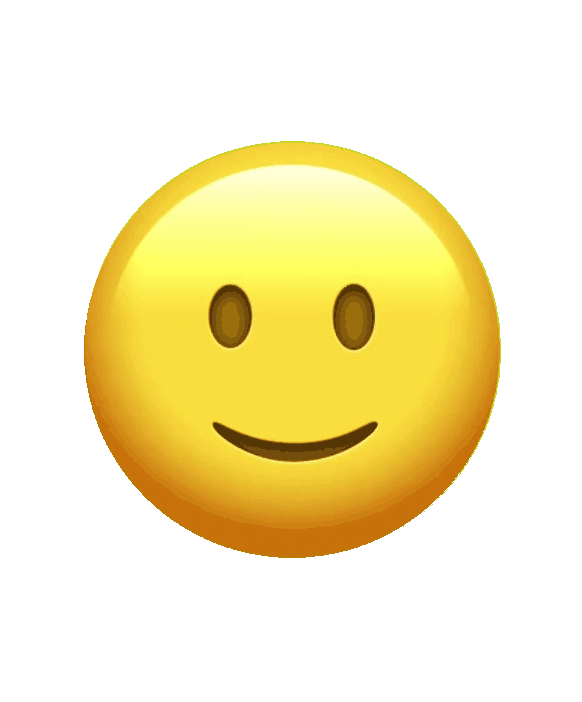 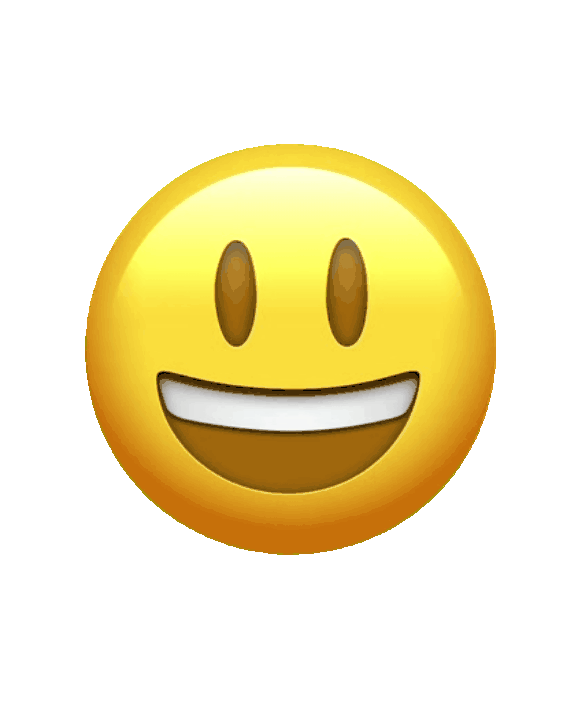 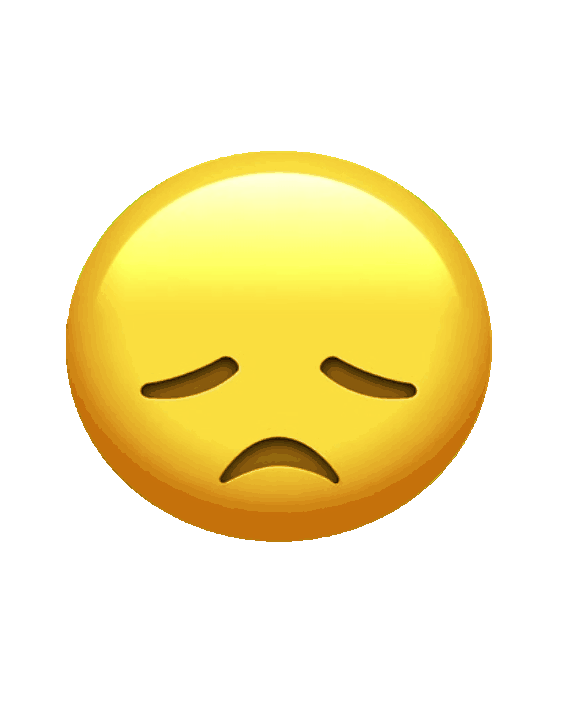 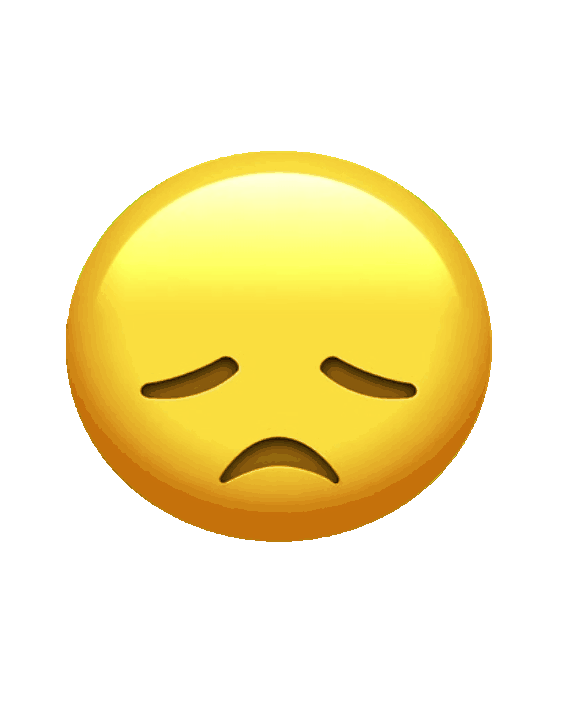 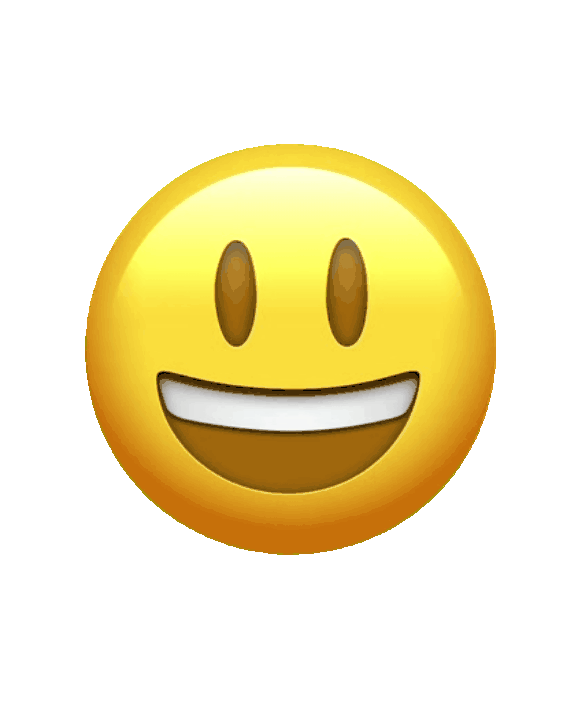 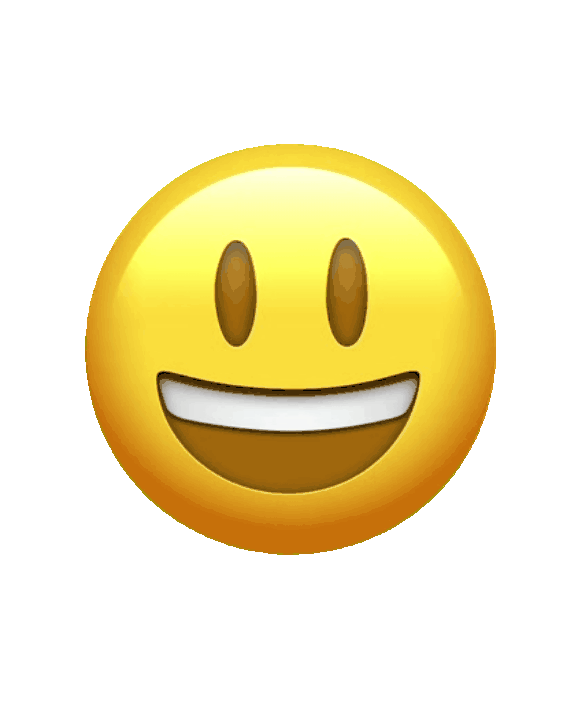 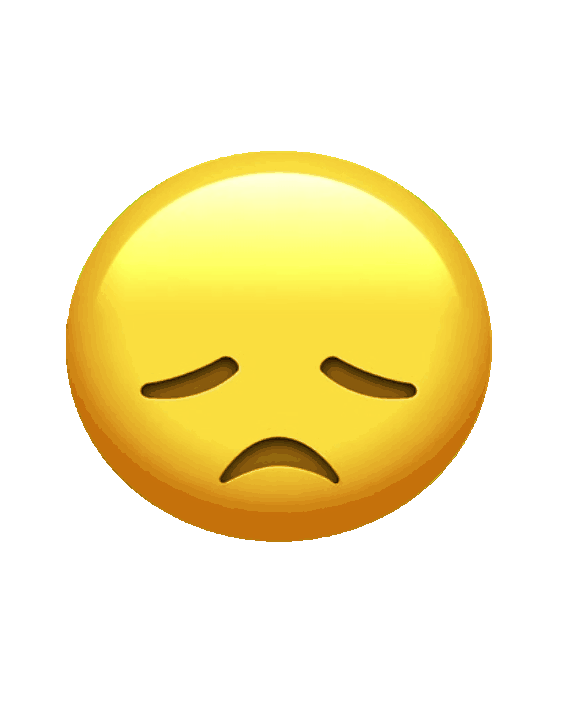 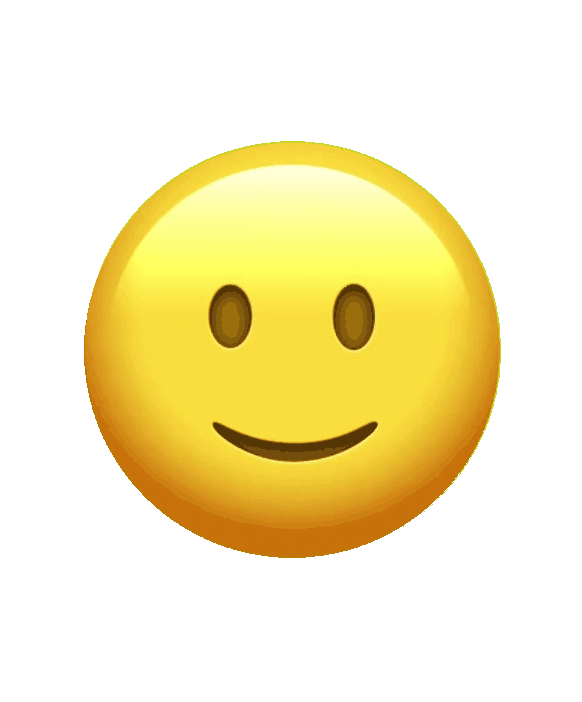 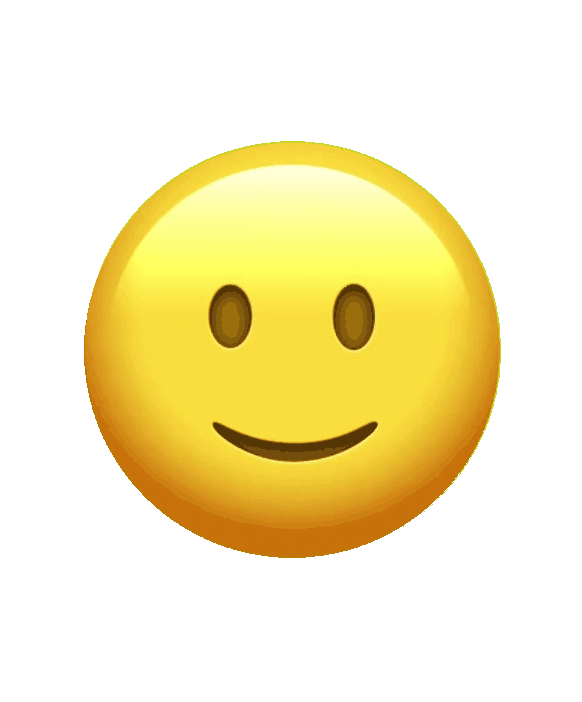 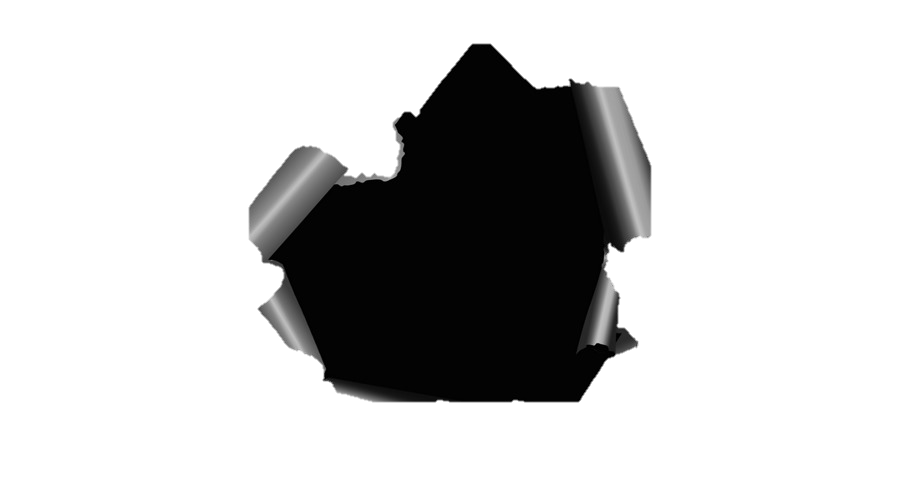 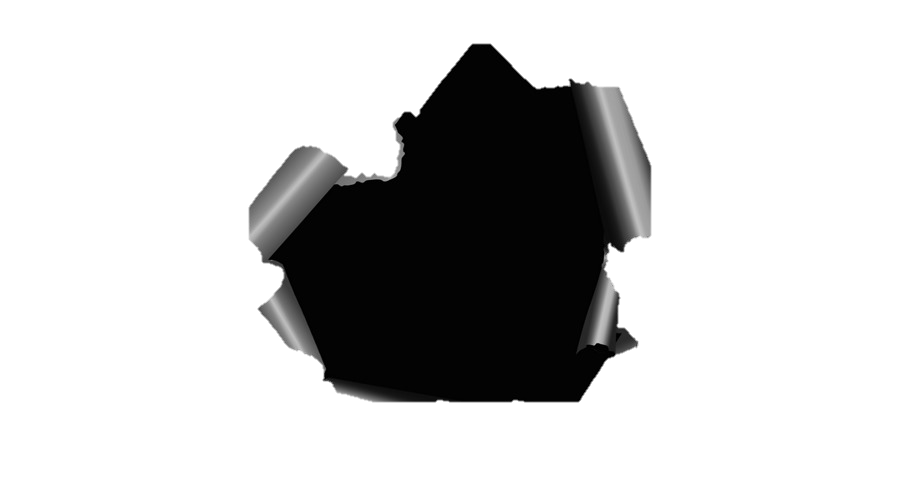 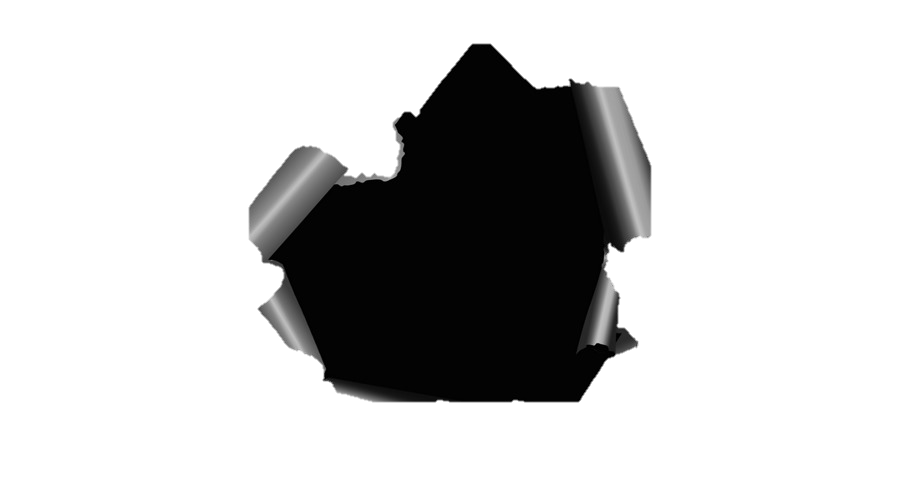 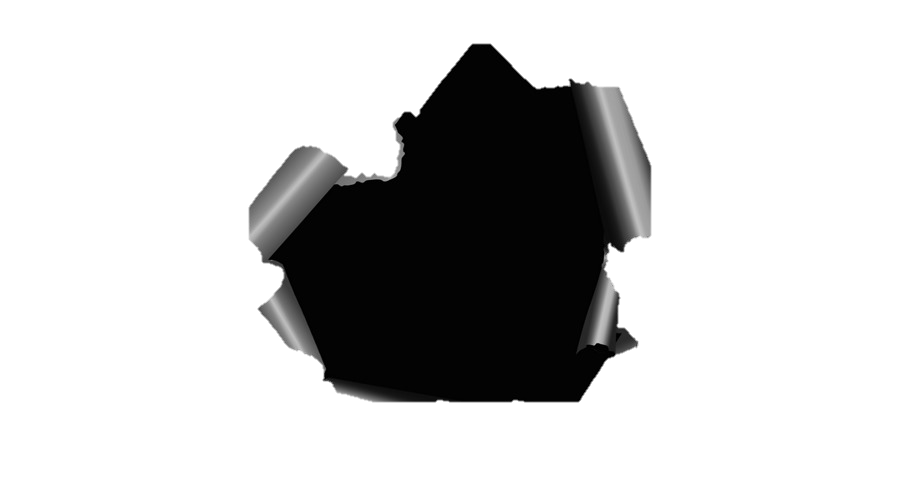 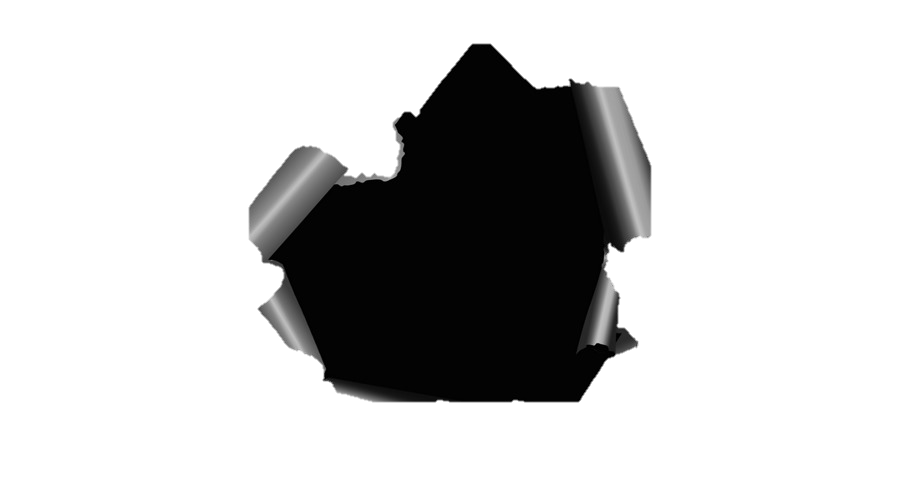 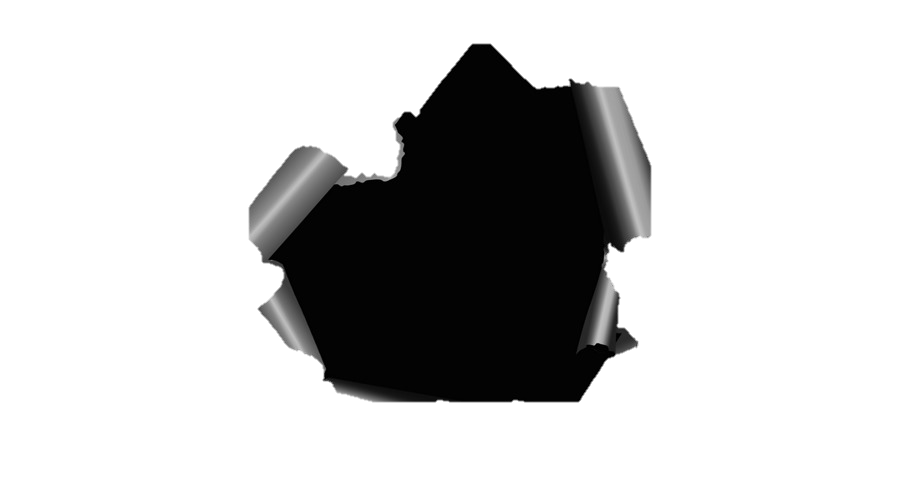 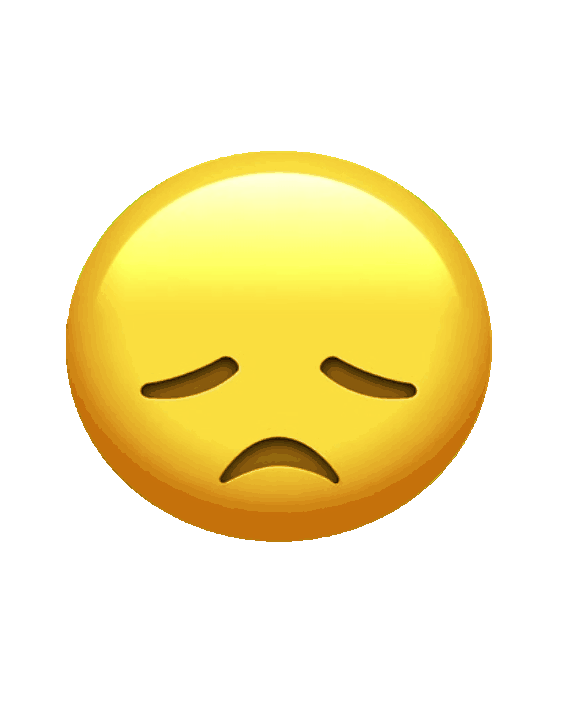 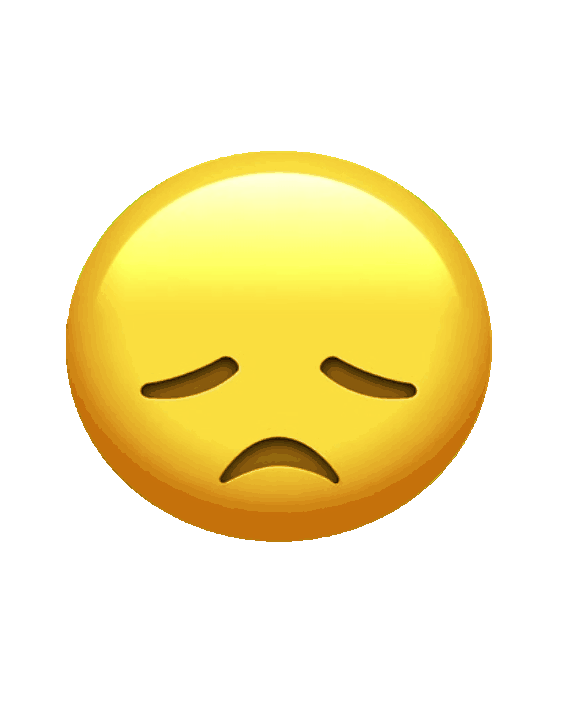 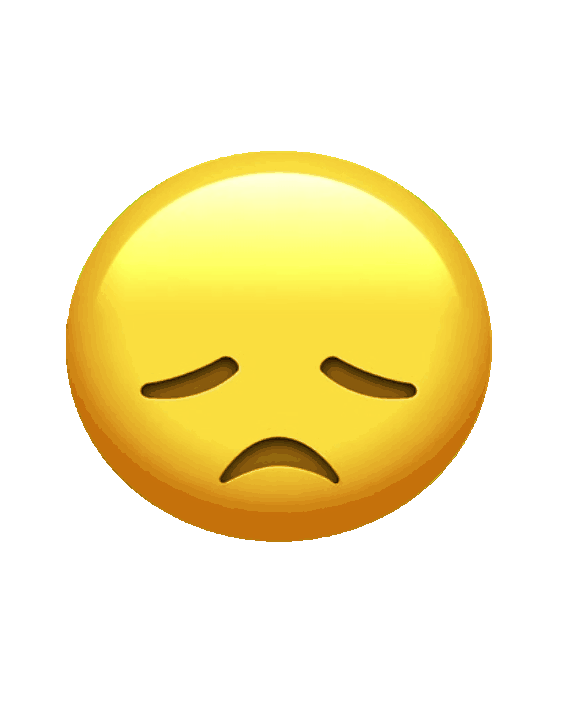 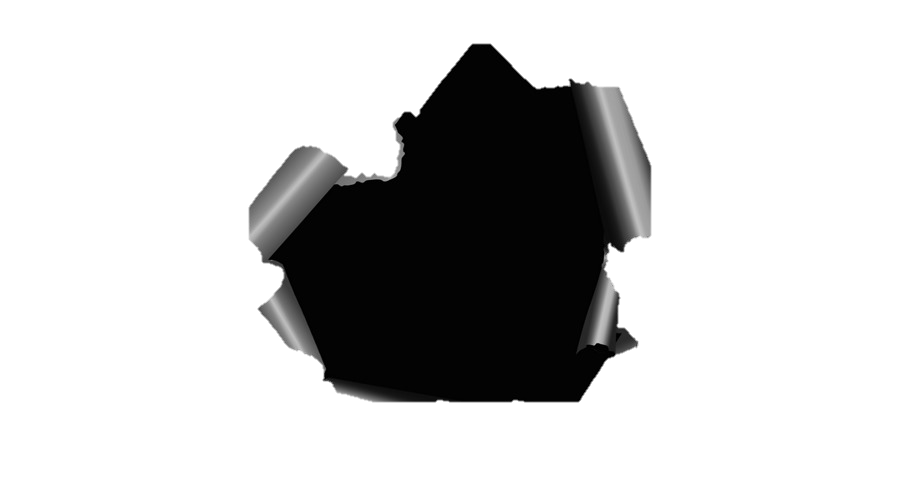 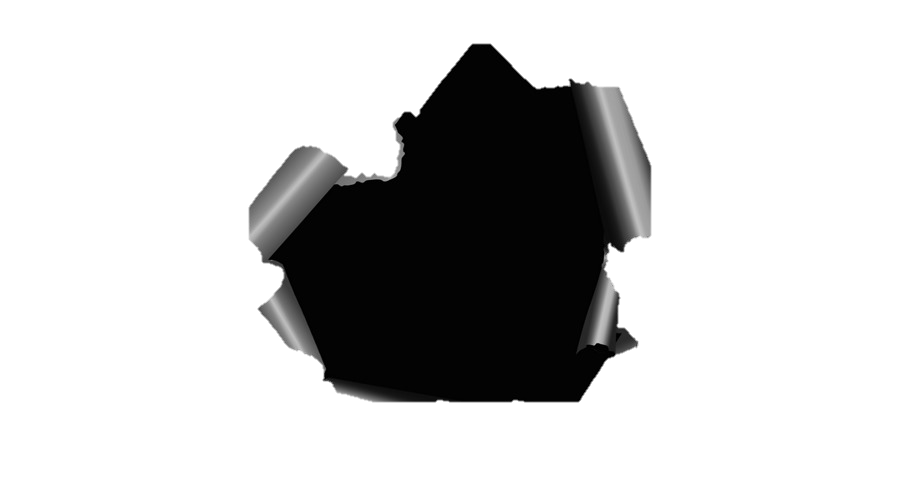 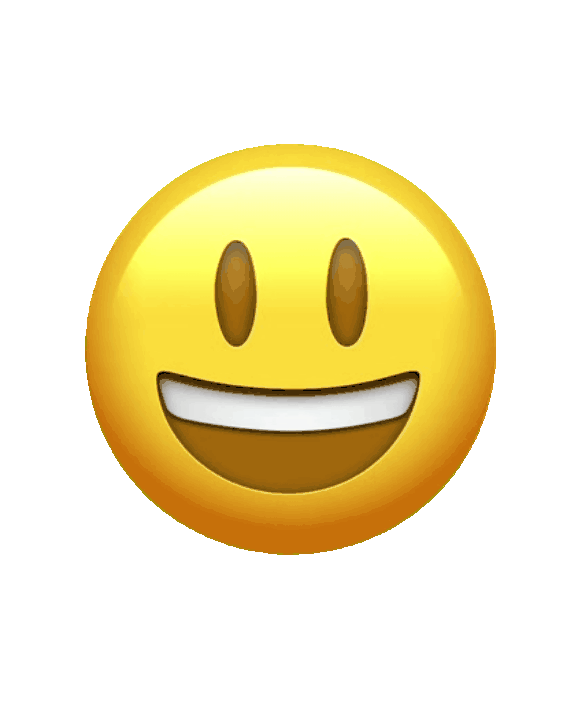 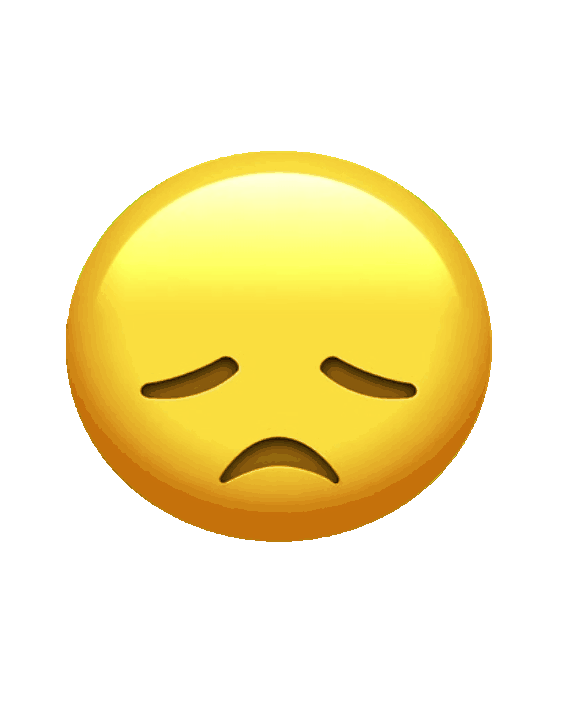 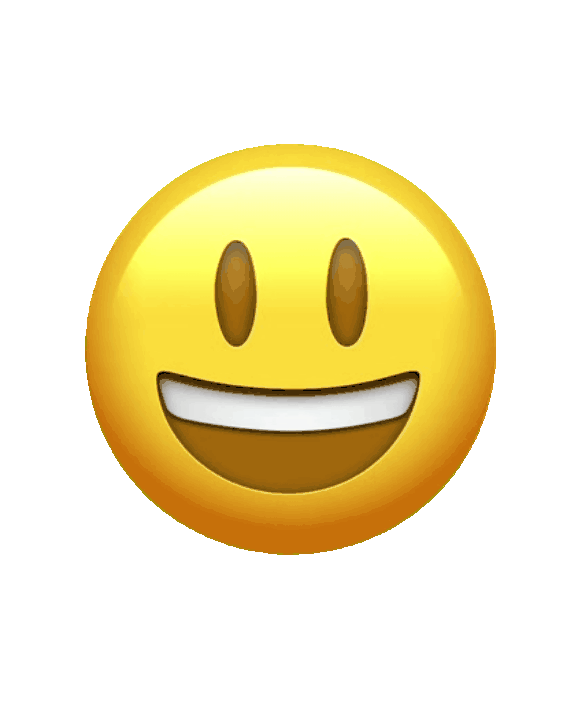 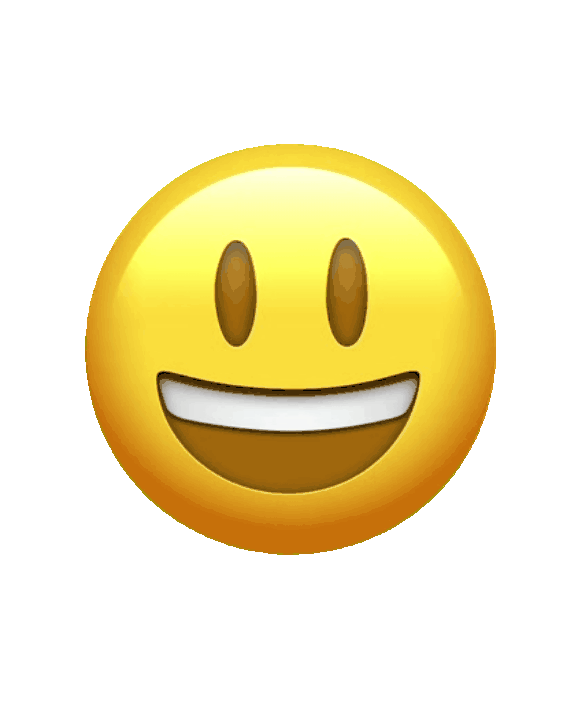 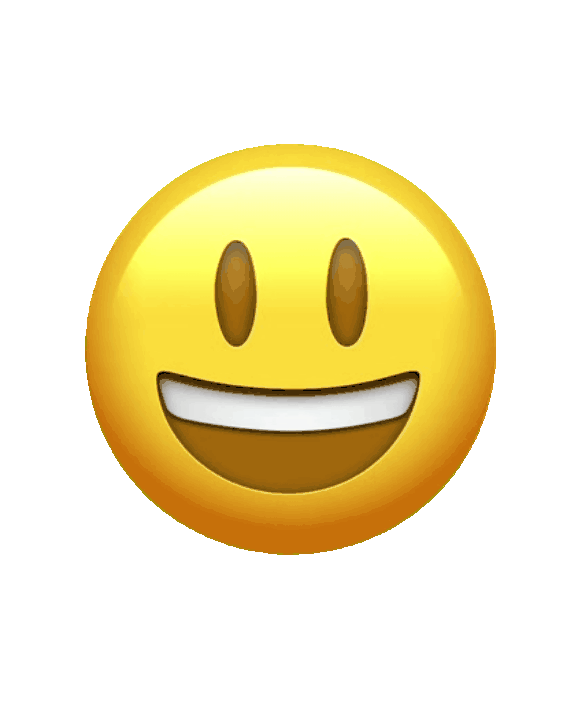 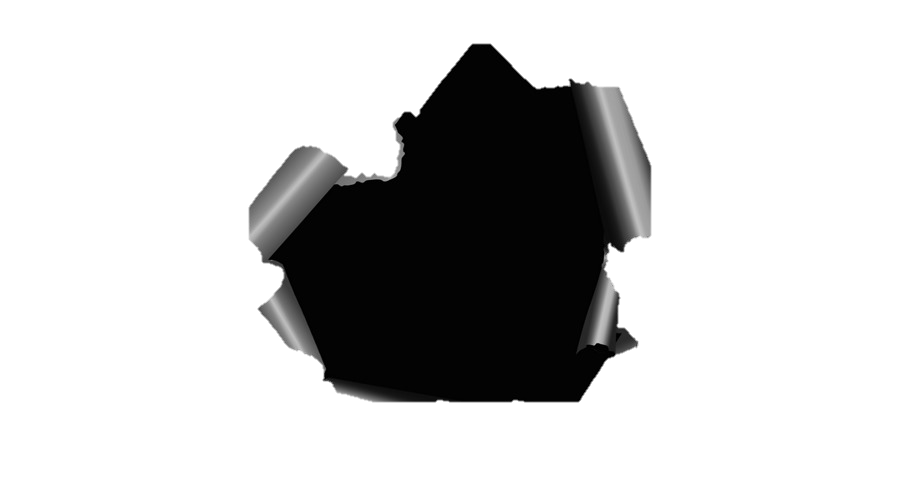 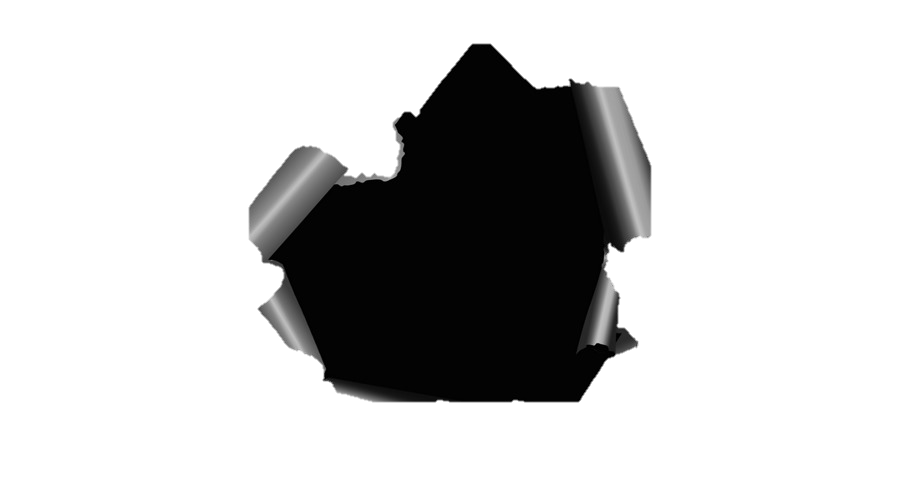 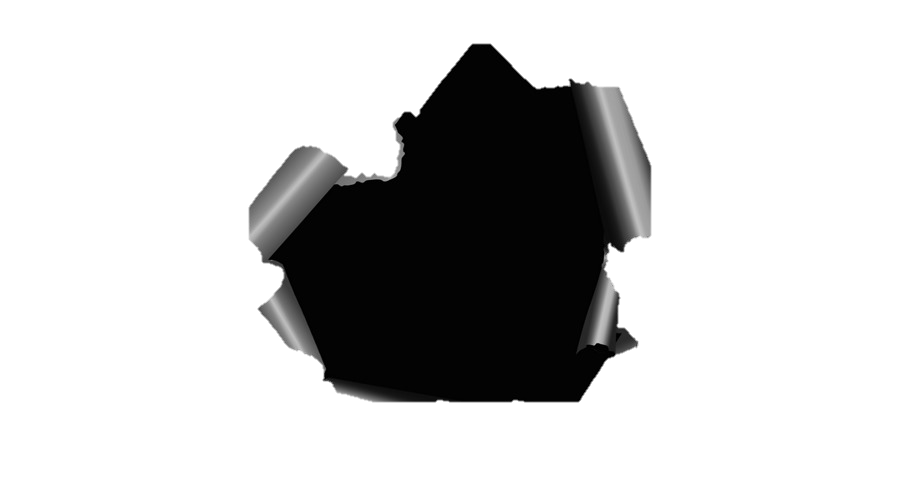 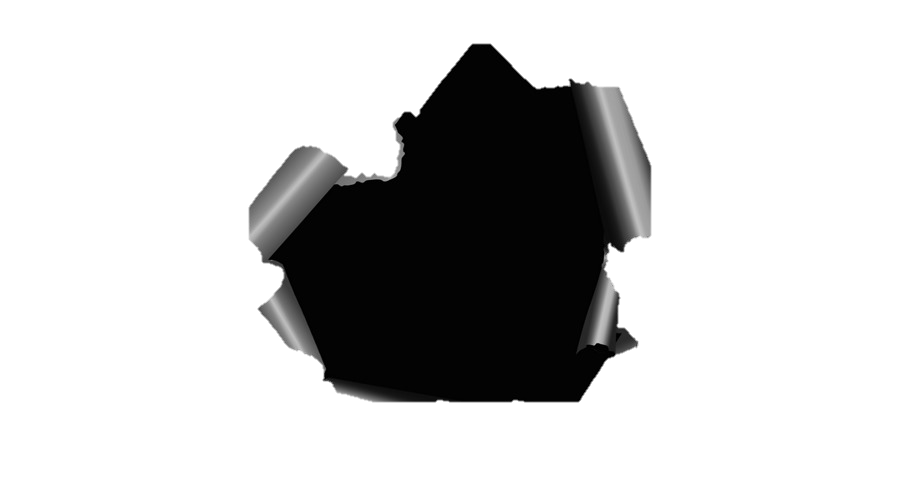 Jogo
Cinemática
PERGUNTA1
<<
Voltar
PERGUNTA

É uma grandeza vetorial, que define a que distância um ponto do espaço se encontra da origem do referencial.

Posição
Deslocamento
Velocidade Média
Velocidade Escalar Média
Aceleração Média
?
RESPOSTA

A
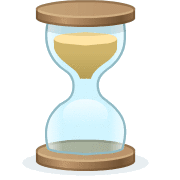 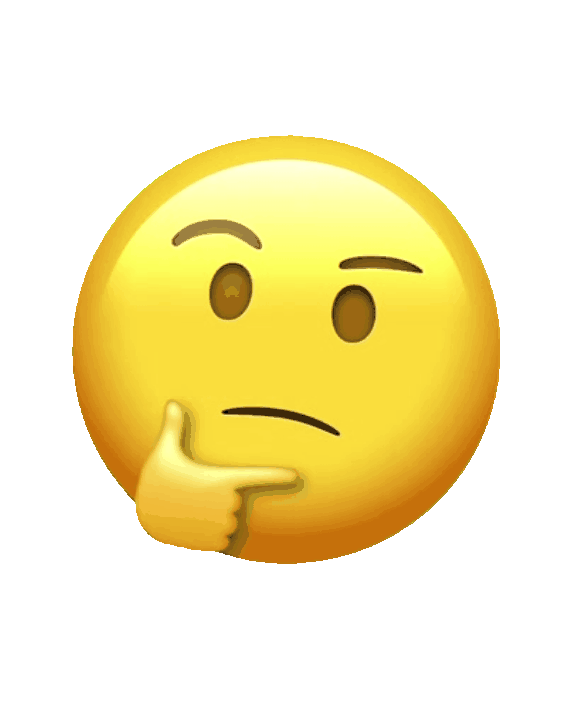 Dinâmica
PERGUNTA2
<<
Voltar
PERGUNTA

De acordo com a 1ª Lei de Newton, na ausência de forças externas agindo sobre um corpo, o corpo permanece 

apenas em repouso.
apenas em MRU.
apenas em MRUV.
em repouso ou MRU.
em repouso ou MRUV.
?
RESPOSTA

D
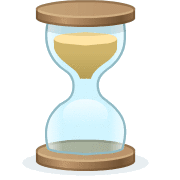 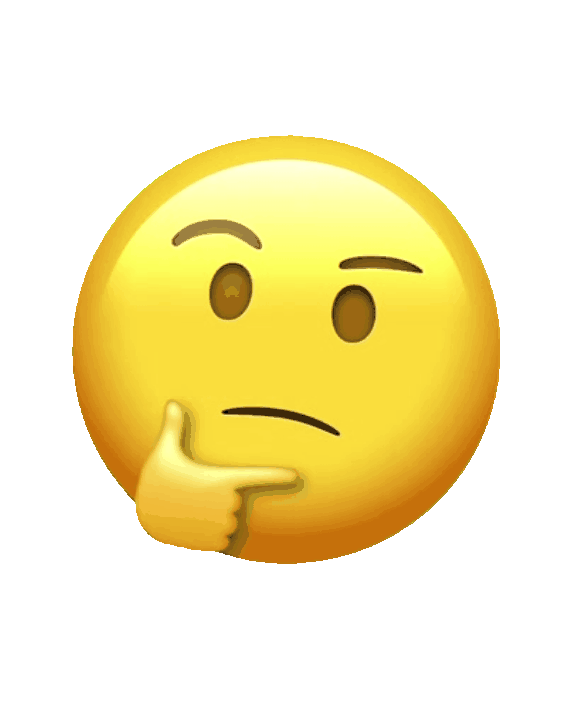 Dinâmica
PERGUNTA3
<<
Voltar
PERGUNTA
Considere um objeto preso a uma corda, realizando um movimento circular no plano vertical como o de uma roda gigante. A tração na corda é maior quando o objeto passa

pela parte de cima da trajetória circular descrita pelo objeto.
pela parte de baixo da trajetória circular descrita pelo objeto.
pelas laterais da trajetória circular descrita pelo objeto.
é a mesma em qualquer parte da trajetória circular descrita pelo objeto.
?
RESPOSTA

B
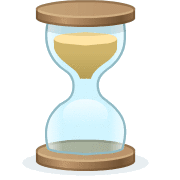 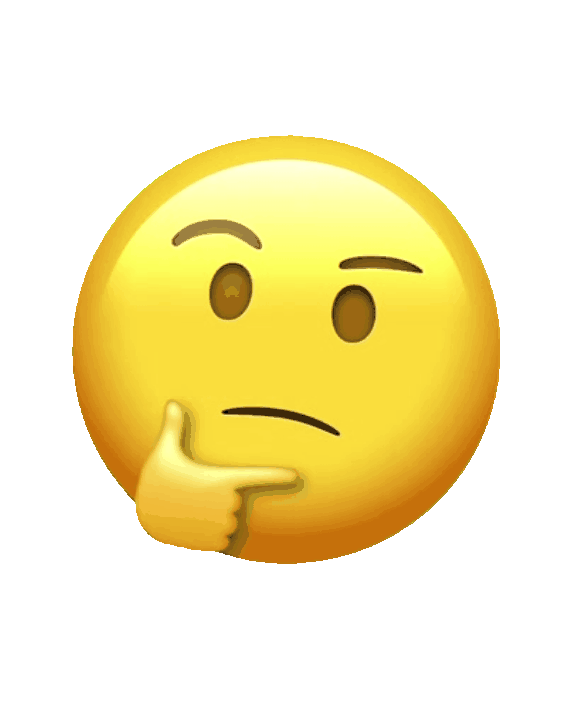 Impulso e Quantidade de Movimento
PERGUNTA4
<<
Voltar
PERGUNTA

A grandeza vetorial que corresponde à variação da quantidade de movimento de um objeto, é denominada

Peso.
Trabalho.
Impulso.
Torque.
Momento de Força.
?
RESPOSTA

C
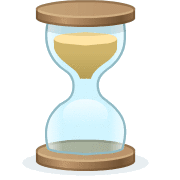 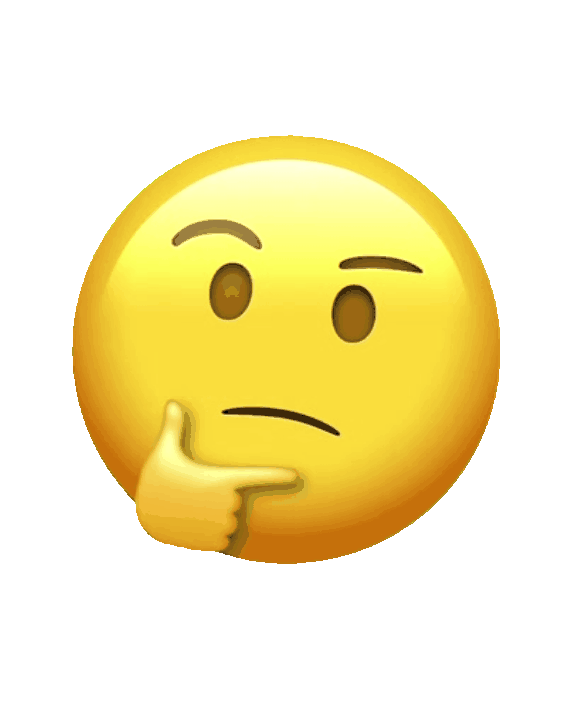 Cinemática
PERGUNTA5
<<
Voltar
PERGUNTA

A diferença entre o vetor posição final e o vetor posição inicial de uma partícula em movimento determina

a Distância Percorrida
o Deslocamento
a Velocidade Média
a Velocidade Escalar Média
a Aceleração Média
?
RESPOSTA

B
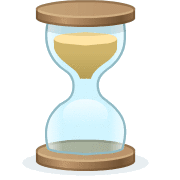 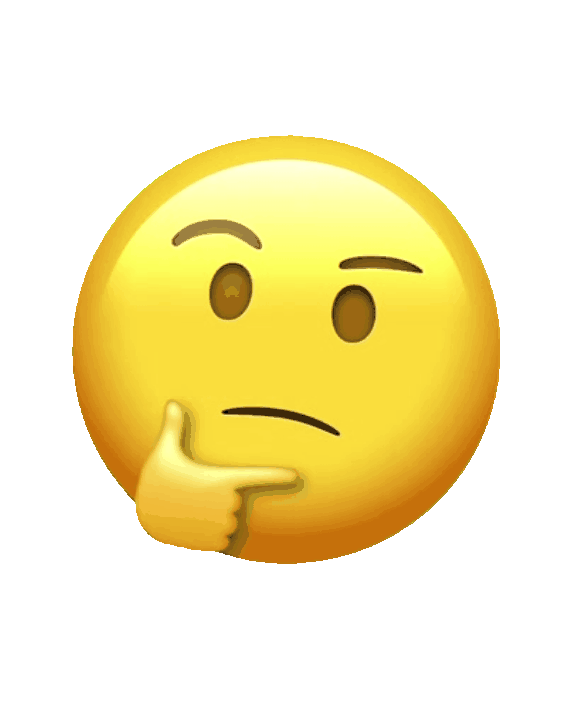 Dinâmica
PERGUNTA6
<<
Voltar
PERGUNTA
De acordo com a 2ª Lei de Newton, a força resultante que age sobre um corpo é igual

ao produto da velocidade pelo tempo.
à razão da massa pela aceleração.
ao produto da massa pela velocidade.
à razão da massa pelo volume.
ao produto da massa pela aceleração.
RESPOSTA

E
?
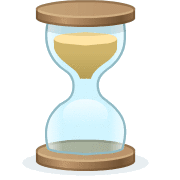 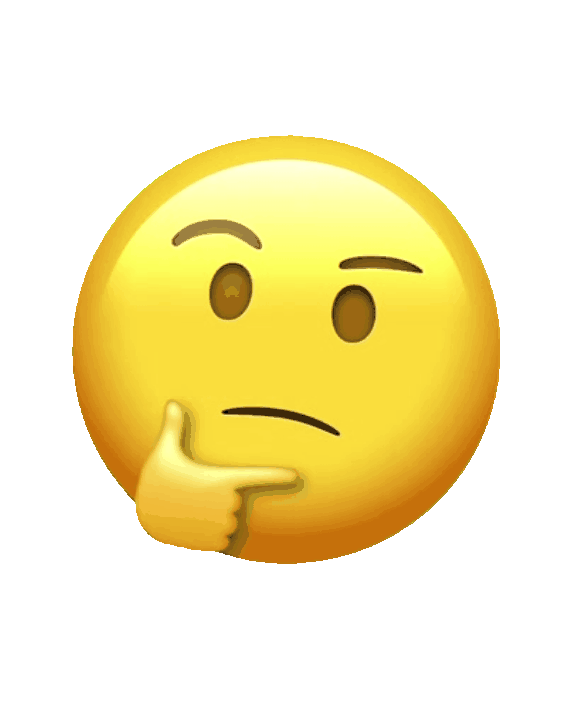 Trabalho e Energia
PERGUNTA7
<<
Voltar
PERGUNTA

Na Física, a grandeza escalar que representa a energia transferida para um corpo (ou de um corpo) devido a uma força que age sobre ele provocando um deslocamento, é o conceito atribuído

ao Trabalho.
à Energia Cinética.
à Energia Potencial.
à Energia Mecânica.
à Potência.
?
RESPOSTA

A
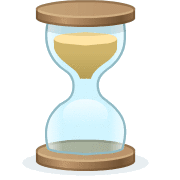 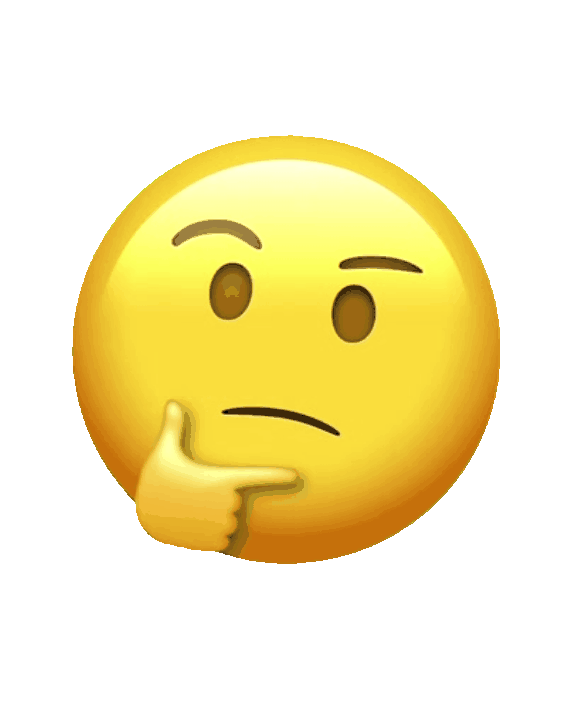 Impulso e Quantidade de Movimento
PERGUNTA8
<<
Voltar
PERGUNTA

A grandeza vetorial representada pelo produto da massa pela velocidade é

o Impulso.
o Torque.
o Trabalho.
a Quantidade de Movimento.
o Peso.
?
RESPOSTA

D
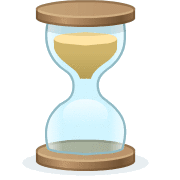 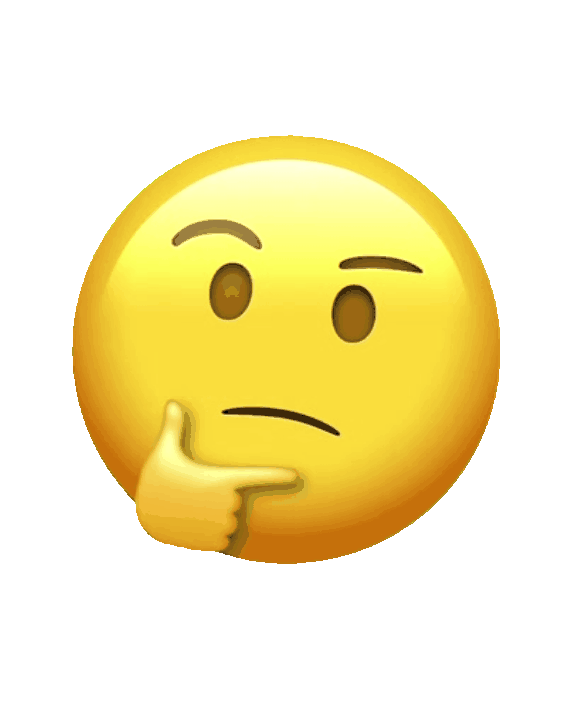 Cinemática
PERGUNTA9
<<
Voltar
PERGUNTA

A razão entre o deslocamento de uma partícula e o intervalo de tempo gasto para executá-lo, define

a Distância Percorrida
o Deslocamento
a Velocidade Média
a Velocidade Escalar Média
a Aceleração Média
?
RESPOSTA

C
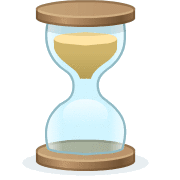 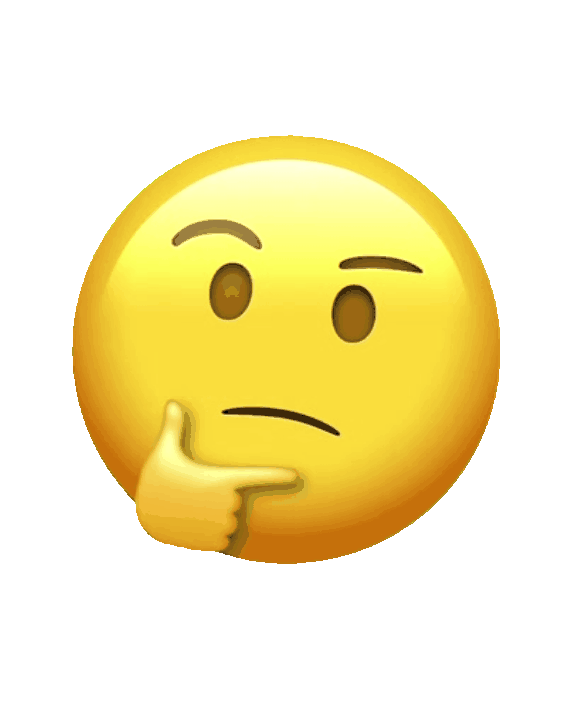 Dinâmica
PERGUNTA10
<<
Voltar
PERGUNTA

De acordo com a 3ª Lei de Newton, quando dois corpos interagem, as forças que cada um exerce sobre o outro são

iguais em módulo, mas possuem direção e sentidos opostos.
iguais em módulo e direção, mas possuem sentidos opostos.
iguais em módulo, direção e sentido.
iguais em módulo e sentido, mas possuem direções opostas.
iguais em módulo e orientação.
?
RESPOSTA

B
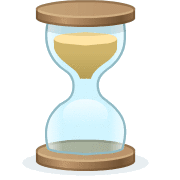 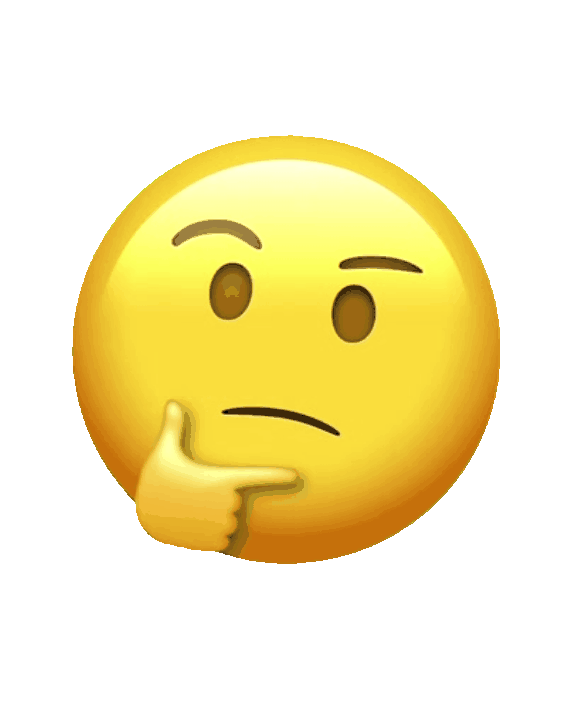 Trabalho e Energia
PERGUNTA11
<<
Voltar
PERGUNTA

Considere forças com diversas orientações atuando sobre um corpo. Realizam trabalho

todas elas, independente de sua orientação.
somente as que são opostas ao deslocamento.
apenas as que estão no sentido deslocamento.
somente as que não são perpendiculares ao deslocamento.
apenas as que são perpendiculares ao deslocamento.
?
RESPOSTA

D
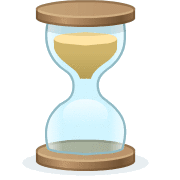 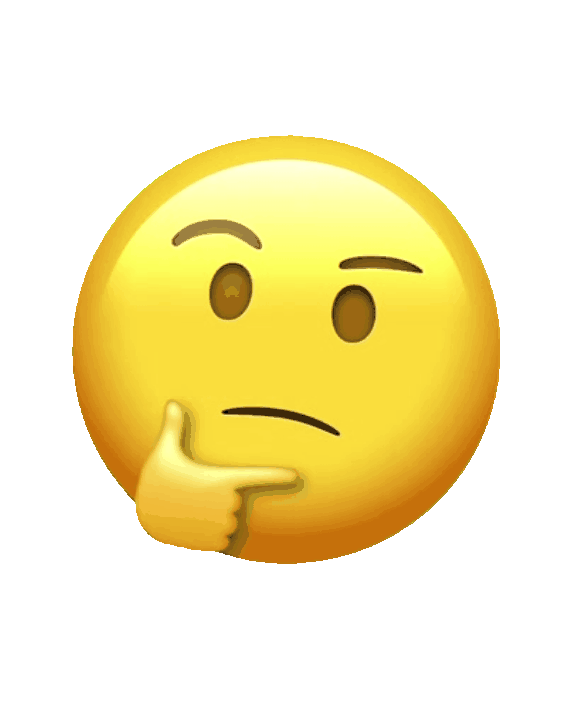 Colisão
PERGUNTA12
<<
Voltar
PERGUNTA

Quando a energia cinética total do sistema, assim como a quantidade de movimento, são os mesmos antes e depois da colisão, a colisão é chamada

Elástica.
Inelástica.
Moderada.
Ponderada.
Oblíqua.
?
RESPOSTA

A
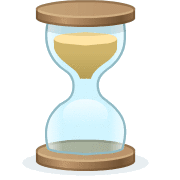 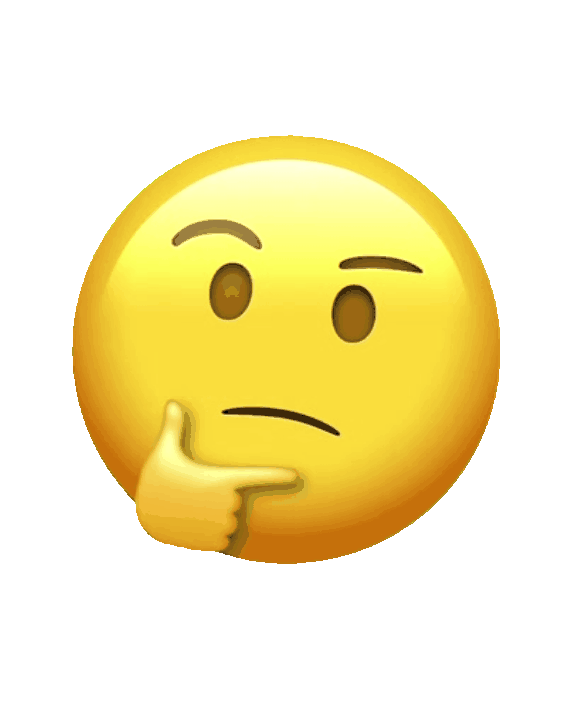 Cinemática
PERGUNTA13
<<
Voltar
PERGUNTA

A razão entre a variação de velocidade de uma partícula e o intervalo de tempo durante o qual a variação ocorre, determina

a Distância Percorrida
o Deslocamento
a Velocidade Média
a Velocidade Escalar Média
a Aceleração Média
?
RESPOSTA

E
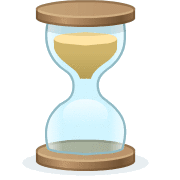 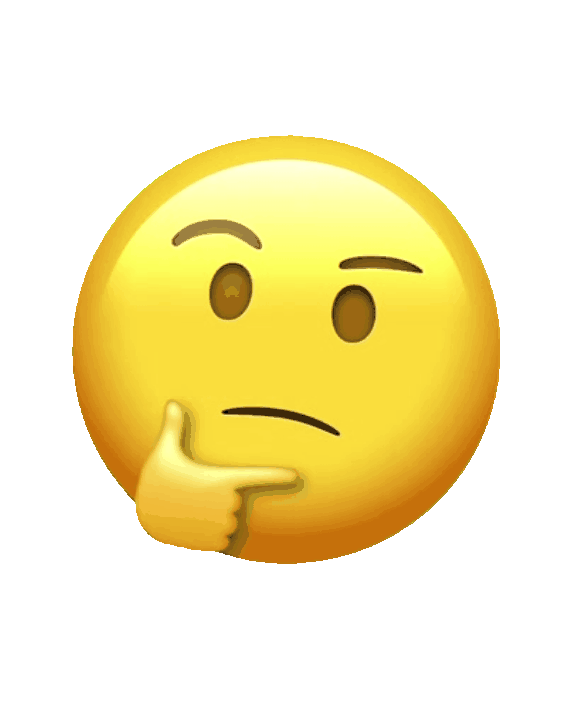 Dinâmica
PERGUNTA14
<<
Voltar
PERGUNTA

Sobre forças de ação e reação, podemos afirmar:

I) Possuem mesmo módulo e direção, mas sentidos opostos.

II) Não atuam no mesmo corpo, por isso, nunca se cancelam.

III) Peso e Normal são um exemplo clássico dessa interação.

Apenas I.
I e II.
I e III.
II e III.
I, II e III.
?
RESPOSTA

B
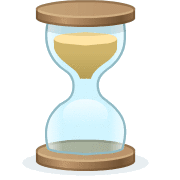 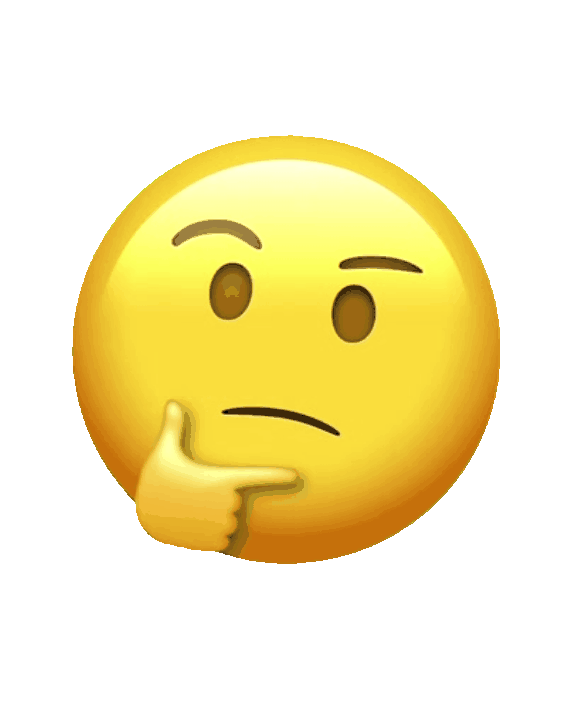 Trabalho e Energia
PERGUNTA15
<<
Voltar
PERGUNTA

Se a força que atua sobre um corpo for variável, o trabalho será definido como

o produto escalar da força pelo deslocamento do corpo.
a inclinação do gráfico de força por posição.
a área do gráfico de força por posição.
a razão da força pelo deslocamento.
o produto escalar da força pela velocidade.
RESPOSTA

C
?
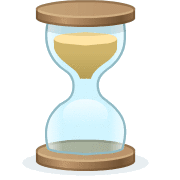 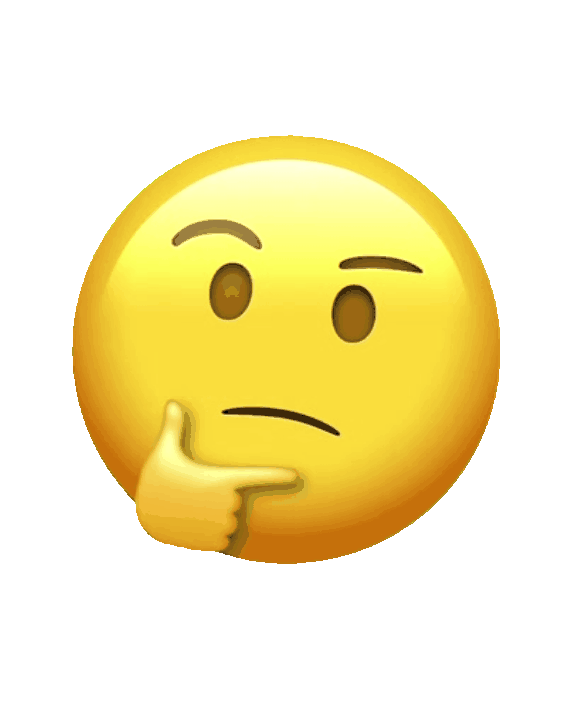 Colisão
PERGUNTA16
<<
Voltar
PERGUNTA

Quando os corpos permanecem juntos, grudados, após a colisão, ocorrendo a maior perda de energia, a colisão é chamada

Elástica.
Inelástica.
Moderada.
Perfeitamente Elástica.
Perfeitamente Inelástica.
?
RESPOSTA

E
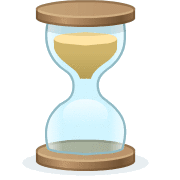 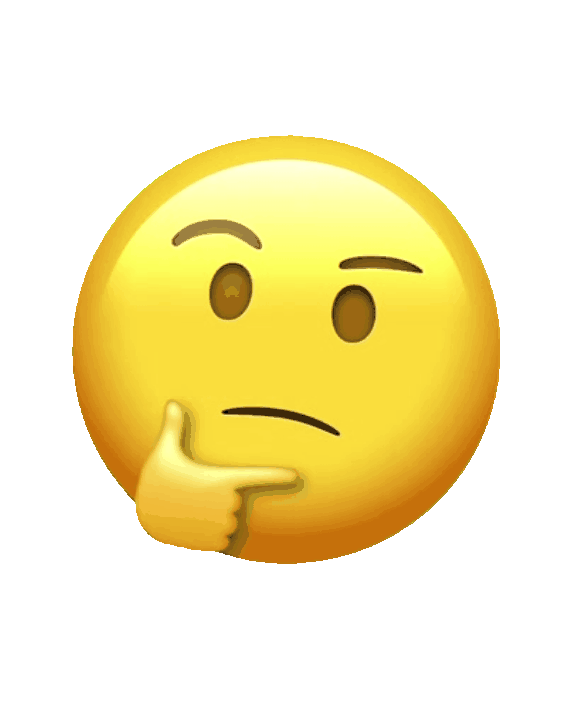 Unidades de Medida
PERGUNTA17
<<
Voltar
PERGUNTA

No Sistema Internacional de Unidades e Medidas (S.I), o comprimento, o tempo e a massa, são dados, respectivamente, em

quilometro, hora, grama
metro, minuto, quilograma
centímetro, hora, miligrama
metro, segundo, quilograma
milímetro, minuto, miligrama
?
RESPOSTA

D
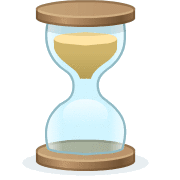 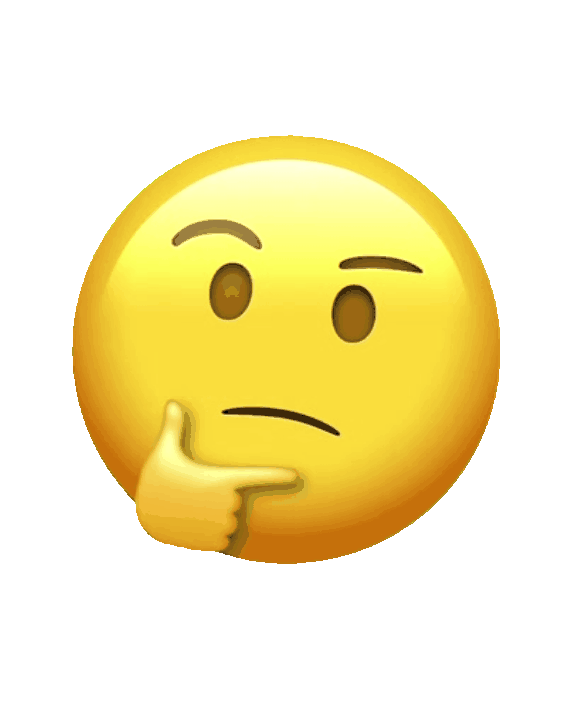 Dinâmica
PERGUNTA18
<<
Voltar
PERGUNTA

Sobre as forças, podemos afirmar:

I) Representam a interação entre dois corpos.

II) São grandezas vetoriais e sua unidade no S.I é o Newton (N = kg.m/s2).

III) Aceleração, deformação ou equilíbrio, são consequências da ação de forças.

Apenas I.
I e II.
I e III.
II e III.
I, II e III.
?
RESPOSTA

E
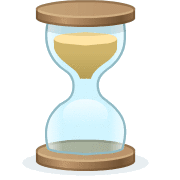 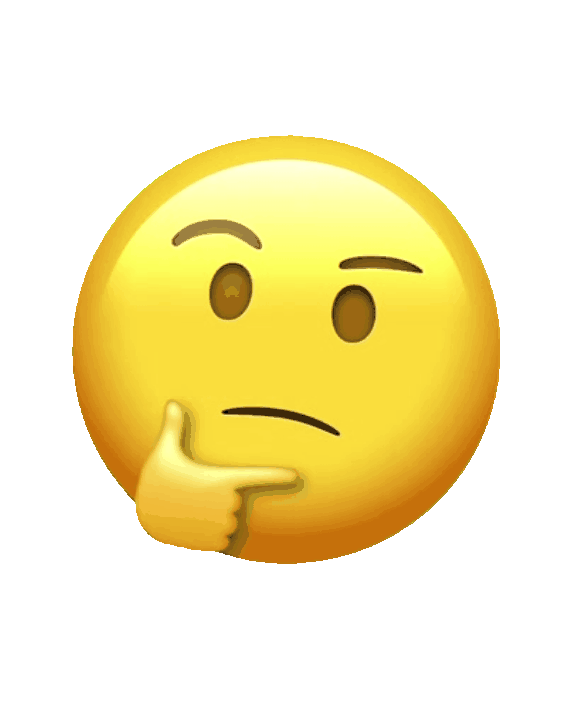 Trabalho e Energia
PERGUNTA19
<<
Voltar
PERGUNTA

De acordo com os conceitos da física, quando determinamos a taxa de realização de trabalho, estamos definindo

a Potência.
o Impulso.
a Quantidade de Movimento.
a Energia Mecânica.
o Torque.
?
RESPOSTA

A
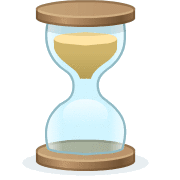 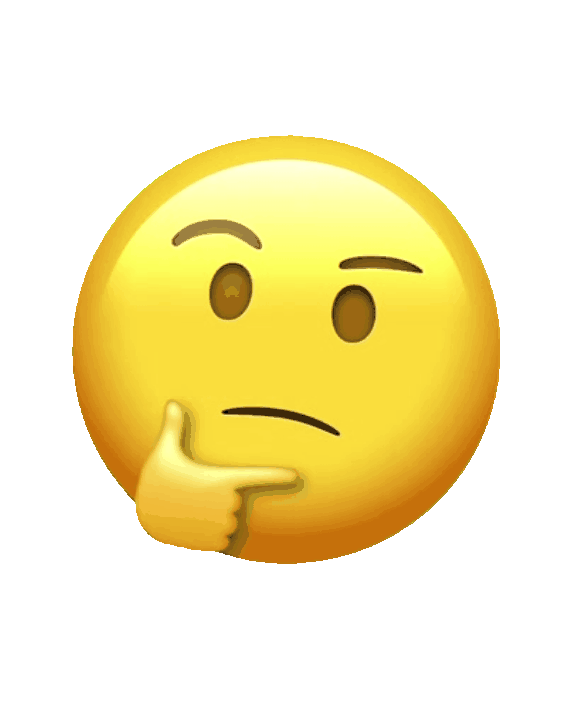 Colisão
PERGUNTA20
<<
Voltar
PERGUNTA

Quando a quantidade de movimento é a mesma antes e depois da colisão, embora a energia total do sistema possa variar, a colisão é chamada

Elástica.
Inelástica.
Moderada.
Ponderada.
Oblíqua.
?
RESPOSTA

B
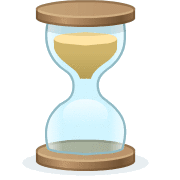 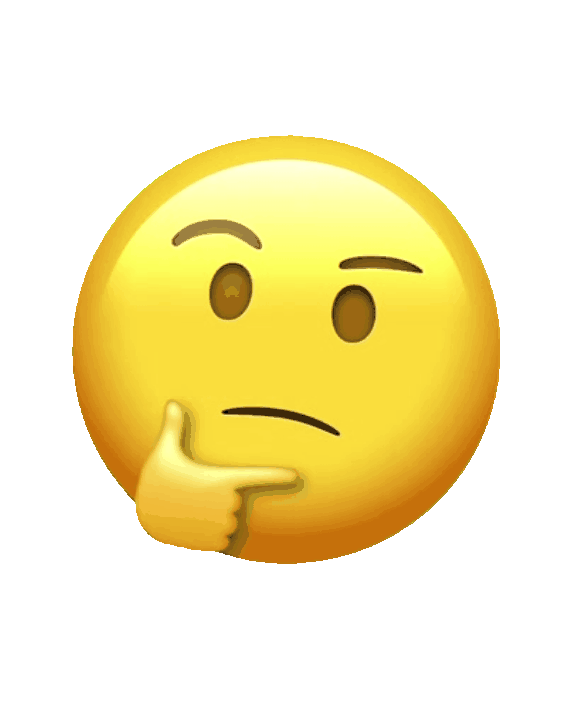 Cinemática
PERGUNTA21
<<
Voltar
PERGUNTA

Considere um movimento com velocidade constante. No gráfico de posição em função do tempo, 

a inclinação representa a aceleração.
a área representa a velocidade.
a inclinação representa a velocidade.
a área representa o deslocamento.
a área representa a aceleração.
?
RESPOSTA

C
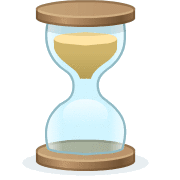 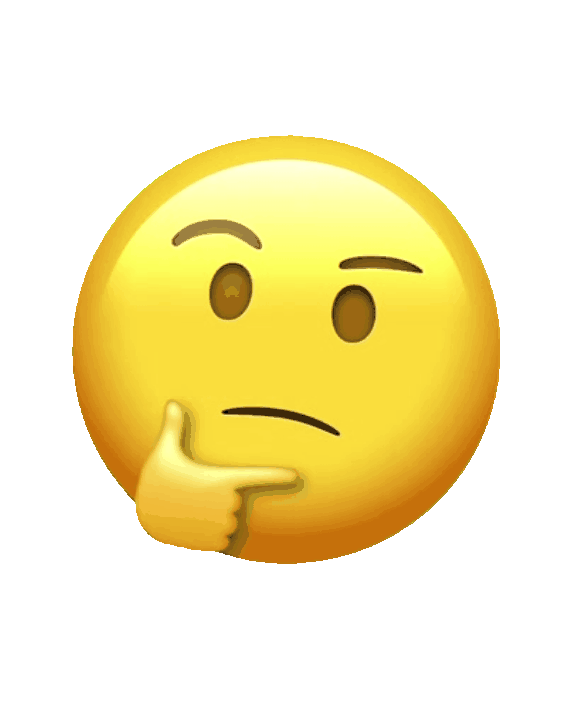 Dinâmica
PERGUNTA22
<<
Voltar
PERGUNTA

A força com que a Terra atrai os corpos, cuja orientação é direcionada ao centro da Terra, é chamada

Força Peso.
Força Normal. 
Força de Tração.
Força Elástica. 
Força de Atrito.
?
RESPOSTA

A
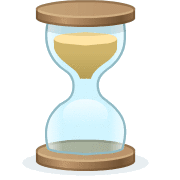 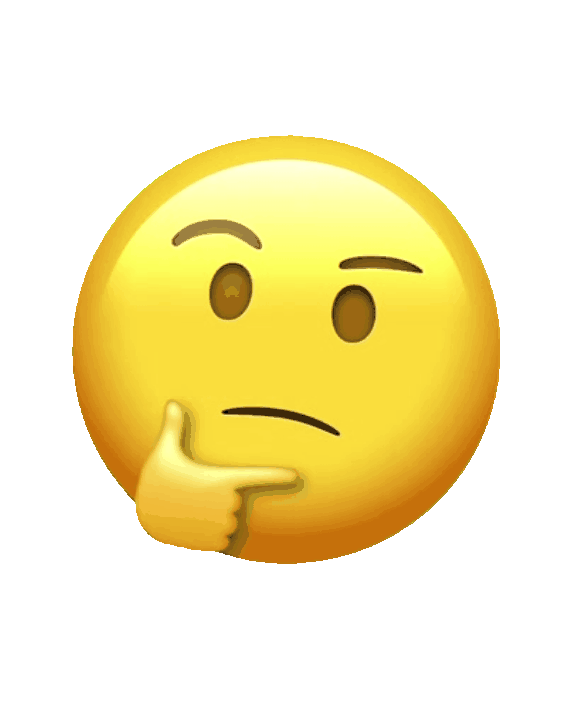 Trabalho e Energia
PERGUNTA23
<<
Voltar
PERGUNTA

A Energia associada à posição vertical (altura) da partícula em relação a um referencial, sendo equivalente ao trabalho da força peso, é

a Cinética.
a Potencial Gravitacional.
a Potencial Elástica.
a Hidráulica.
a Térmica.
?
RESPOSTA

B
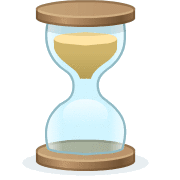 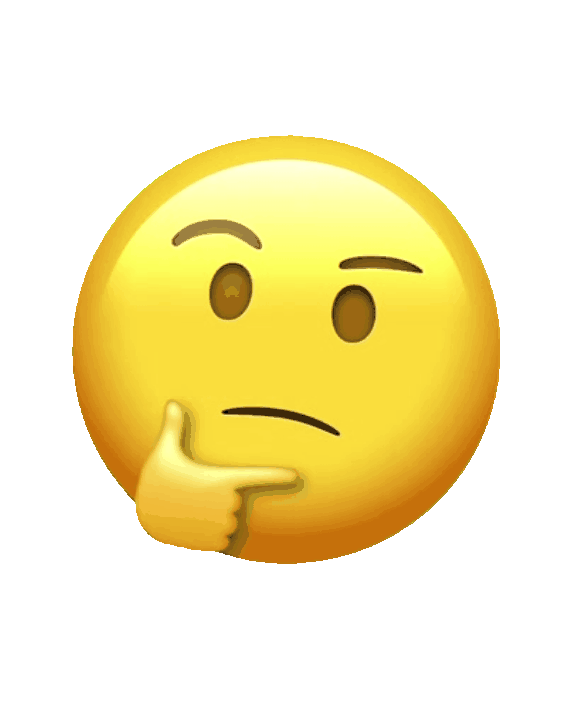 Colisão
PERGUNTA24
<<
Voltar
PERGUNTA

A medida da elasticidade de uma colisão, definido como a razão entre a rapidez de separação e de aproximação dos corpos envolvidos na colisão, é chamado

Coeficiente de Atrito.
Coeficiente de Dilatação.
Coeficiente de Restituição.
Coeficiente de Atenuação.
Coeficiente de Distribuição.
?
RESPOSTA

C
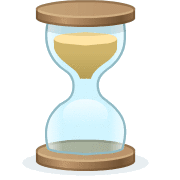 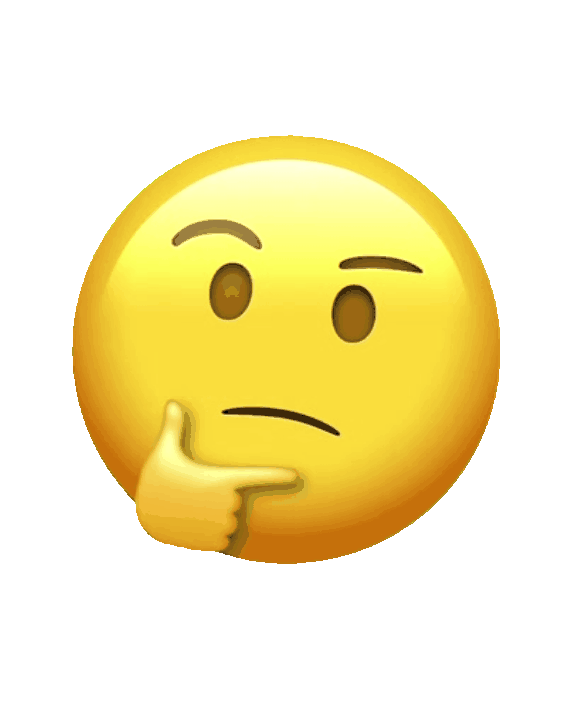 Cinemática
PERGUNTA25
<<
Voltar
PERGUNTA

Considere um movimento com aceleração constante não nula. No gráfico de velocidade em função do tempo,

a inclinação representa o deslocamento.
a área representa a aceleração.
a inclinação representa a velocidade.
a área representa o deslocamento.
a área representa a velocidade.
?
RESPOSTA

D
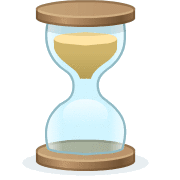 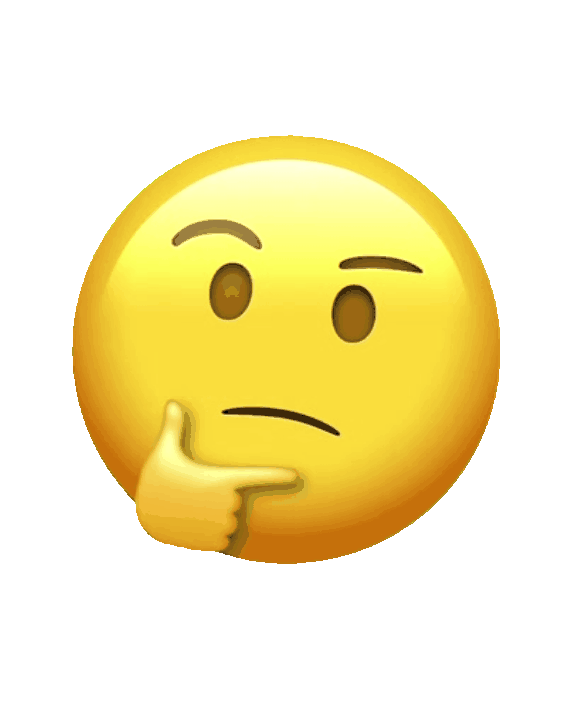 Dinâmica
PERGUNTA26
<<
Voltar
PERGUNTA

A força que ocorre quando há deslizamento ou tendência de deslizamento entre duas superfícies, e se origina devido a imperfeições microscópicas existentes nas superfícies, é a

Força Peso.
Força Normal. 
Força de Tração.
Força Elástica. 
Força de Atrito.
?
RESPOSTA

E
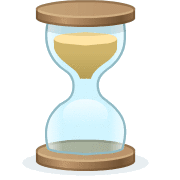 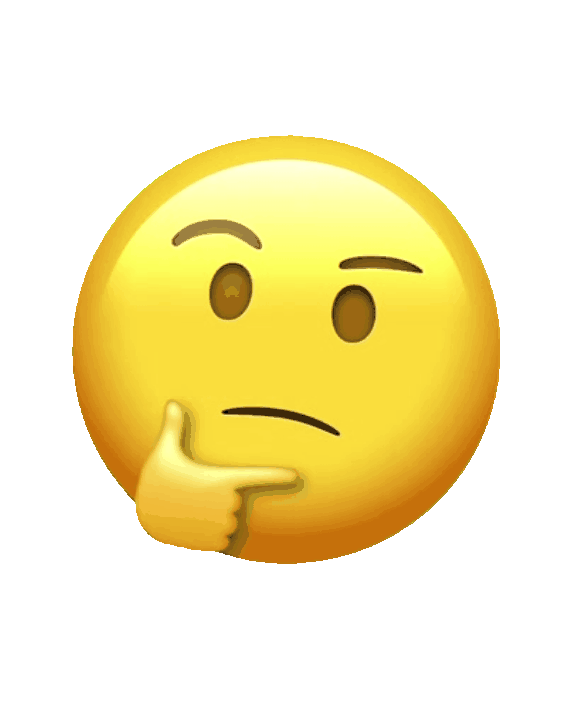 Trabalho e Energia
PERGUNTA27
<<
Voltar
PERGUNTA

A Energia que está associada ao estado de movimento de uma partícula, sendo diretamente proporcional ao quadrado da velocidade da partícula, é

a Cinética.
a Potencial Gravitacional.
a Potencial Elástica.
a Hidráulica.
a Térmica.
?
RESPOSTA

A
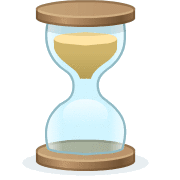 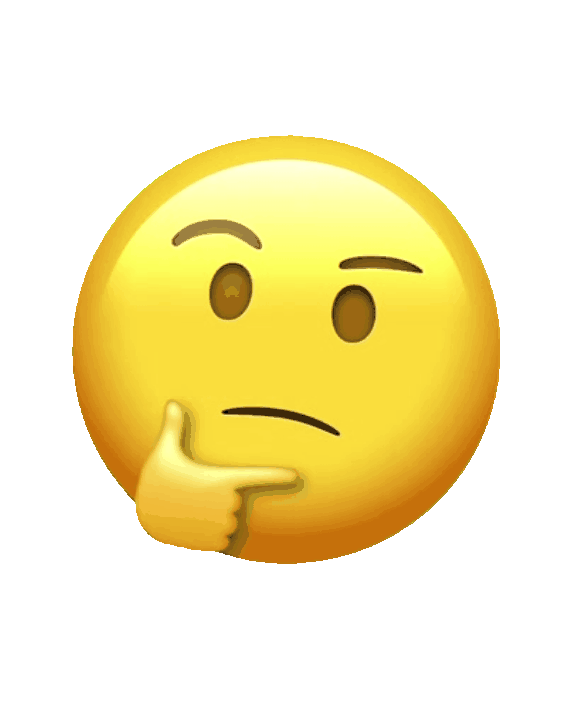 Colisão
PERGUNTA28
<<
Voltar
PERGUNTA

Sobre o Coeficiente de Restituição (e), medida da elasticidade de uma colisão, podemos afirmar que a relação entre o tipo de colisão e o valor de e, está correta na alternativa

elástica, e = 0.
perfeitamente inelástica, e = 1.
elástica, e = 1
inelástica, e = 0.
perfeitamente inelástica, e = 1/2.
?
RESPOSTA

C
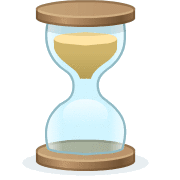 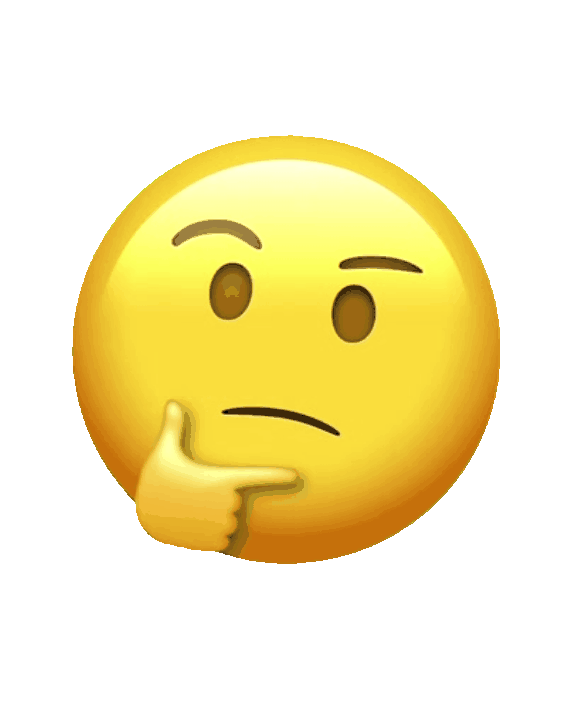 Cinemática
PERGUNTA29
<<
Voltar
PERGUNTA

Um movimento com velocidade positiva e aceleração negativa será classificado como

Progressivo Acelerado.
Progressivo Retardado.
Retrógrado Acelerado.
Retrógrado Retardado.
Progressivo Retrógrado.
?
RESPOSTA

B
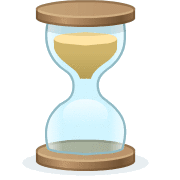 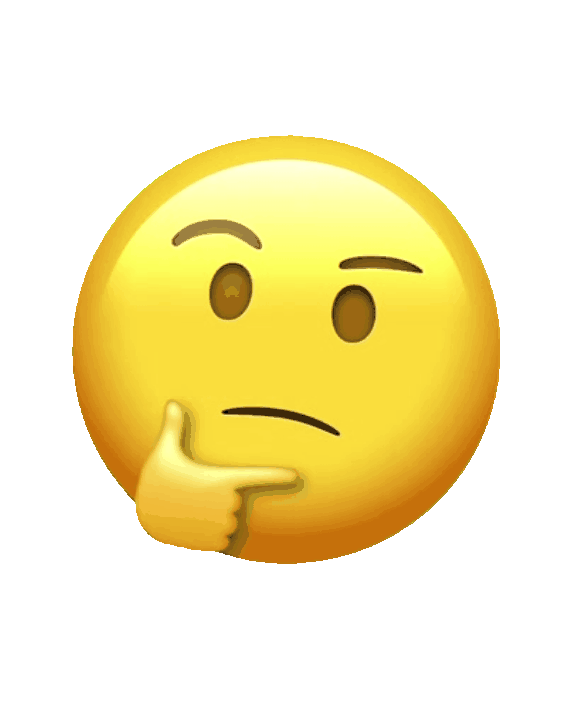 Dinâmica
PERGUNTA30
<<
Voltar
PERGUNTA

A força que um segmento do corpo exerce sobre o segmento vizinho, atuando ao longo do comprimento do corpo esticado, é chamada

Força Peso.
Força Normal. 
Força de Tração.
Força Elástica. 
Força de Atrito.
?
RESPOSTA

C
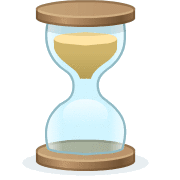 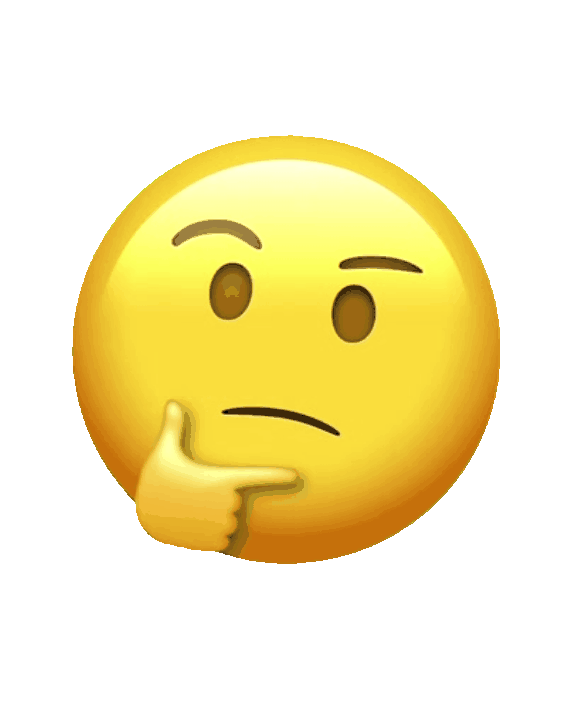 Trabalho e Energia
PERGUNTA31
<<
Voltar
PERGUNTA

A grandeza definida como o produto escalar da força que age sobre uma partícula pela velocidade da partícula, é

o Trabalho.
a Energia Cinética.
a Energia Potencial.
a Potência.
a Quantidade de Movimento.
?
RESPOSTA

D
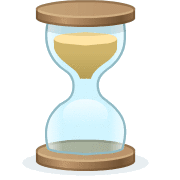 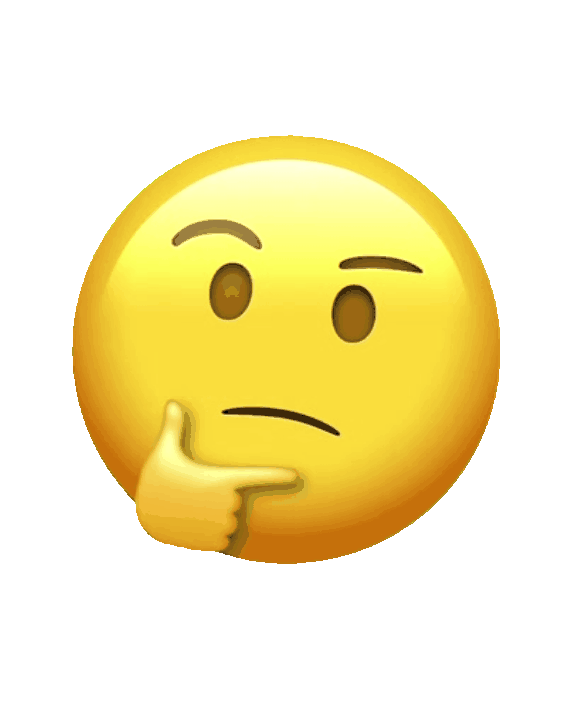 Impulso e Quantidade de Movimento
PERGUNTA32
<<
Voltar
PERGUNTA

Ao disparar uma espingarda, um caçador percebe um brusco movimento da arma no sentido oposto ao disparo do projétil. Isso se deve ao princípio da conservação 

da Energia Mecânica.
da Superposição das Forças.
da Massa.
da Quantidade de Movimento.
do Torque.
?
RESPOSTA

D
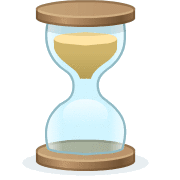 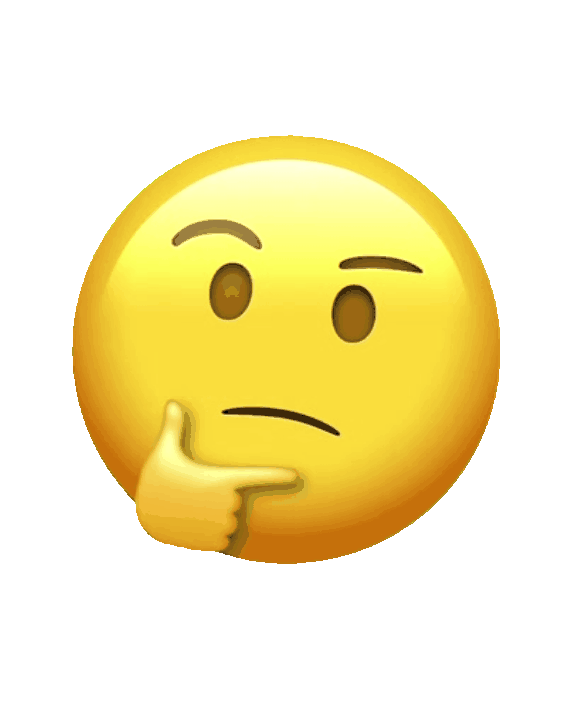 Cinemática
PERGUNTA33
<<
Voltar
PERGUNTA

Um movimento com velocidade negativa e aceleração negativa será classificado como

Progressivo Acelerado.
Progressivo Retardado.
Retrógrado Acelerado.
Retrógrado Retardado.
Progressivo Retrógrado.
?
RESPOSTA

C
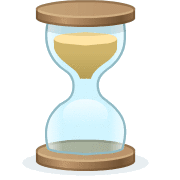 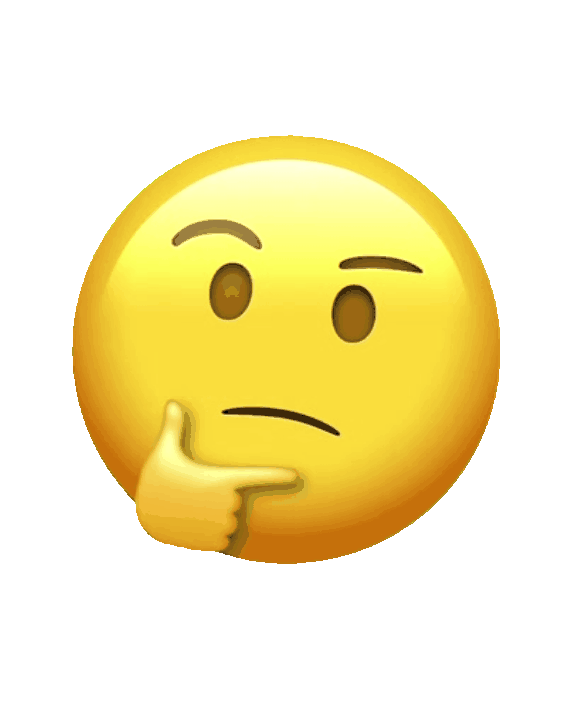 Dinâmica
PERGUNTA34
<<
Voltar
PERGUNTA

A reação de uma superfície à compressão que uma força imprime sobre ela, é chamada

Força Peso.
Força Normal. 
Força de Tração.
Força Elástica. 
Força de Atrito.
?
RESPOSTA

B
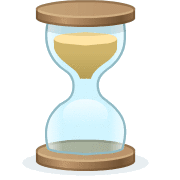 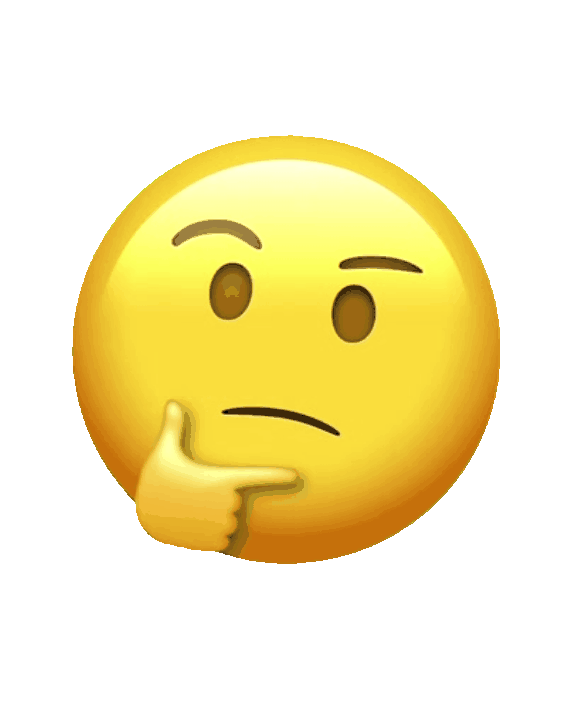 Trabalho e Energia
PERGUNTA35
<<
Voltar
PERGUNTA

Em um sistema isolado, sob ação apenas de forças conservativas, a soma das energias cinética e potencial não pode variar devido ao Princípio da Conservação

da Energia Mecânica.
da Superposição das Forças.
da Massa.
da Quantidade de Movimento.
da Pressão.
?
RESPOSTA

A
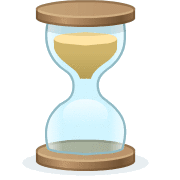 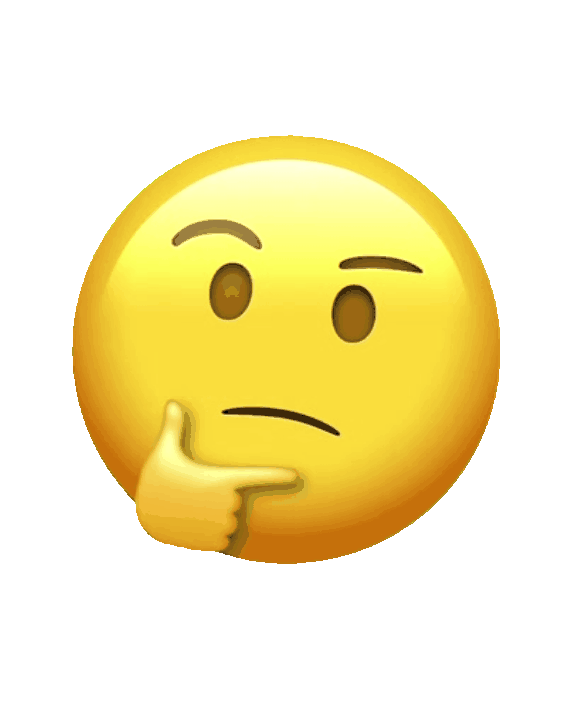 Dinâmica
PERGUNTA36
<<
Voltar
PERGUNTA

A força dita restauradora, diretamente proporcional à deformação sofrida por um corpo com características elásticas, é chamada

Força Peso
Força Normal 
Força de Tração
Força Elástica 
Força de Atrito
?
RESPOSTA

D
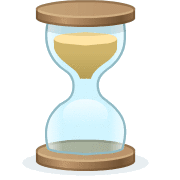 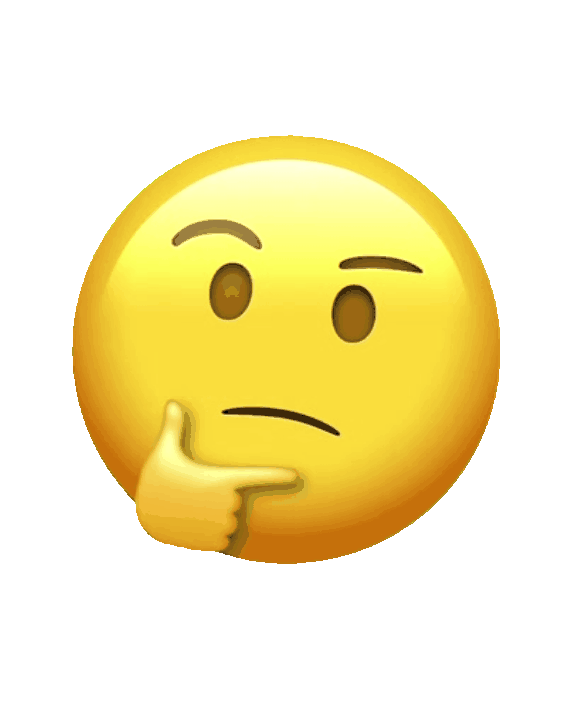 Cinemática
PERGUNTA37
<<
Voltar
PERGUNTA
Sobre o Lançamento Oblíquo, podemos afirmar:

I) É um movimento bidimensional, MRUV na vertical e MRU na horizontal.

II) Os movimentos horizontal e vertical são independentes.

III) Ao atingir a altura máxima, a velocidade do projétil se anula.

Apenas I.
I e II.
I e III.
II e III.
I, II e III.
?
RESPOSTA

B
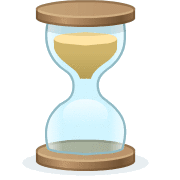 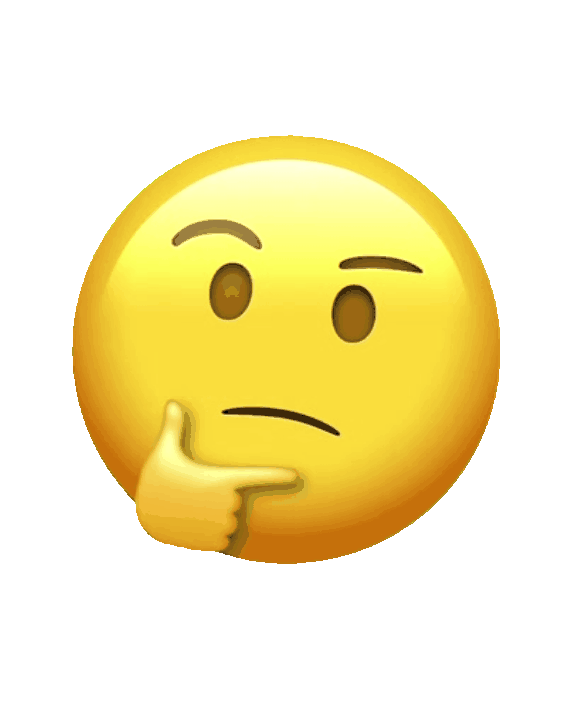 Cinemática
PERGUNTA38
<<
Voltar
PERGUNTA

A força resultante, que aponta radialmente para o centro da curva e é responsável por modificar a direção da velocidade, sem alterar o seu módulo, se chama

Força Peso.
Força Centrífuga 
Força de Tração
Força Centrípeta 
Força de Atrito
?
RESPOSTA

D
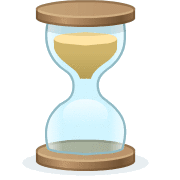 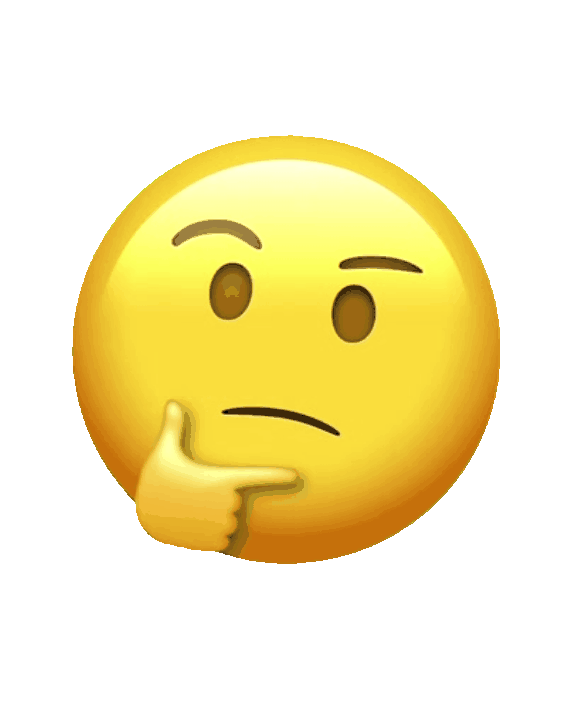 Impulso e Quantidade de Movimento
PERGUNTA39
<<
Voltar
PERGUNTA

A grandeza que corresponde a uma relação tanto da intensidade quanto da duração da ação da força em uma colisão, é chamada

Peso.
Impulso.
Quantidade de Movimento.
Torque.
Momento de Força.
?
RESPOSTA

B
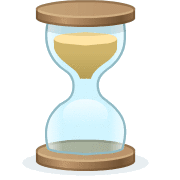 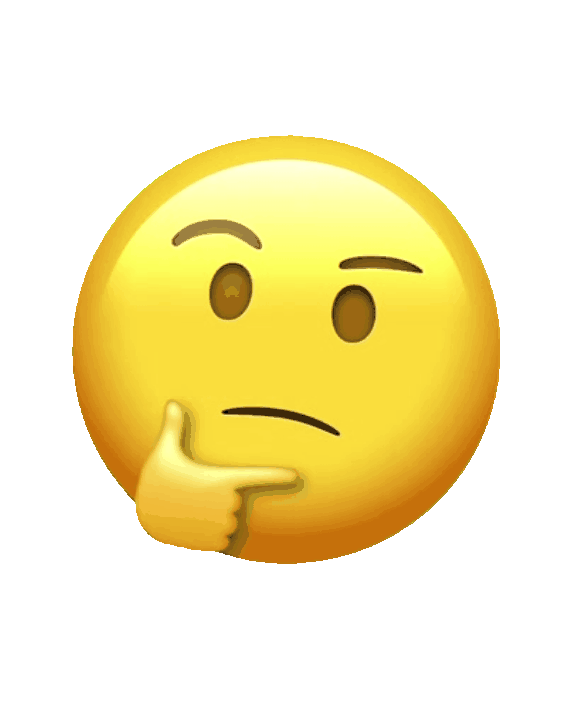 Unidades de Medida
PERGUNTA40
<<
Voltar
PERGUNTA

Sobre unidades de medida das grandezas físicas, podemos afirmar que

Força = N = kg.m/s
Impulso = N/s
Quantidade de Movimento = kg.m/s2
Trabalho = N/m
Potência = W = J/s
?
RESPOSTA

E
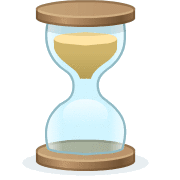 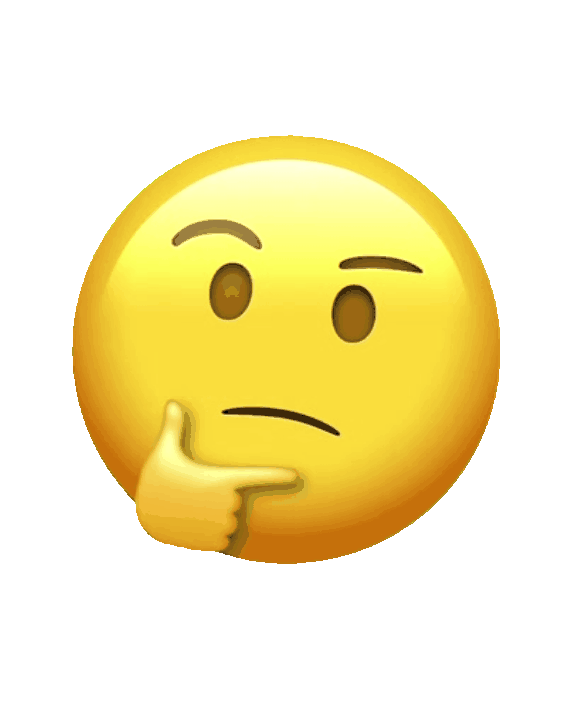